Comparison of Annual Forages for Grazing Lambs on Previously-Cropped Ground
Michael Seipel, SARE Grant Number FNC 13-931
NCR-SARE’s Farmers Forum, 2016
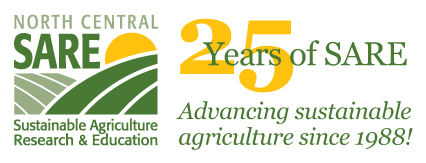 Background
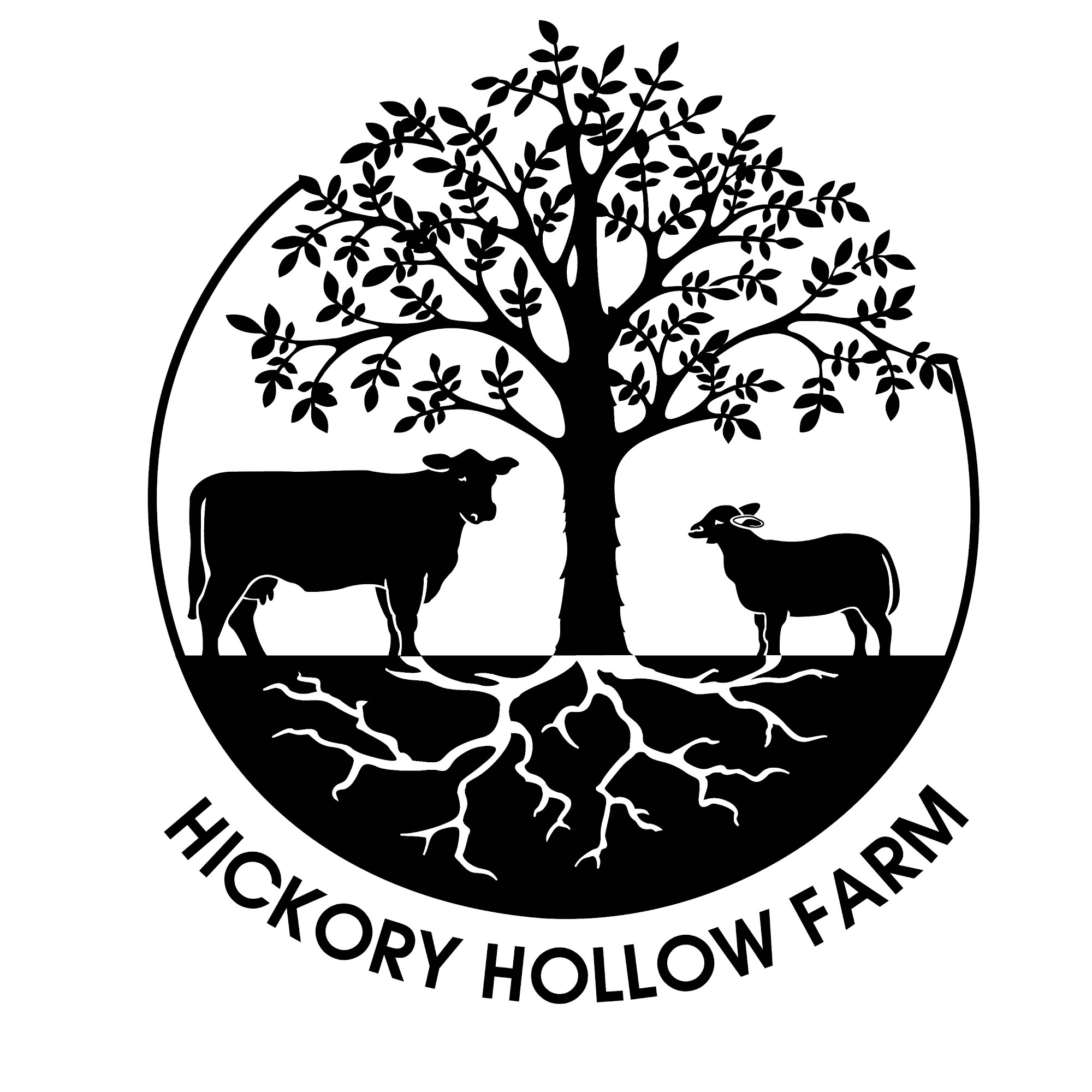 Hickory Hollow Farm – Callao, MO, 230 ac.
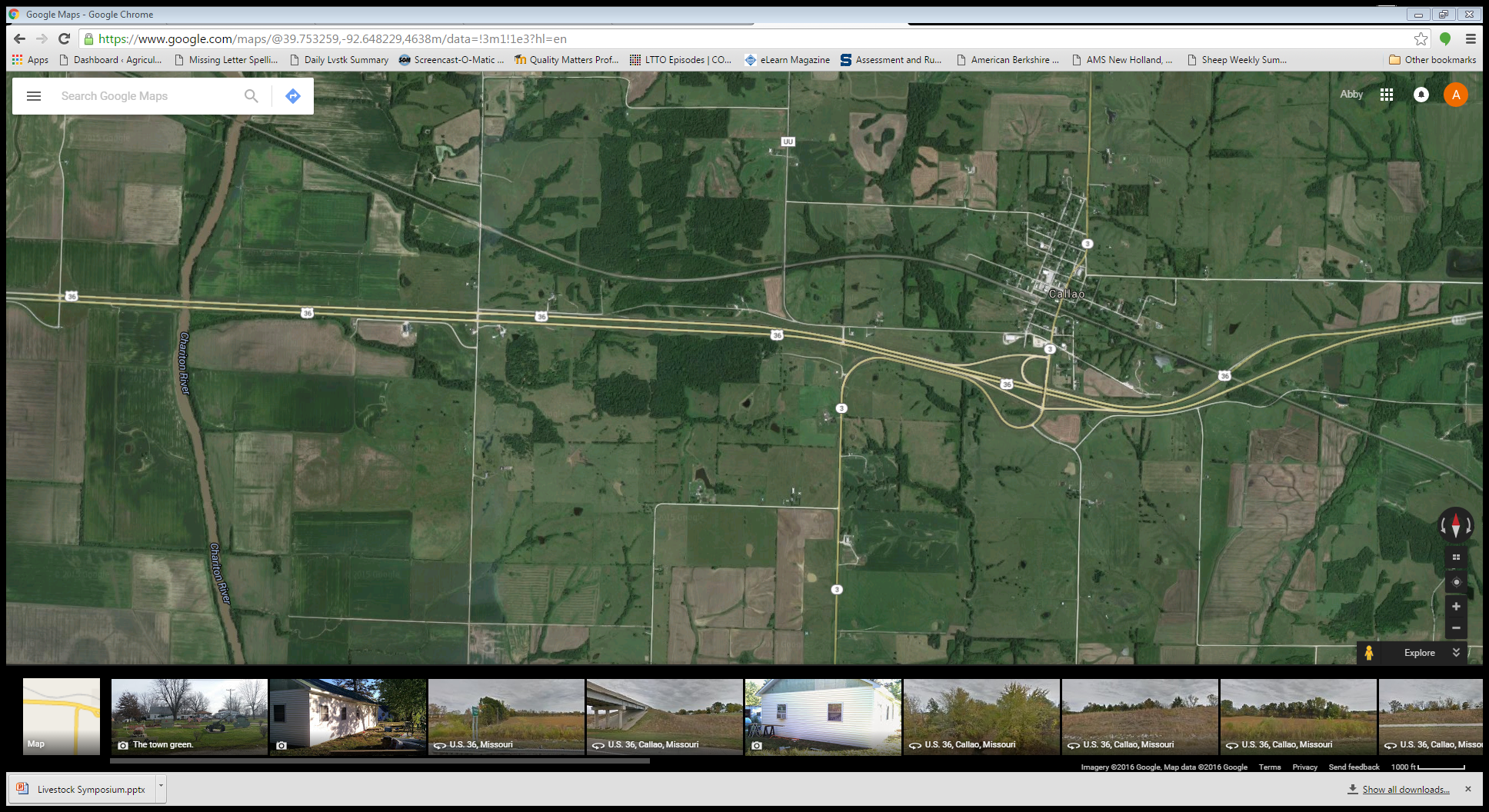 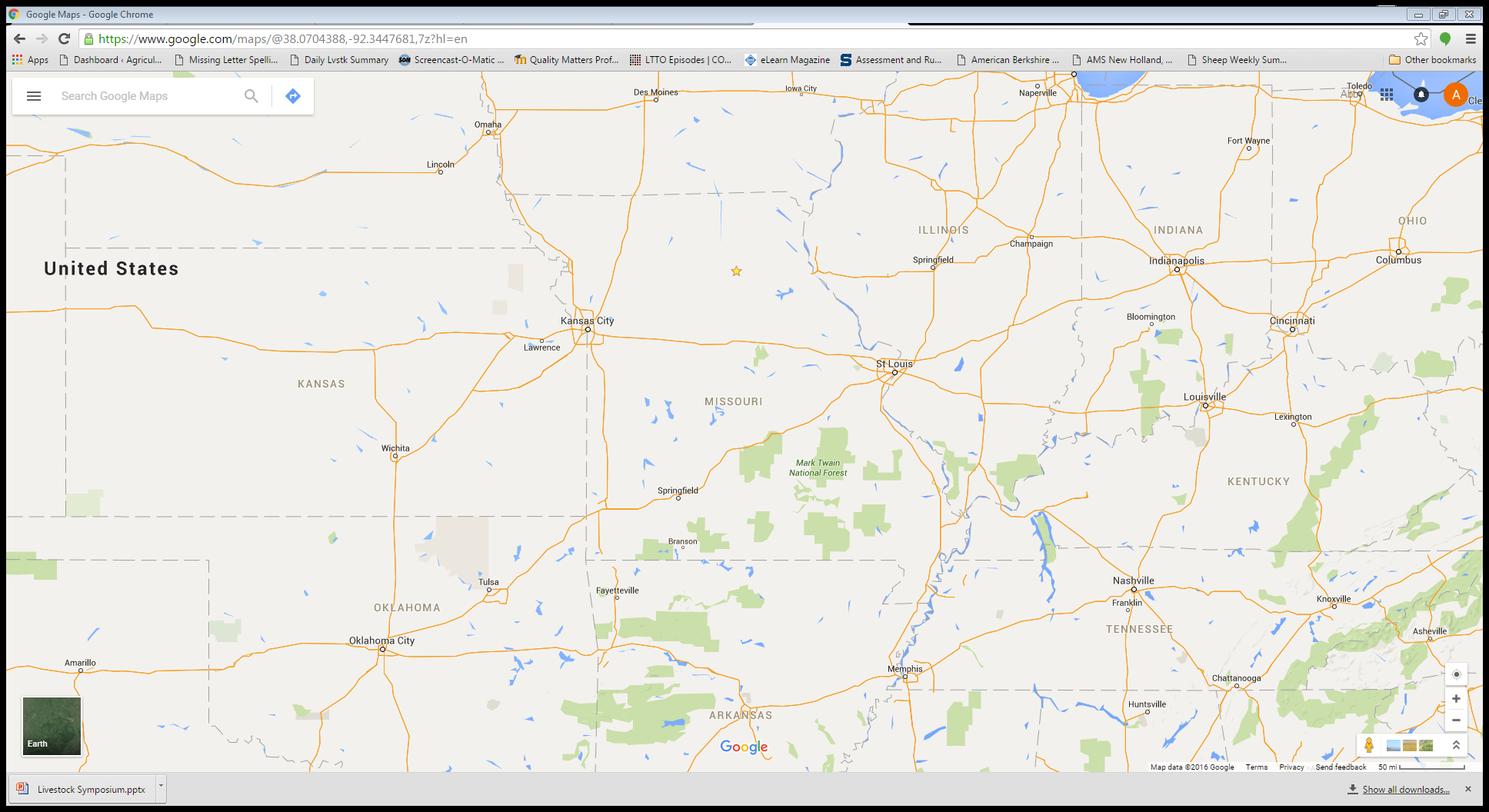 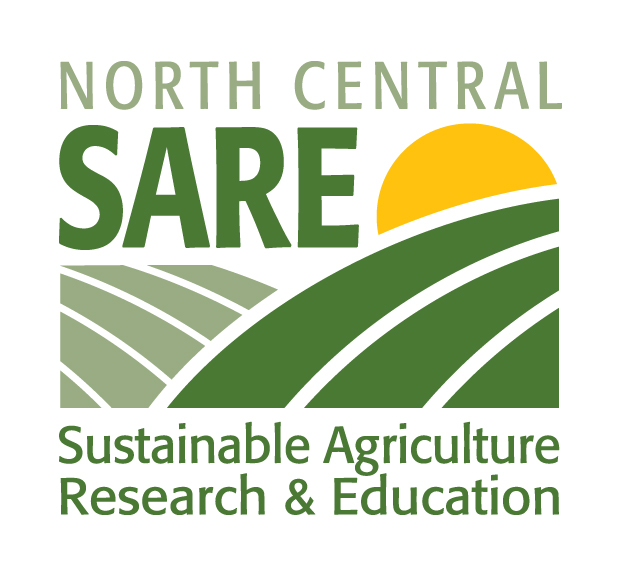 Background
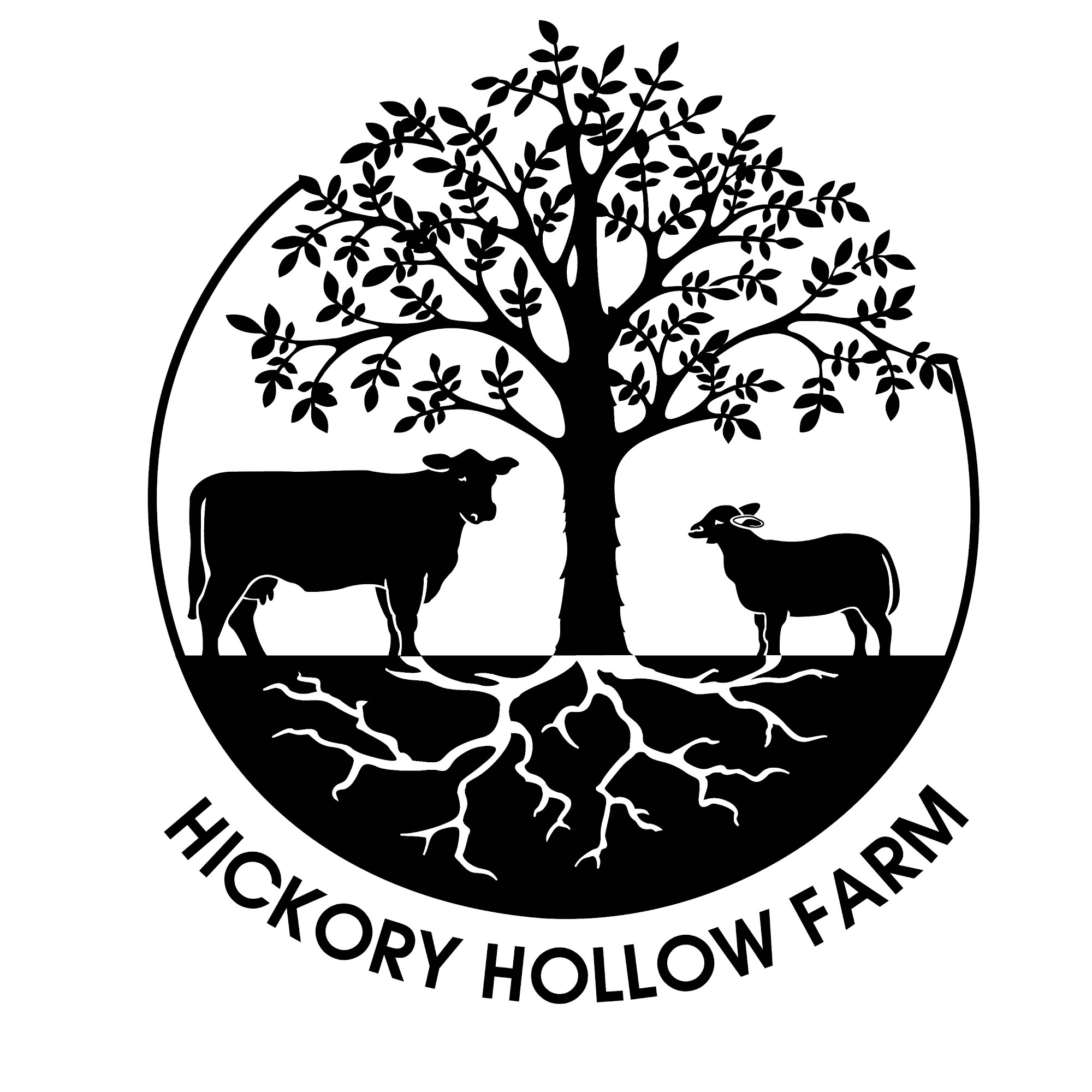 Michael, Cherie’, Abby, Rebekah, Gregory
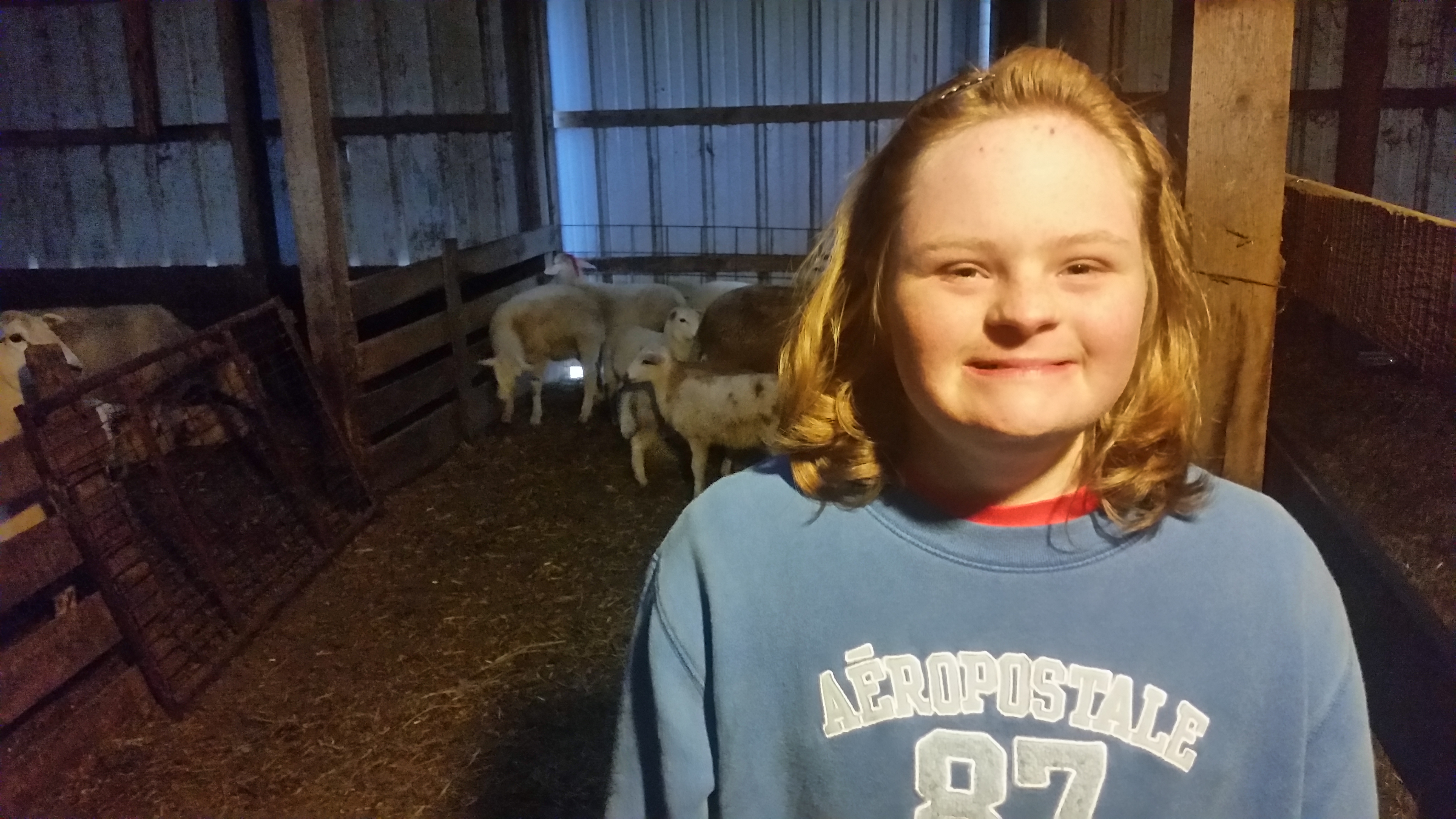 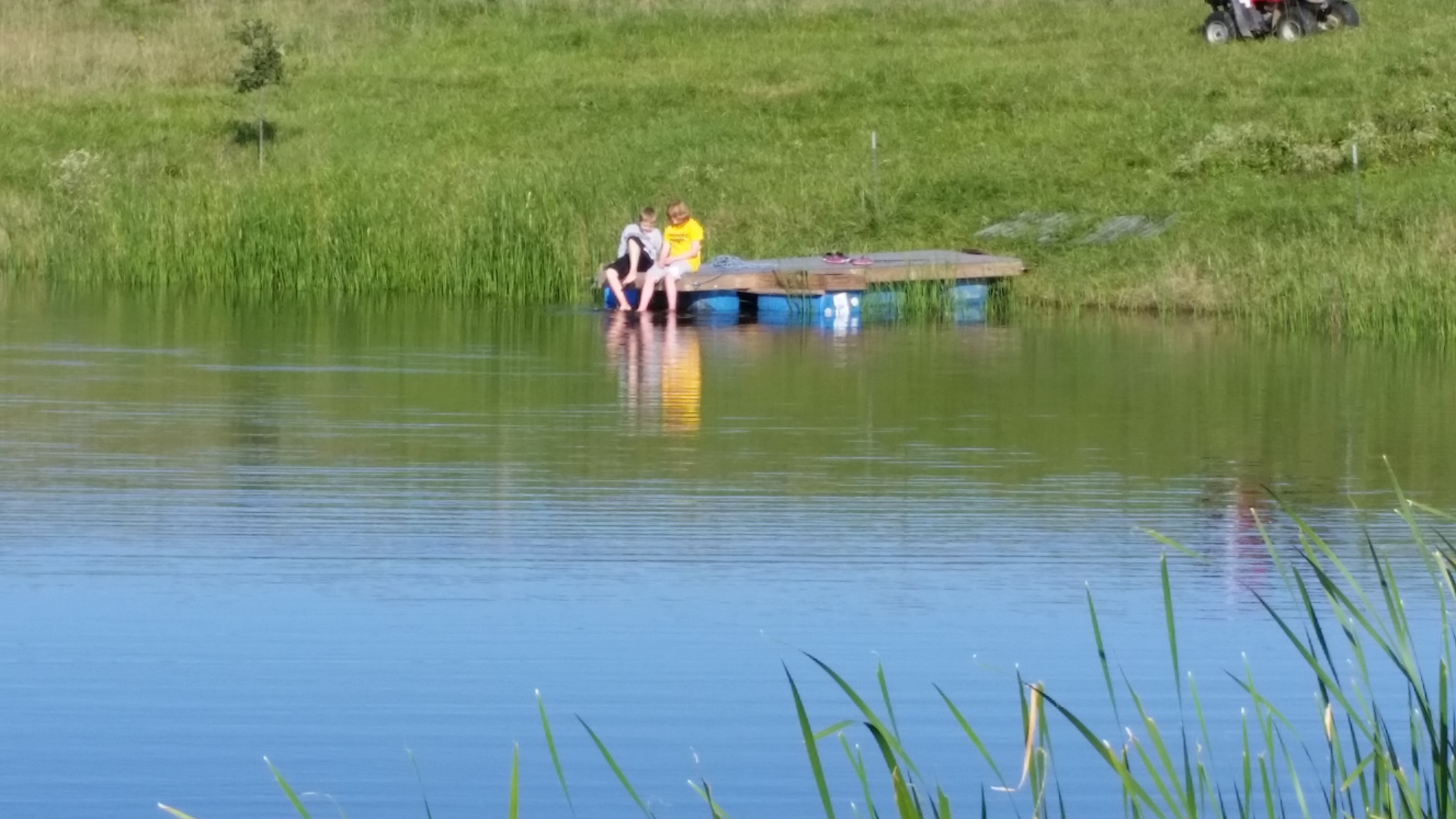 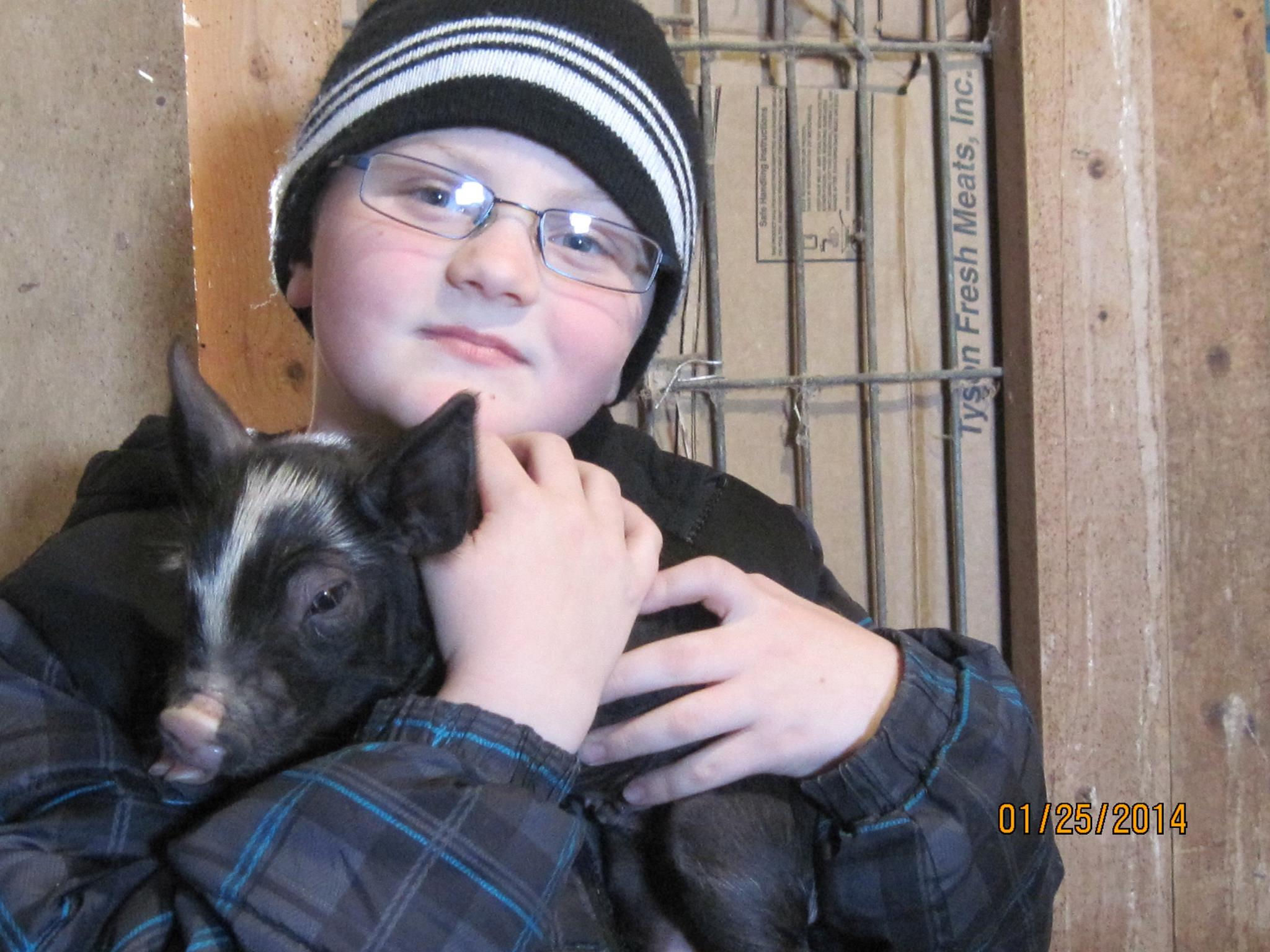 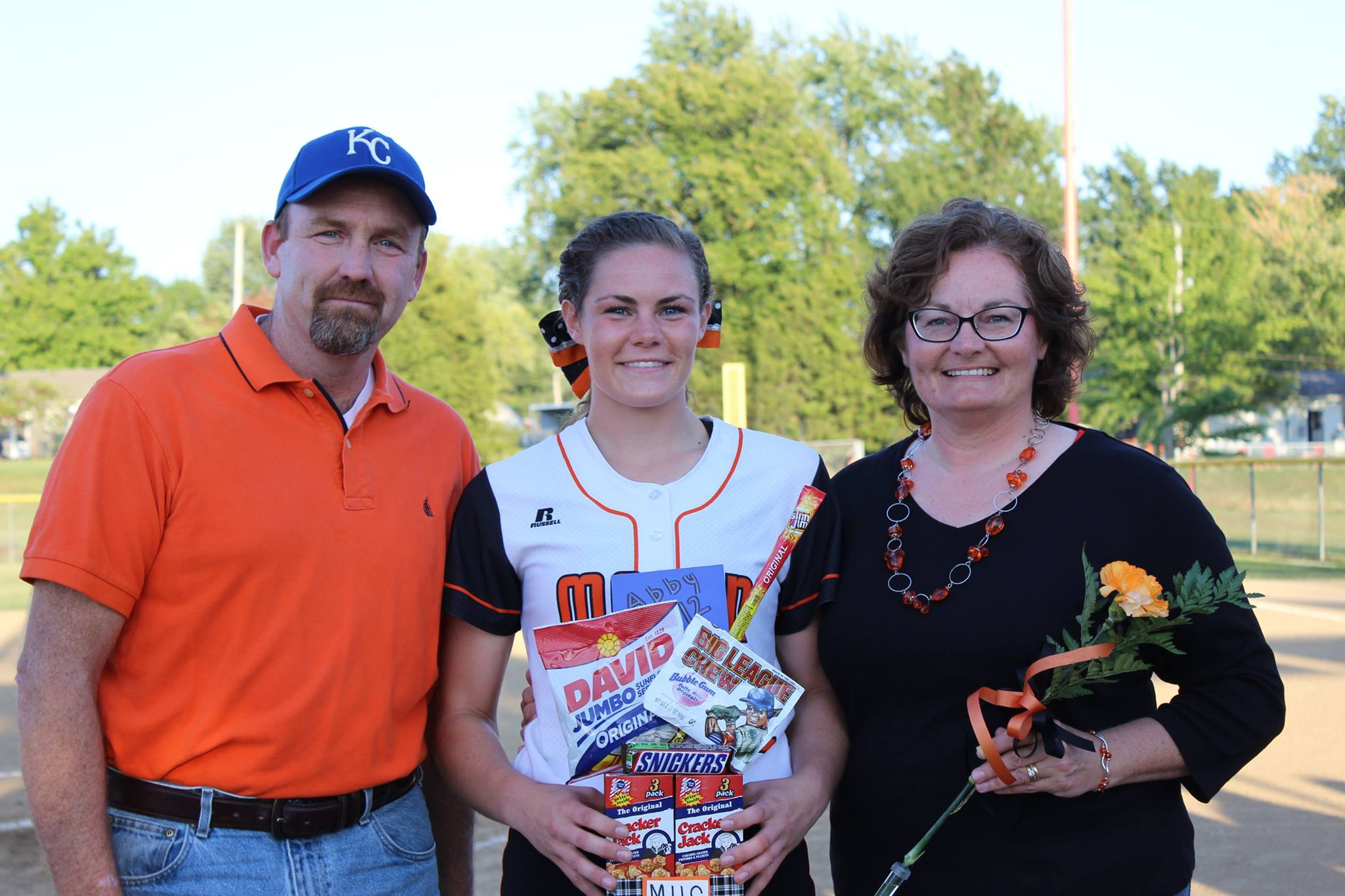 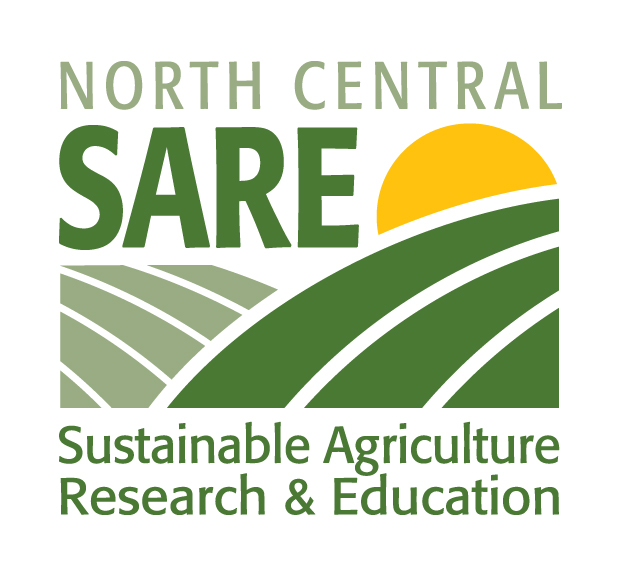 Background
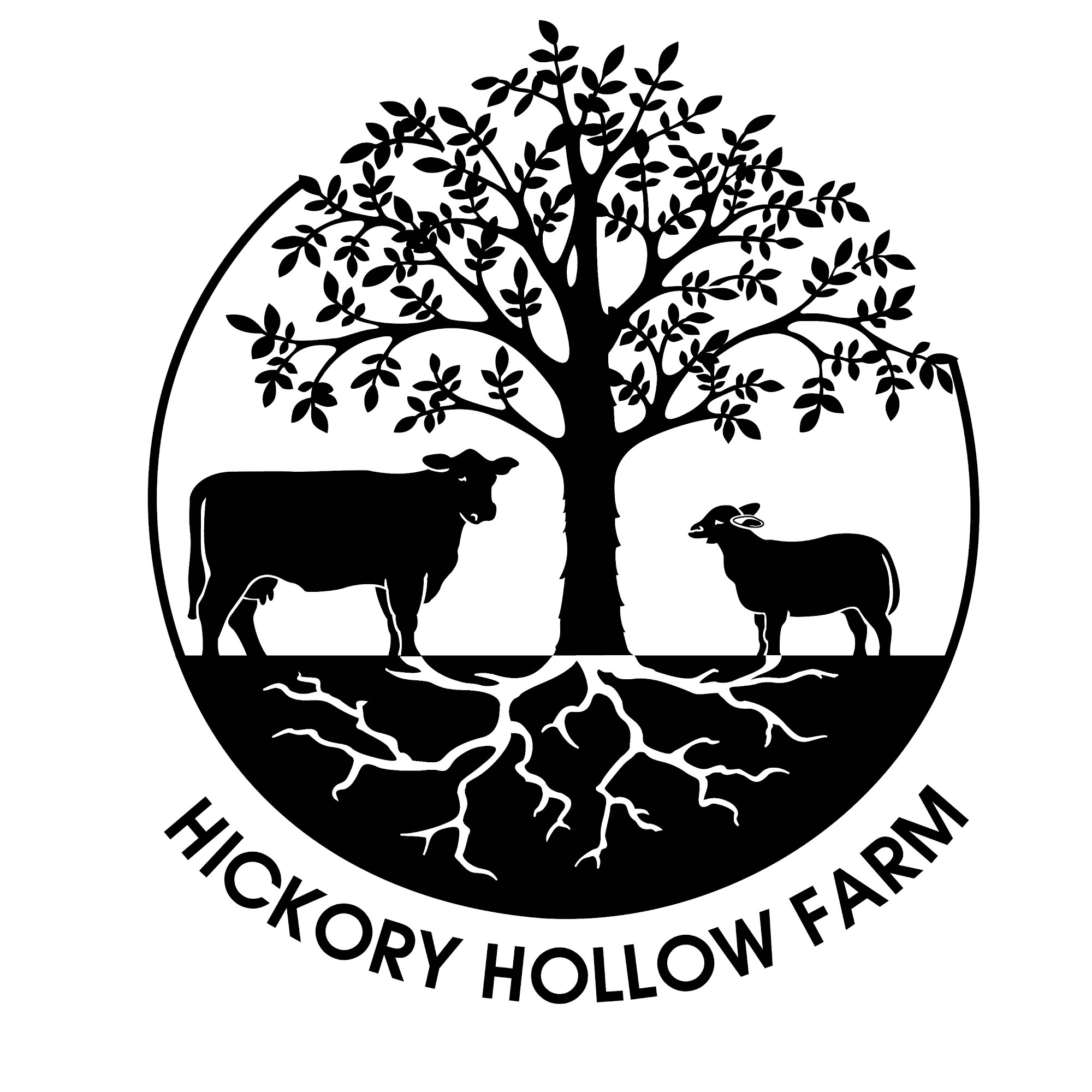 Raised on a dairy farm near Maryville, MO
Have raised sheep since 1996; on present farm since 1998
Have had commercial cow/calf; Berkshire hogs (4-H)
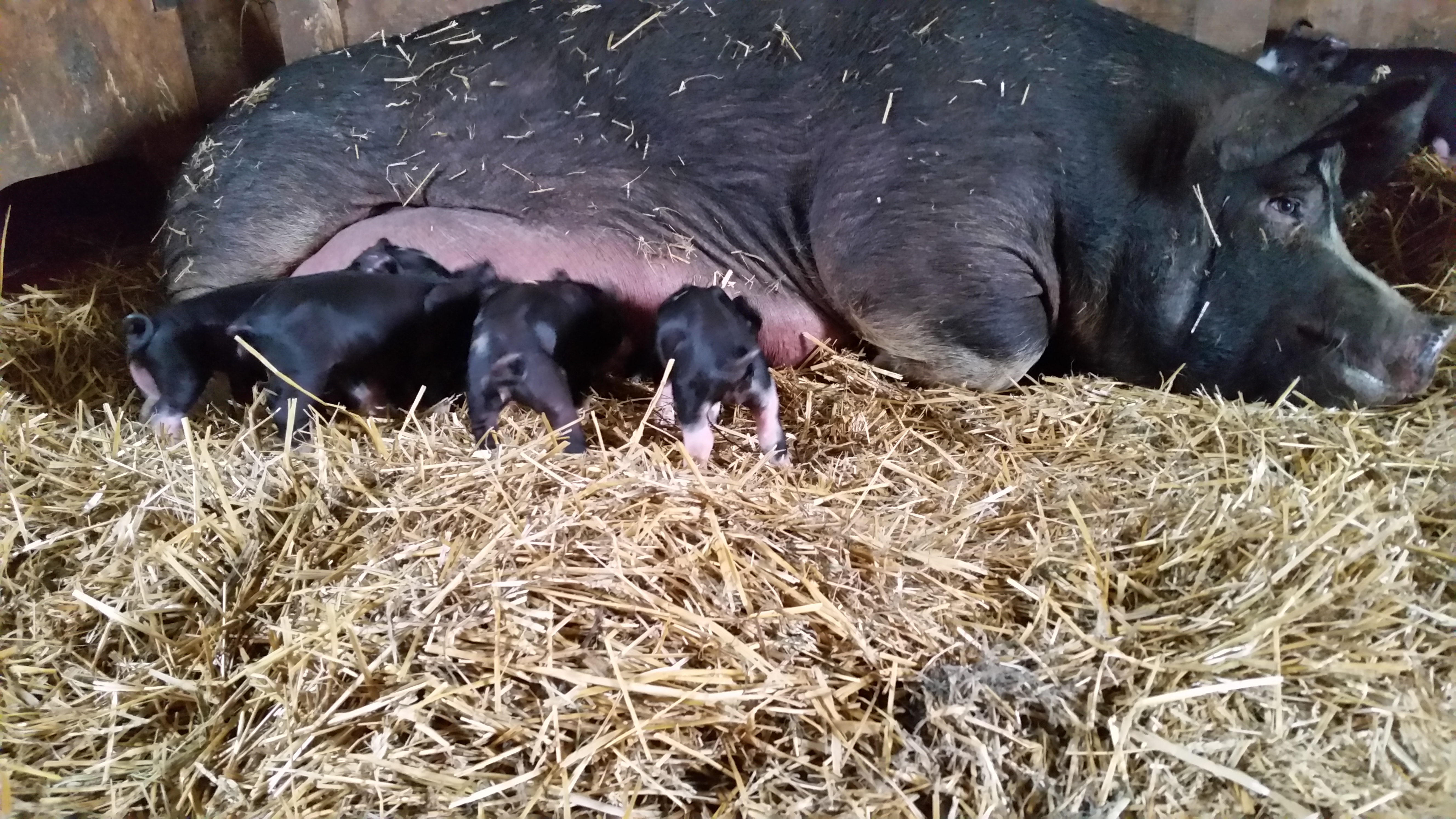 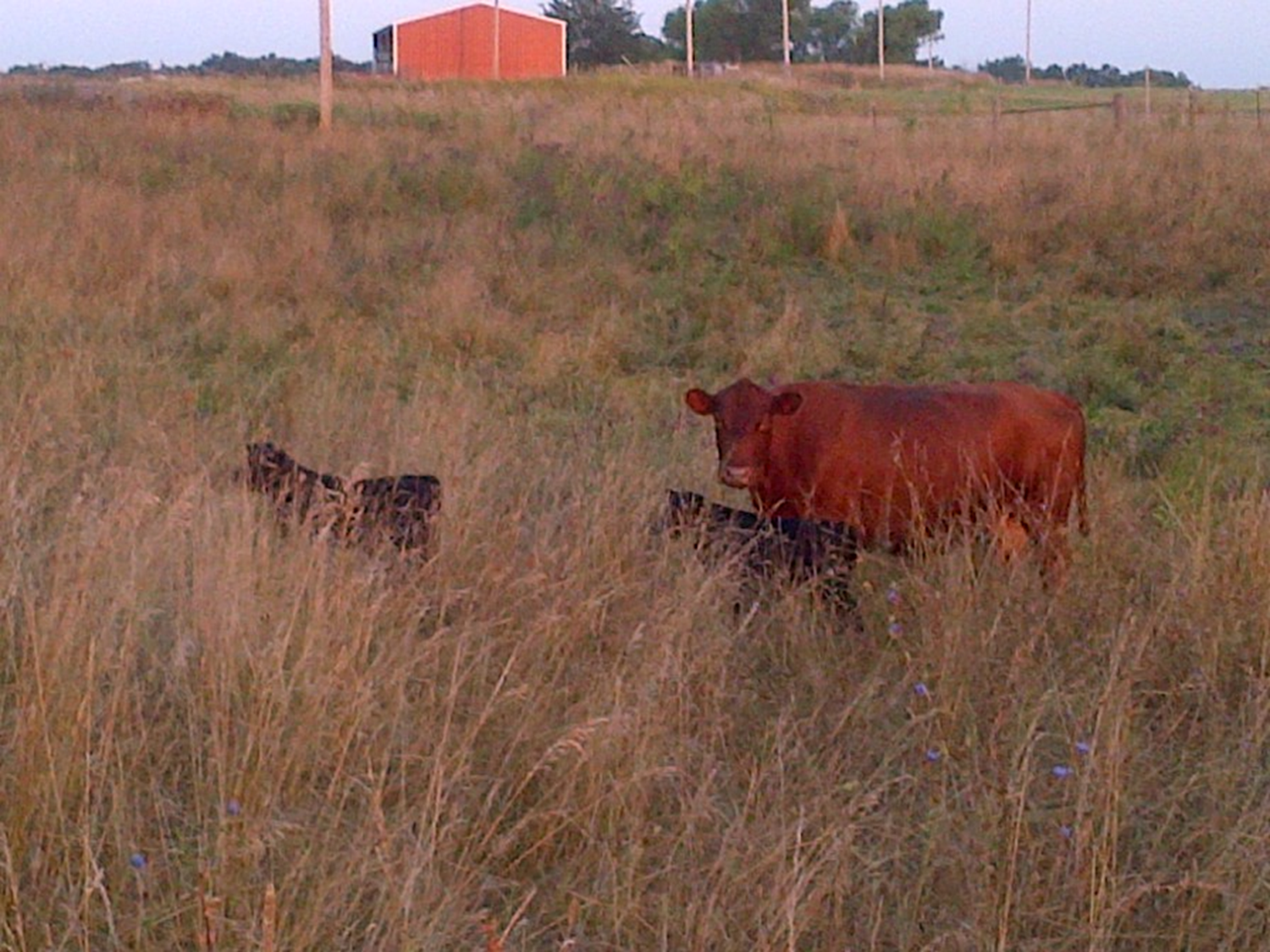 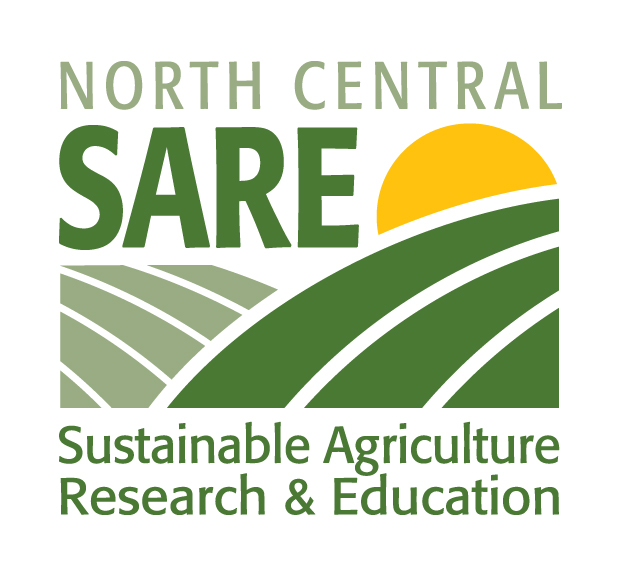 Background
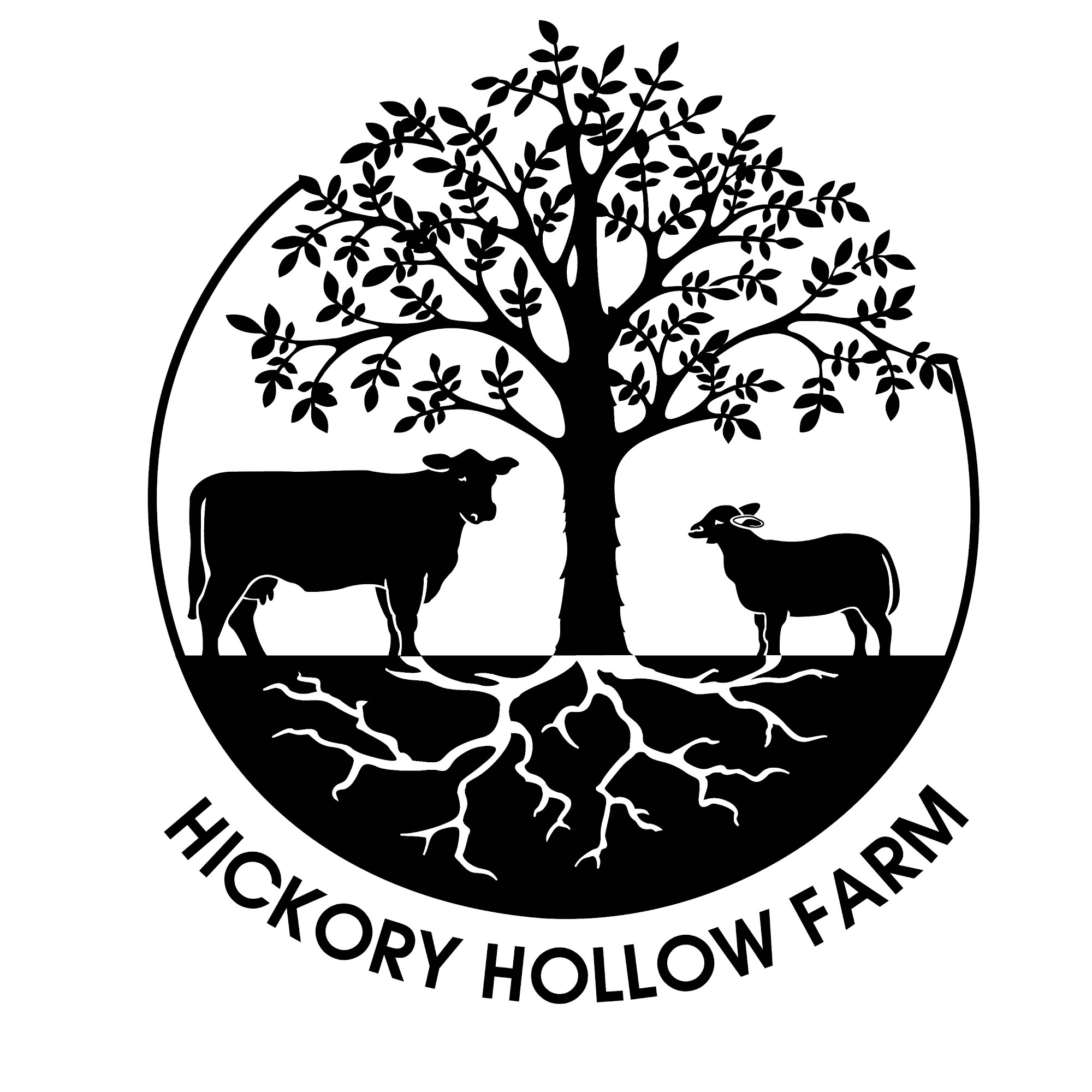 Katahdin hair sheep (50 to 100 ewes)
Lamb January to March
Lambs may be sold as feeders (auction or direct to a grass-finisher) or finished for direct-marketing (combination of forage and concentrate feed)
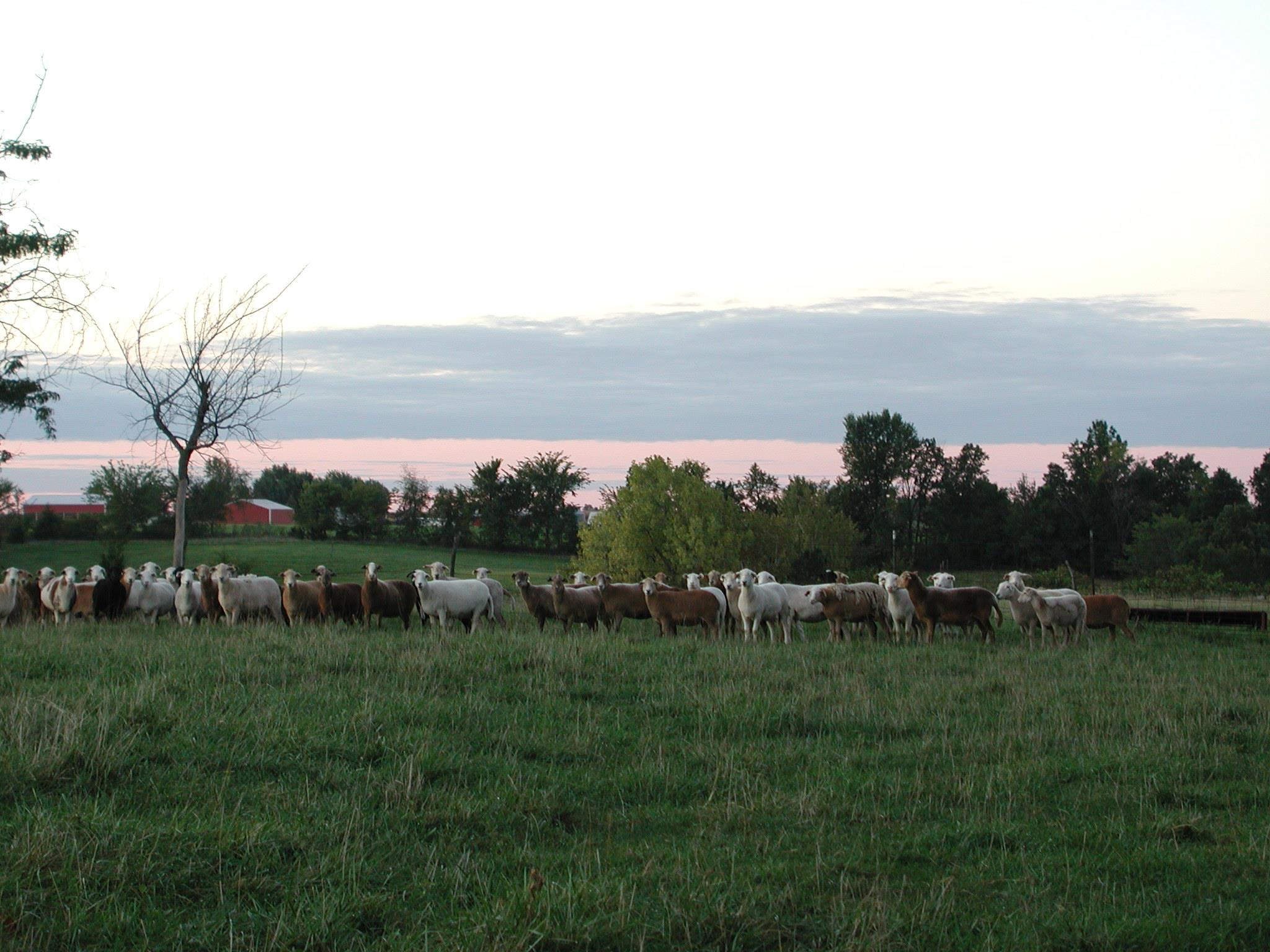 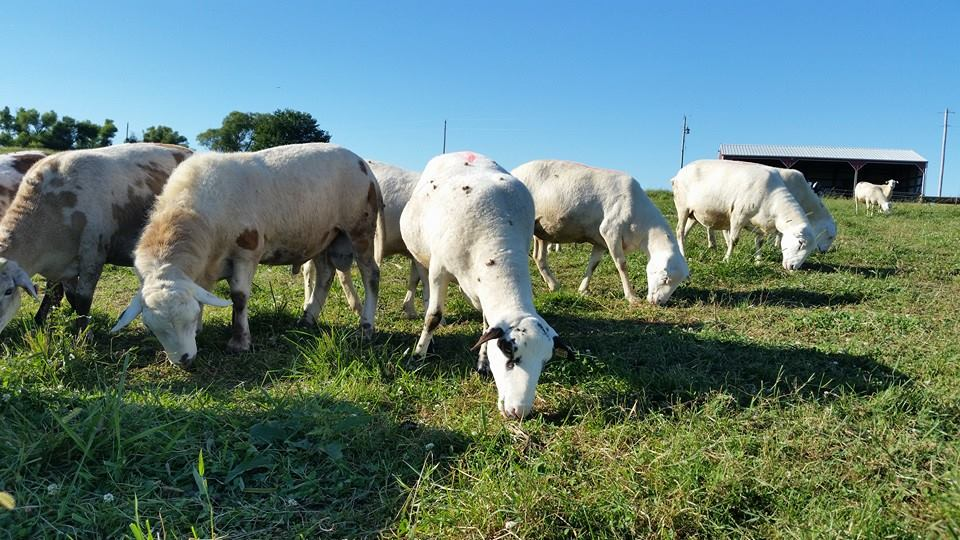 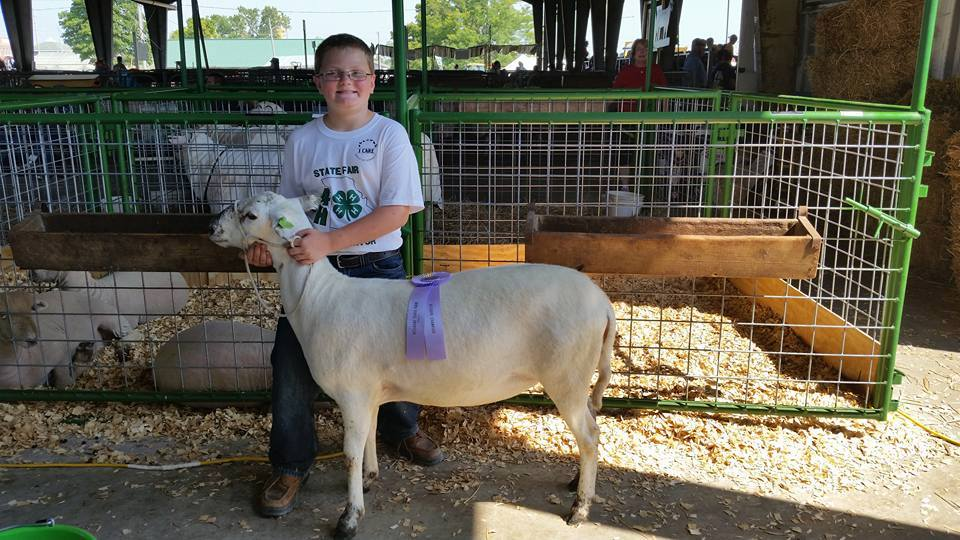 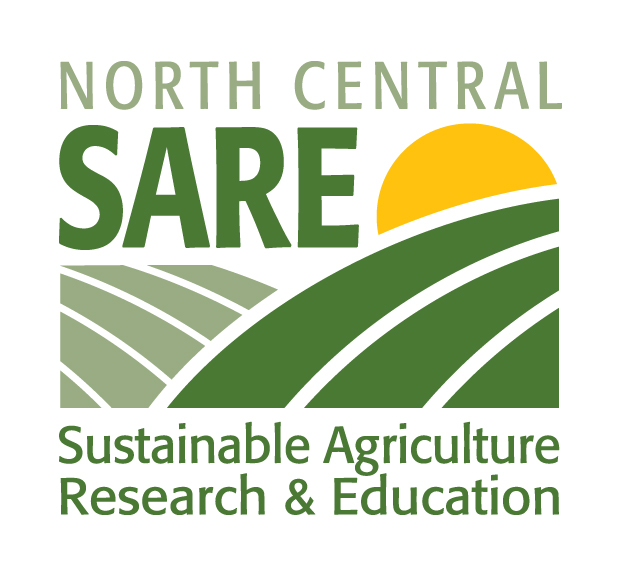 Overview
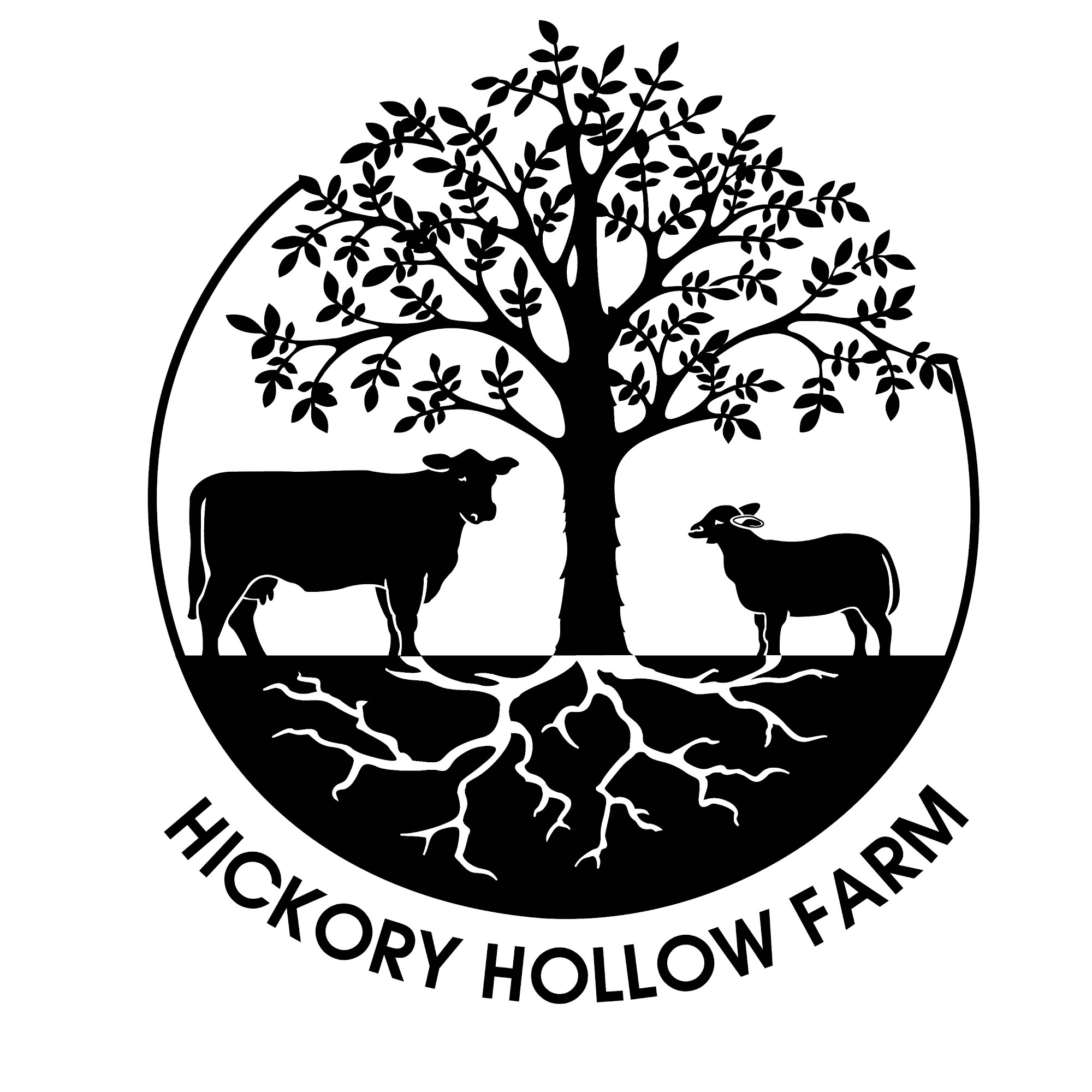 Philosophy of forage utilization
Motivating opportunity
Two questions:
What forages can support nutritional needs of rapidly-growing lambs, esp. in “summer slump”?
Can economic returns from grazing livestock be sufficient to keep marginal, highly-erodible cropland in sod-forming forage crops?
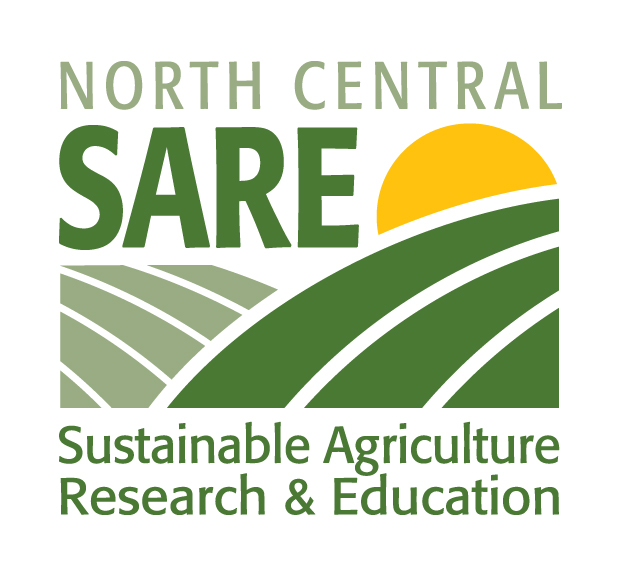 Overview
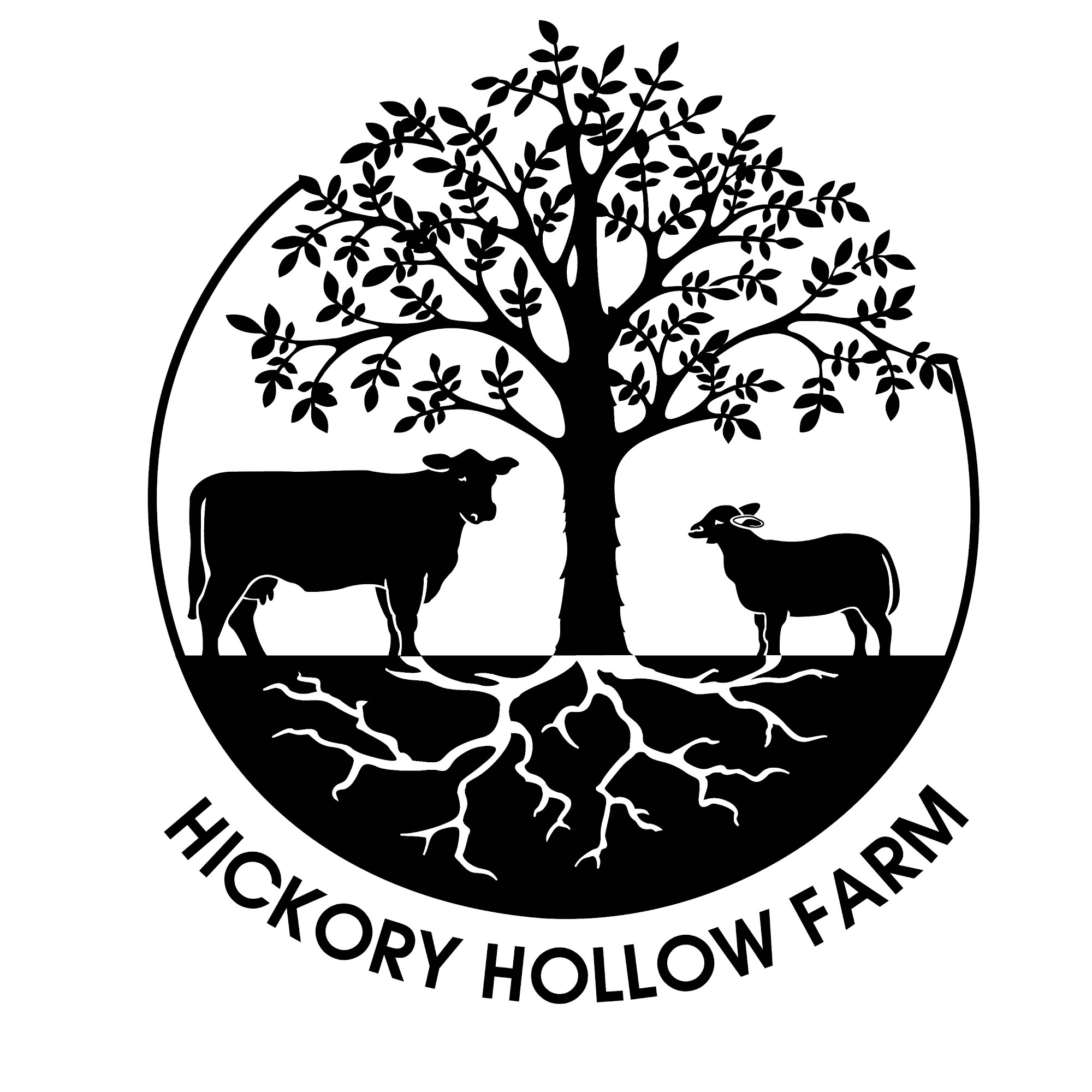 Our area is dominated by HEL, heavily weathered glacial till
High crop prices have furthered pastureland conversion and increased rental rates (corn acres + 36%, soy acres +3% in Macon Co., 2000 to 2010)
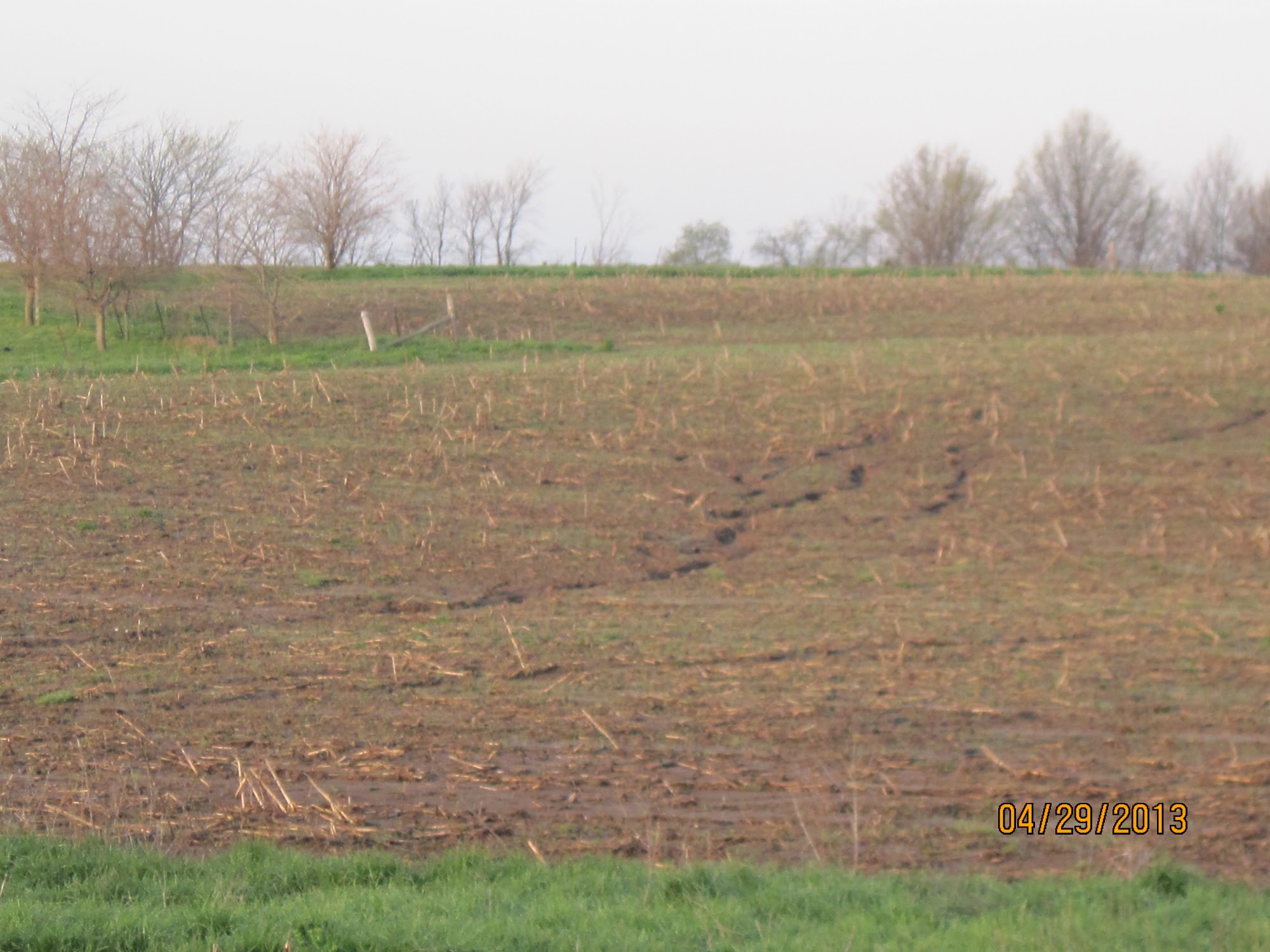 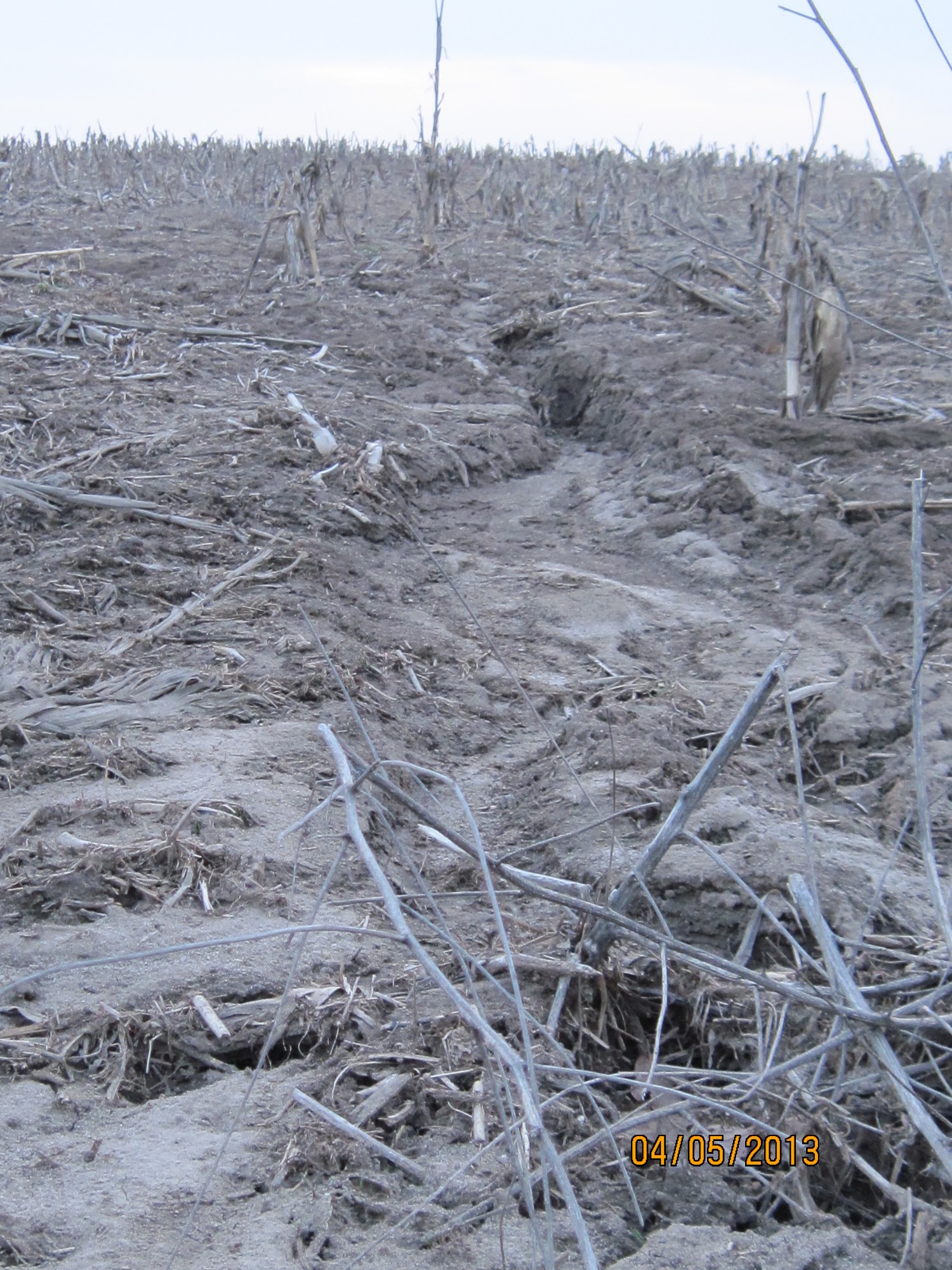 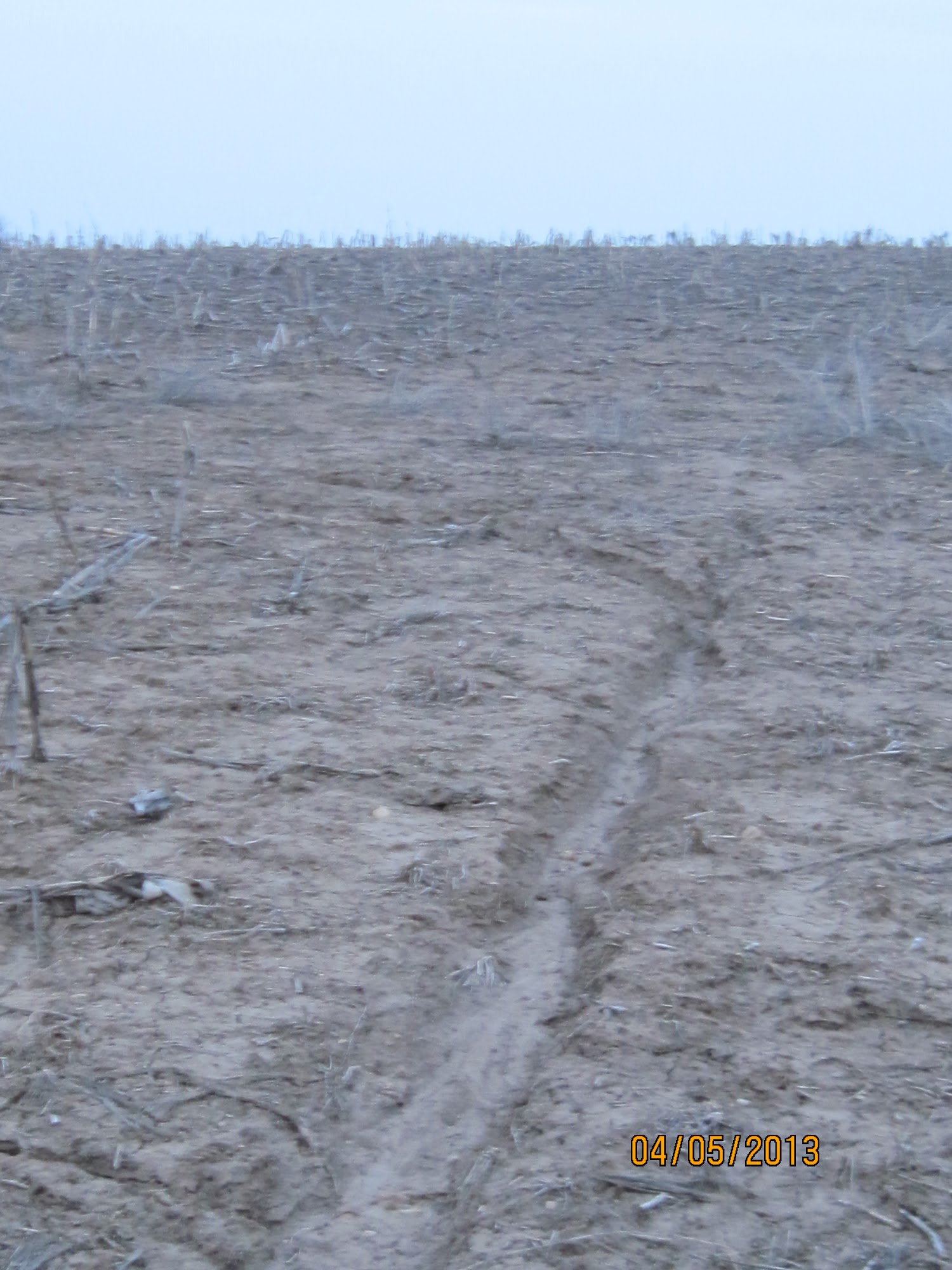 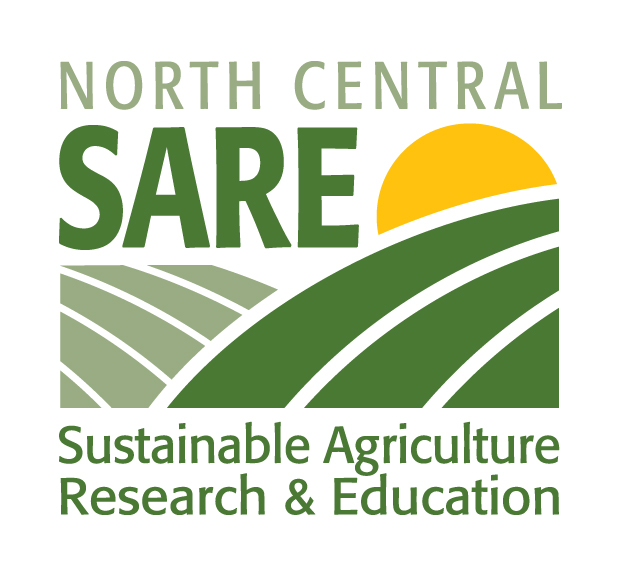 Overview
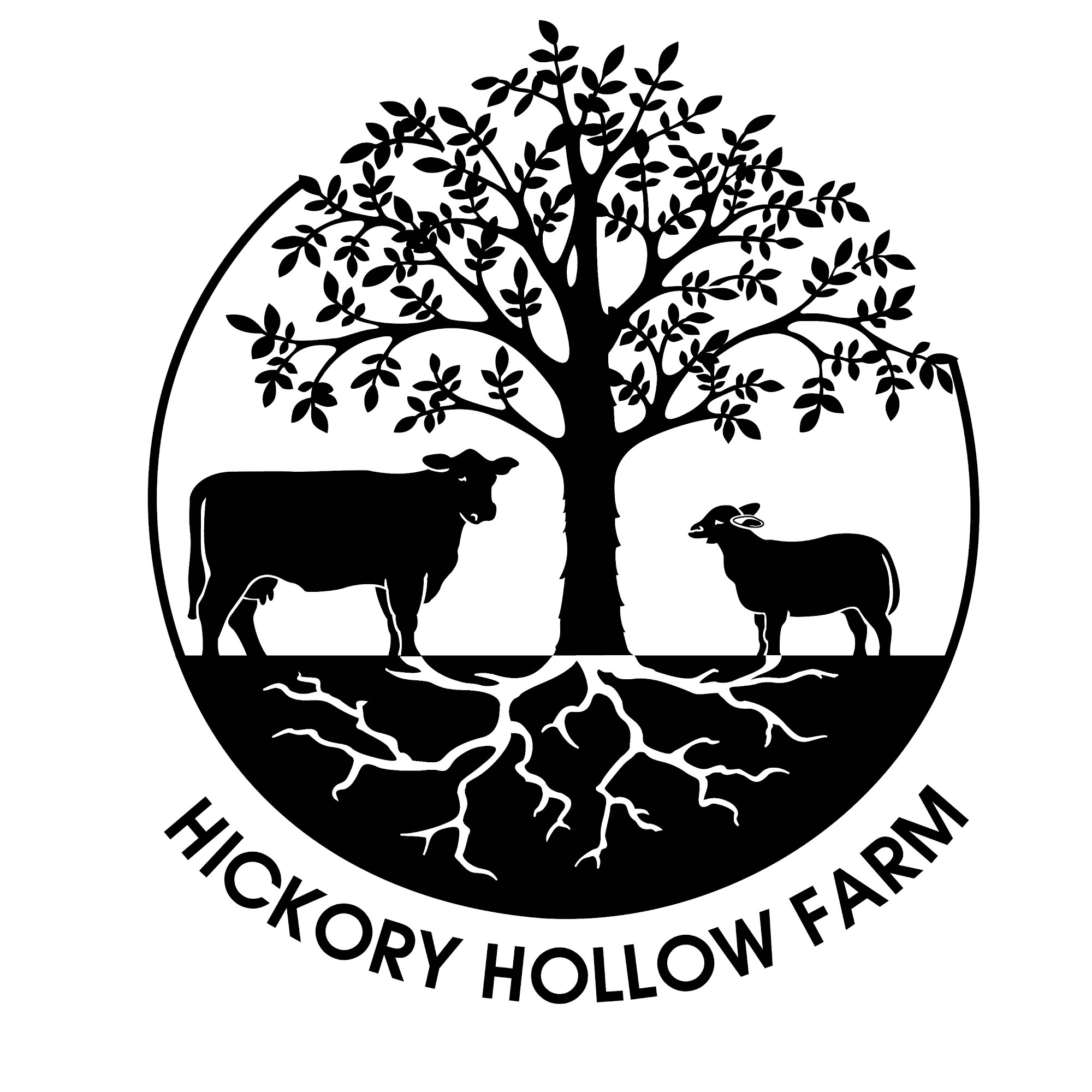 - unique challenges of raising lambs on forage
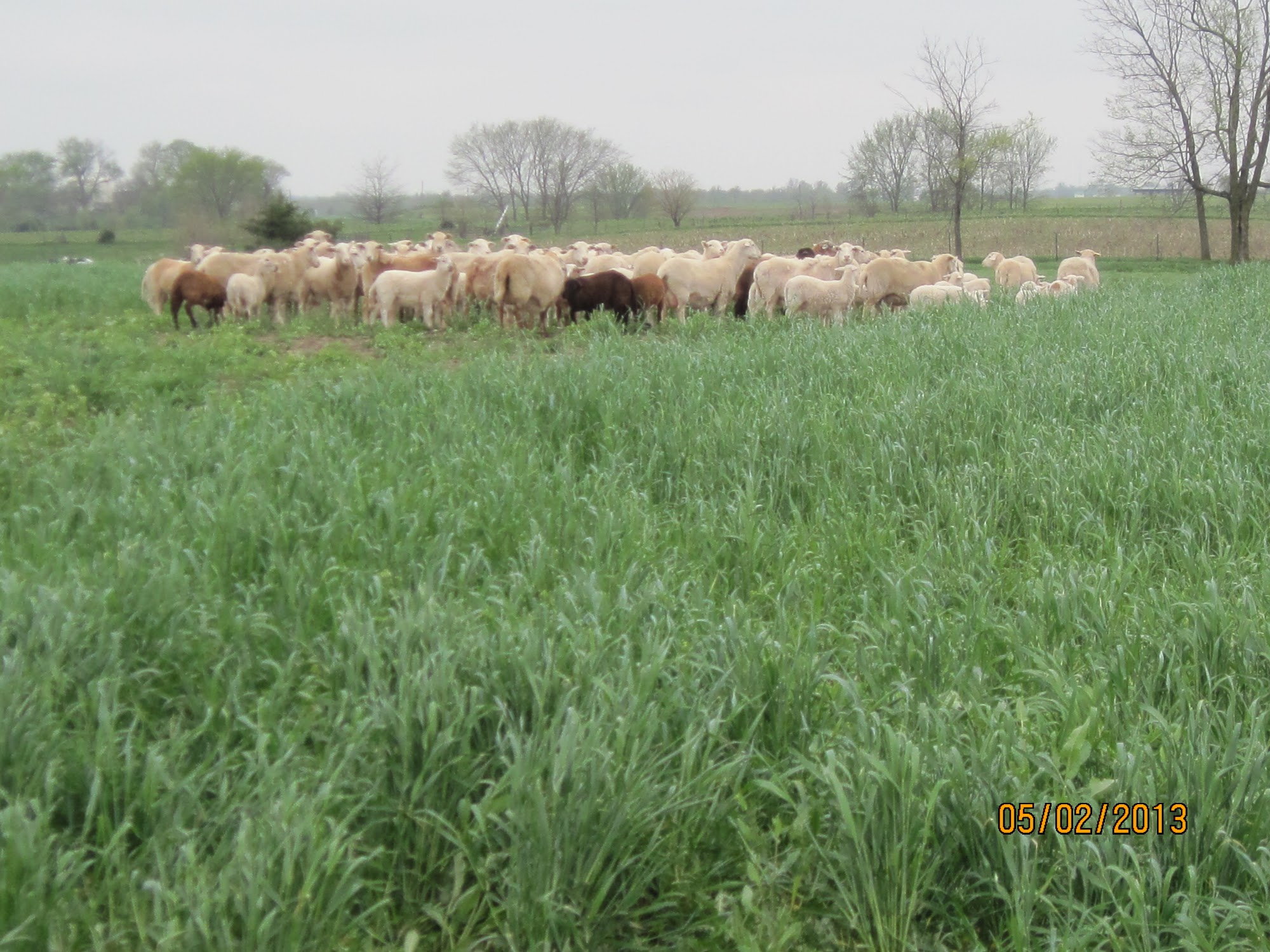 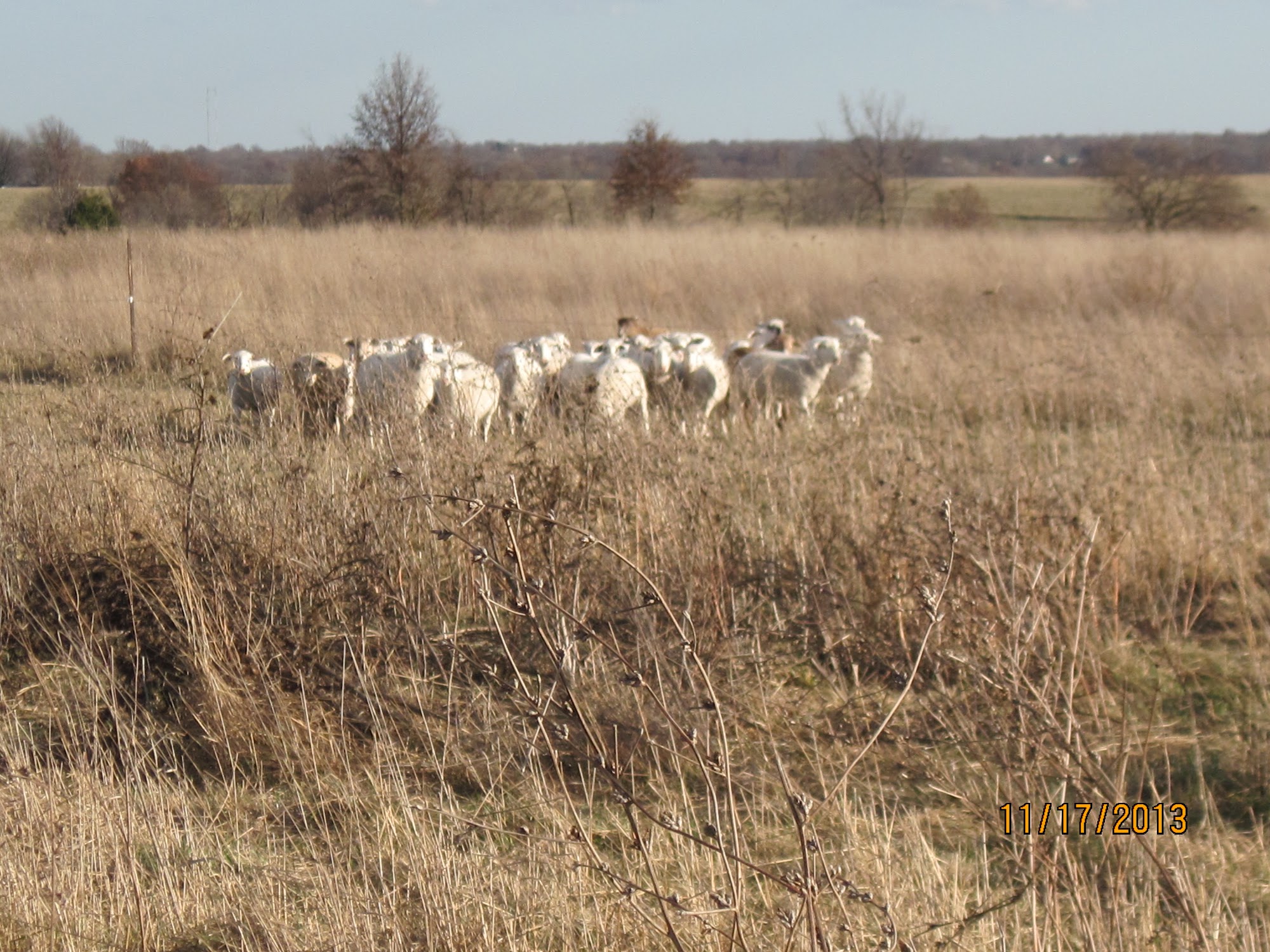 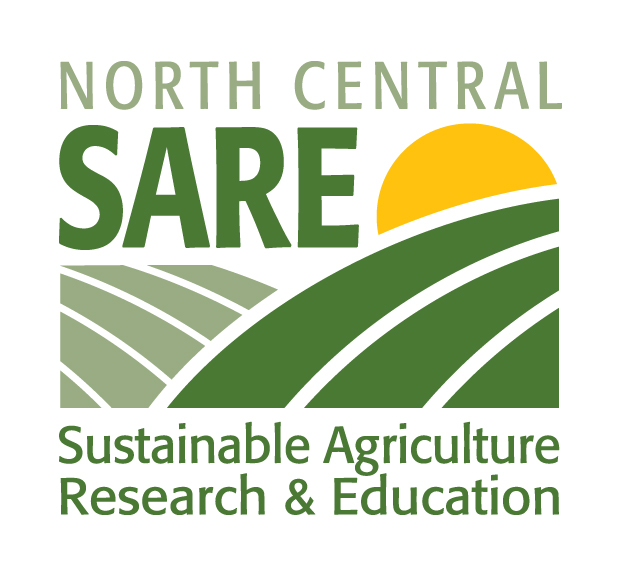 [Speaker Notes: Rainfall, timing of forage growth; grazing patterns; parasitism; avoid tall; predation; fencing]
Overview
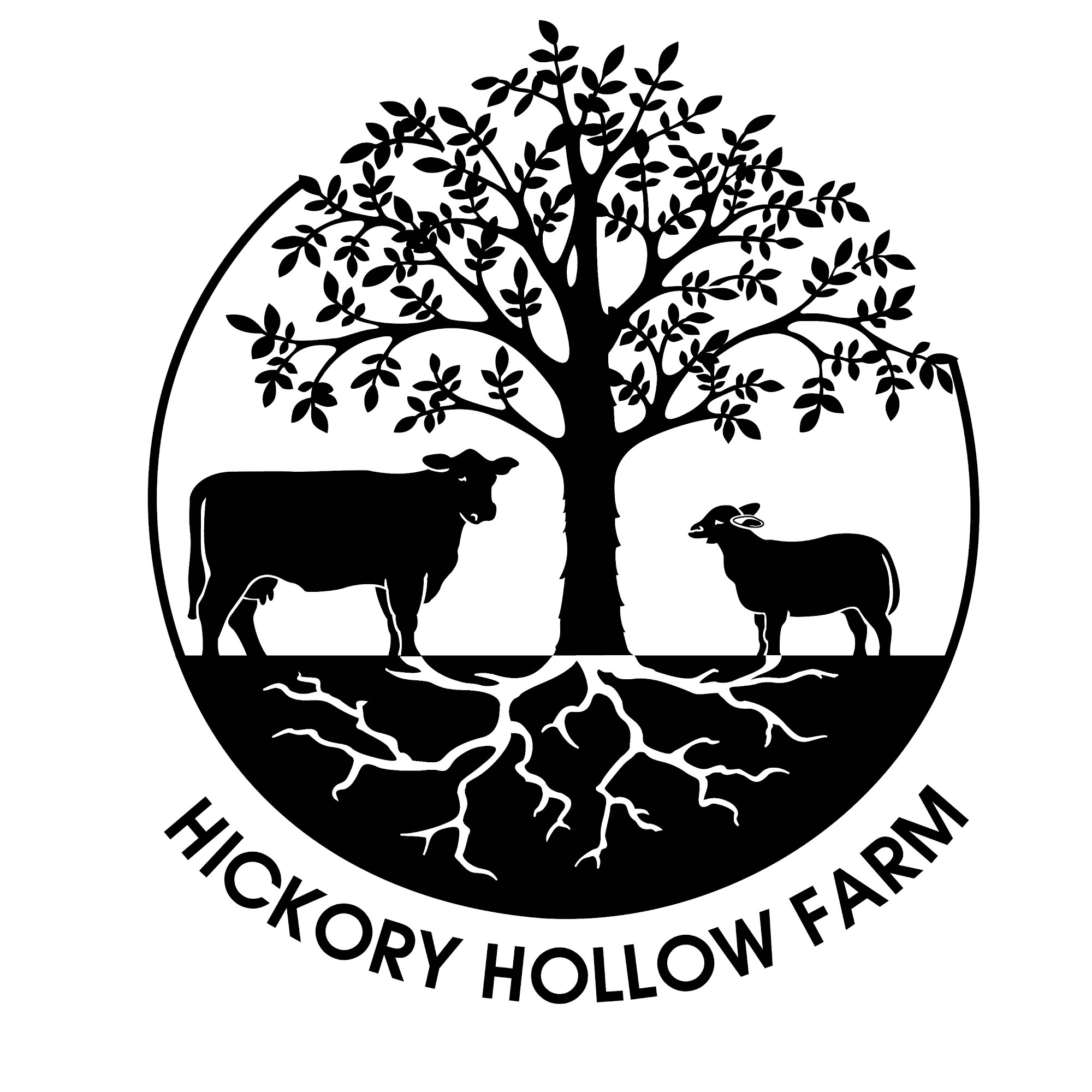 Planned to compare multiple annual forages; due to weather challenges, focused primarily on oats and to a limited extent on teff grass
At the conclusion, will share some experiences with other annual forages
Teff Grass
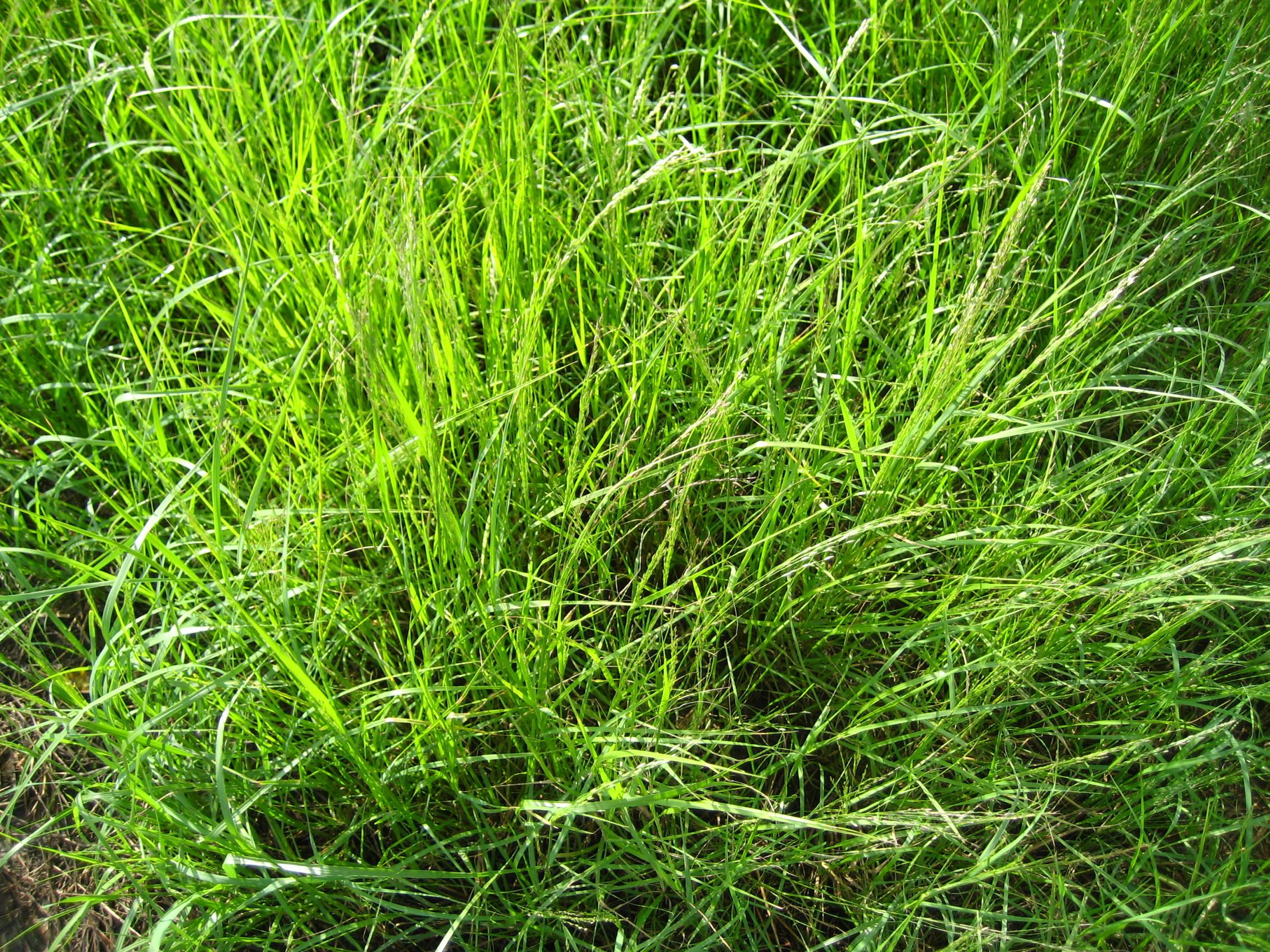 Oats (small grain)
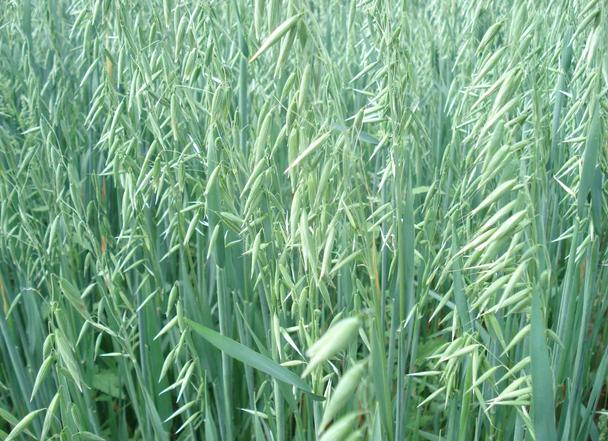 C4, warm season, annual grass
can be planted through June
quality comparable to Timothy hay
Grown in Ethiopia for grain
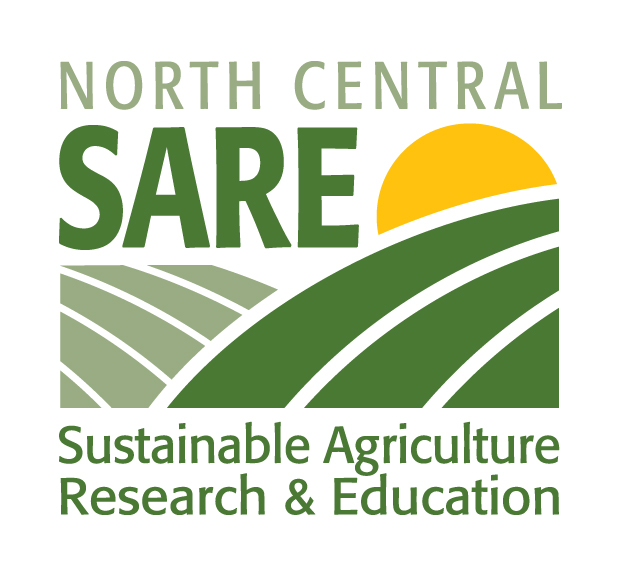 Overview
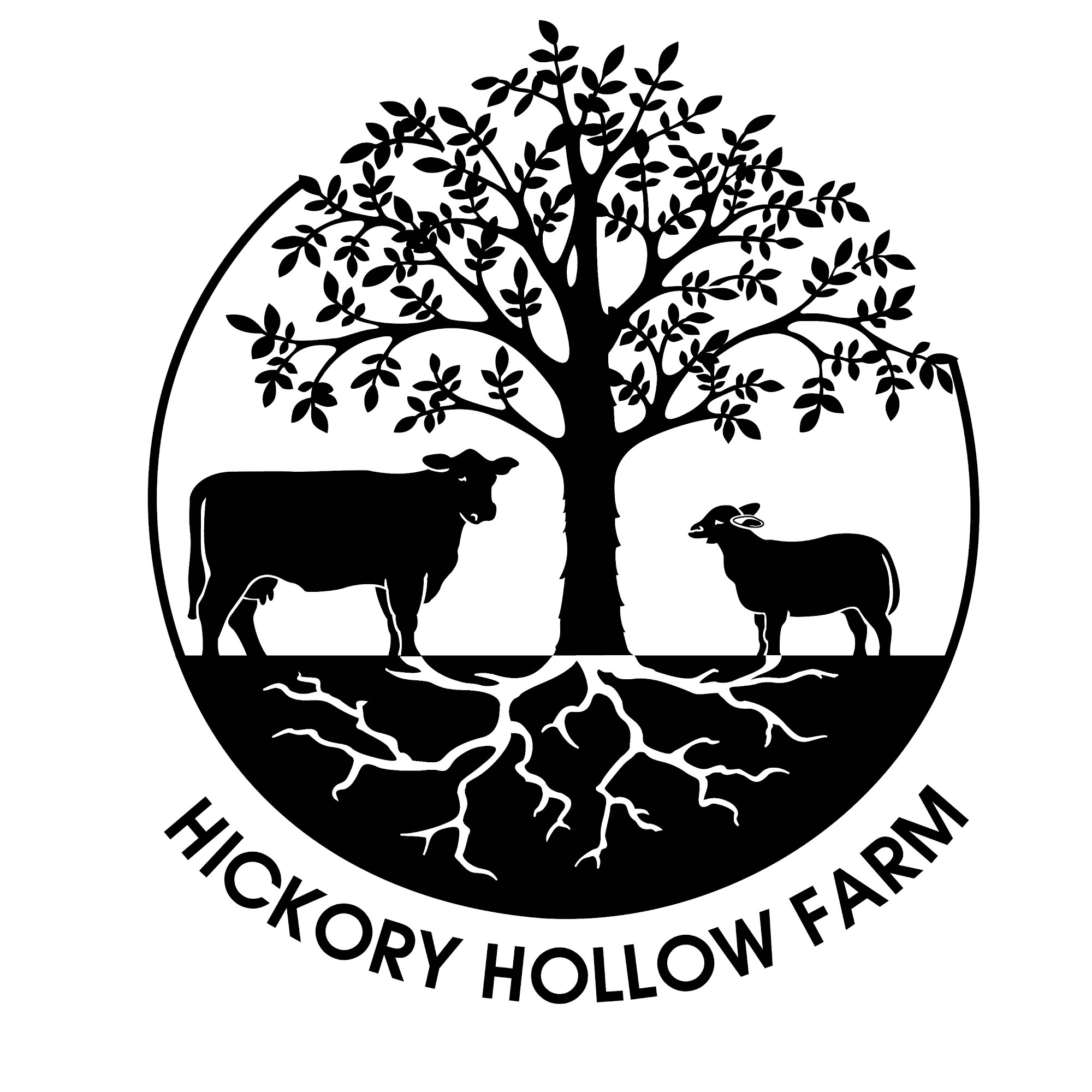 lease not obtained until December 2012
plan was to plant oats as early as feasible
then follow oats w/ alternate warm-season annuals
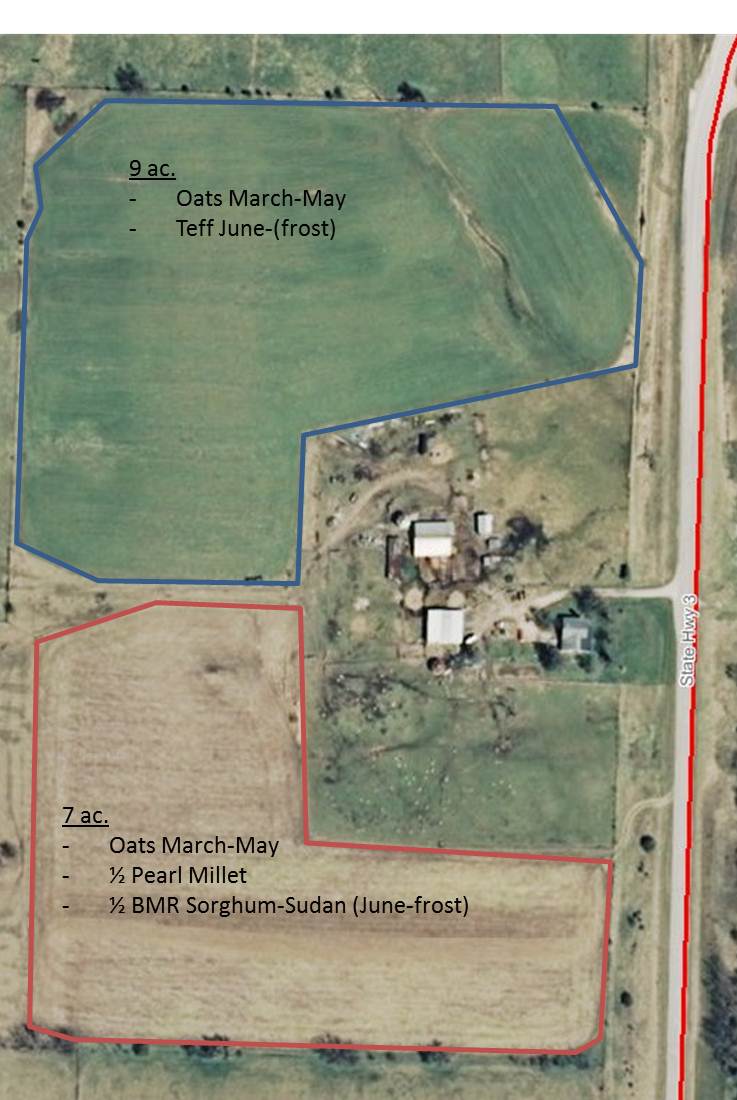 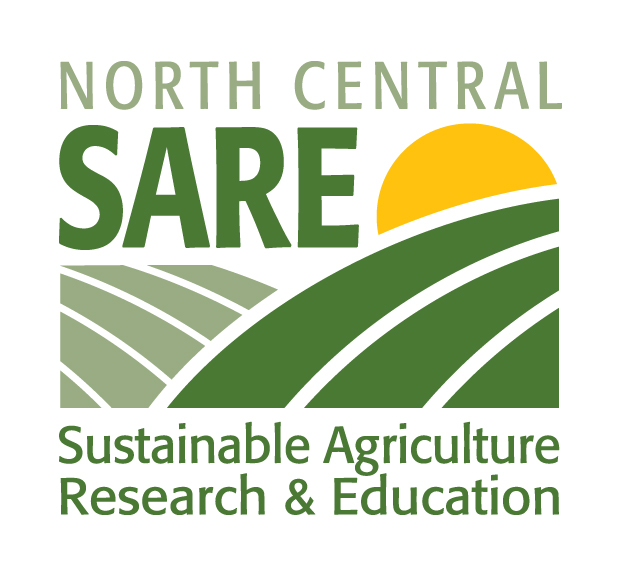 Timeline
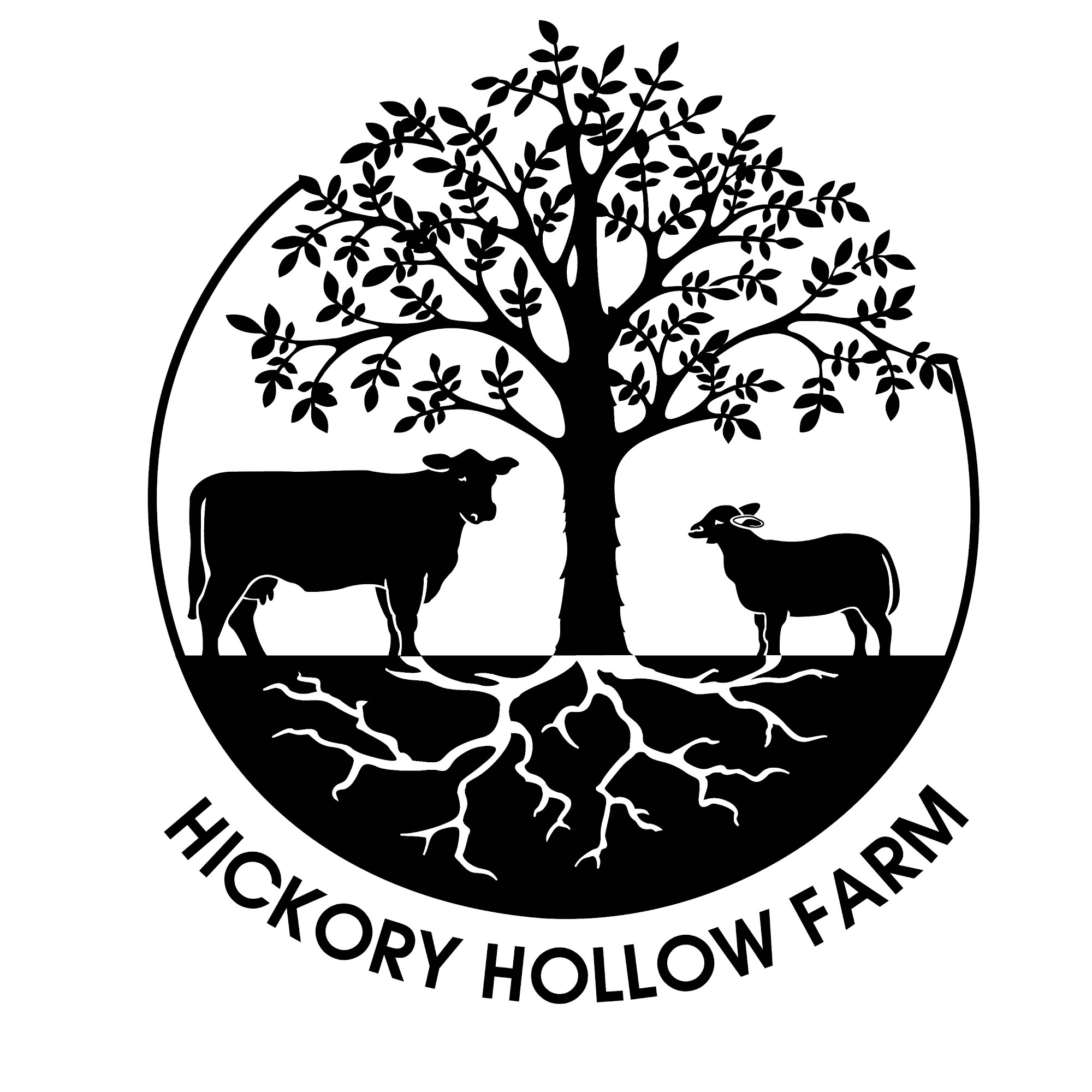 Oats planted Apr. 5 with no-till drill
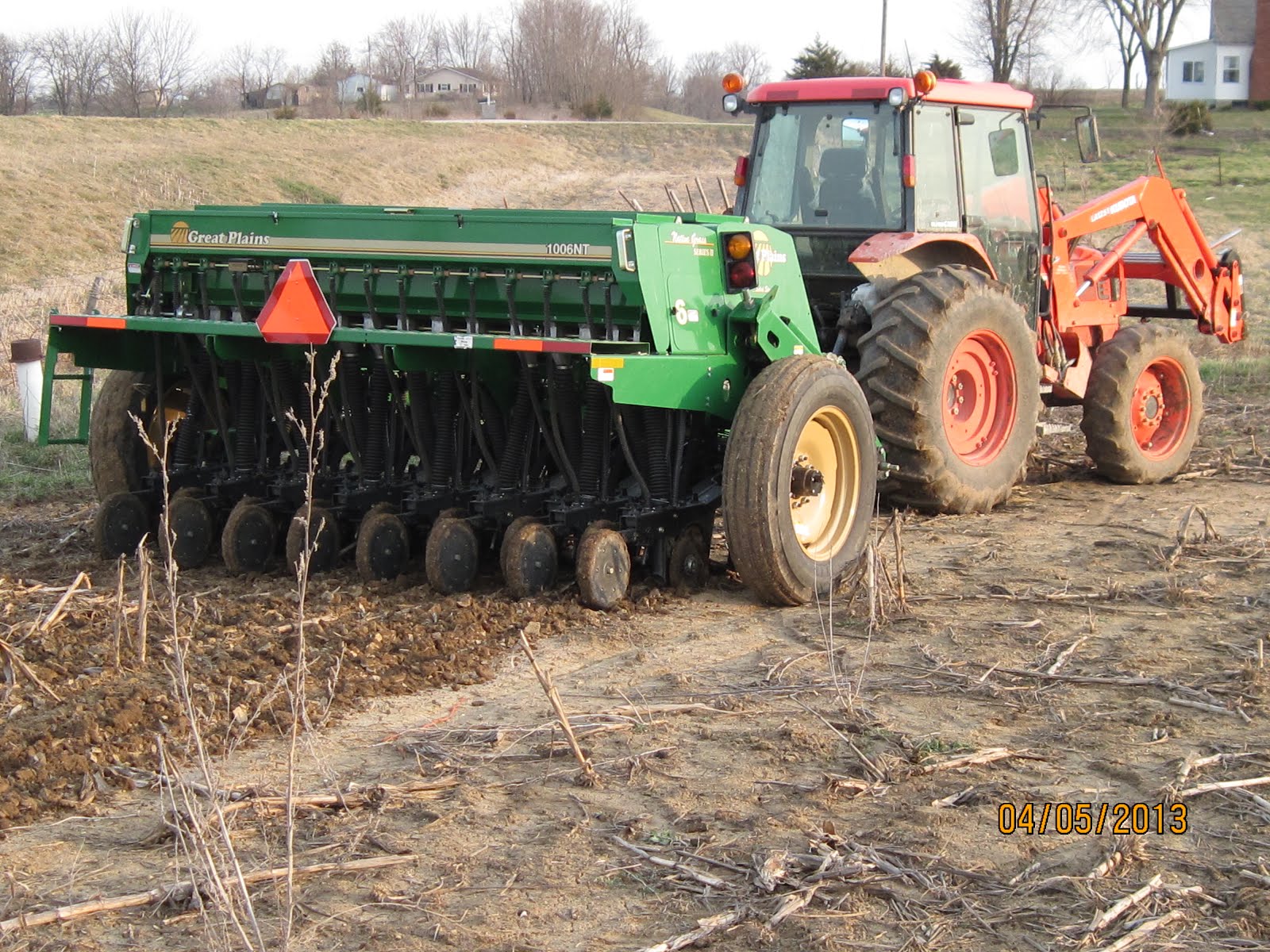 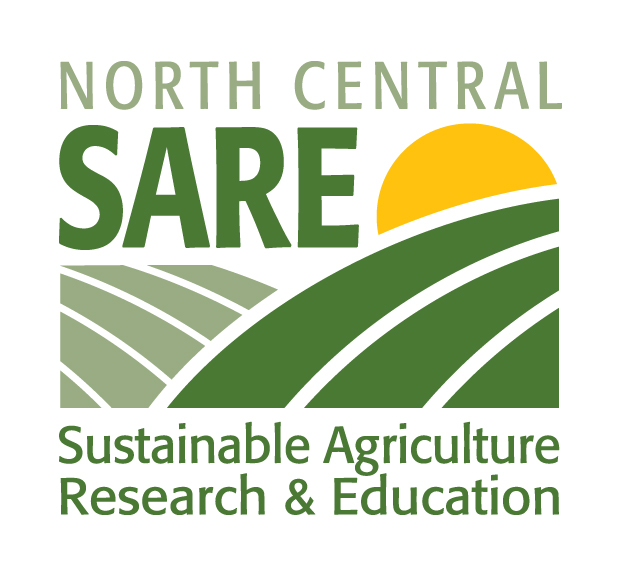 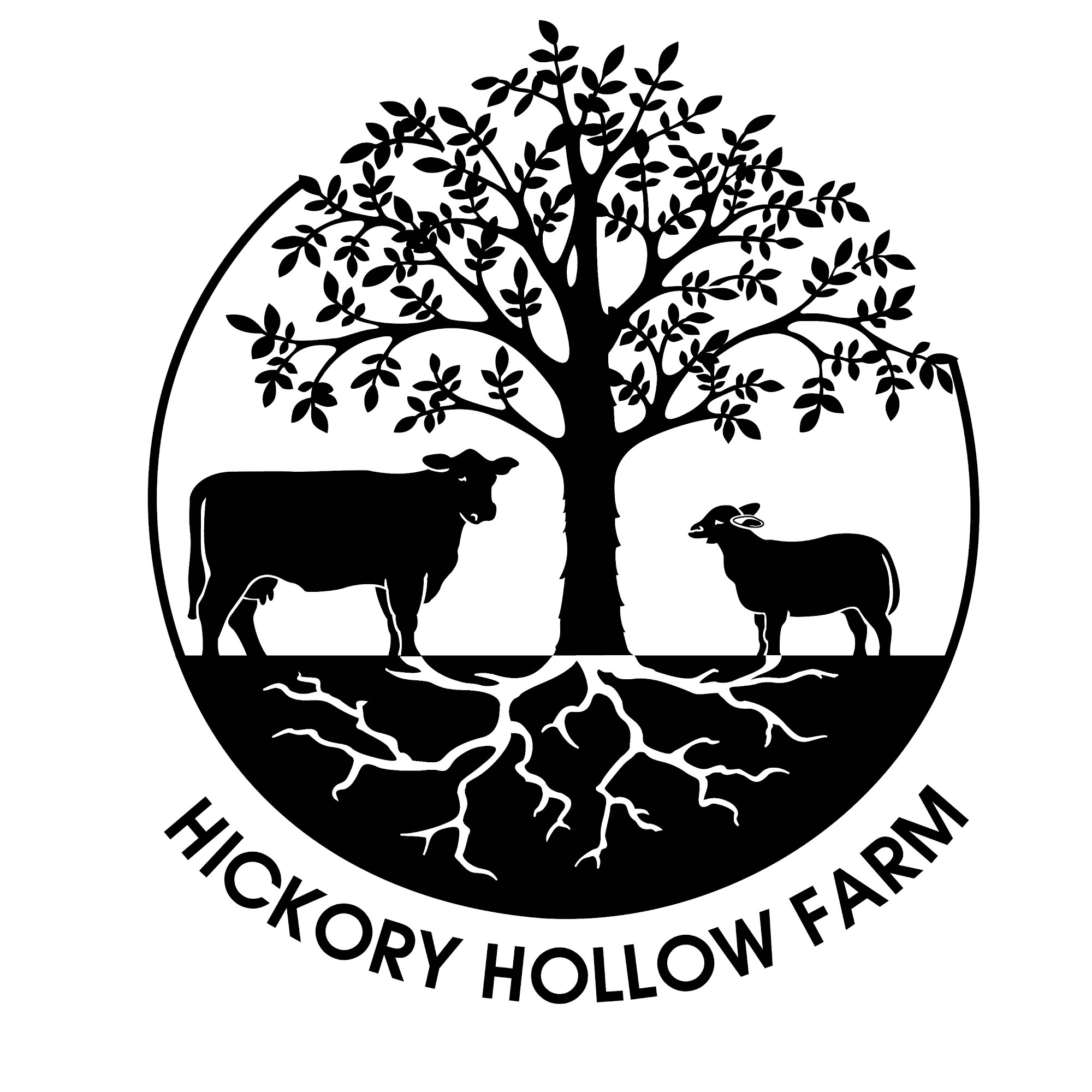 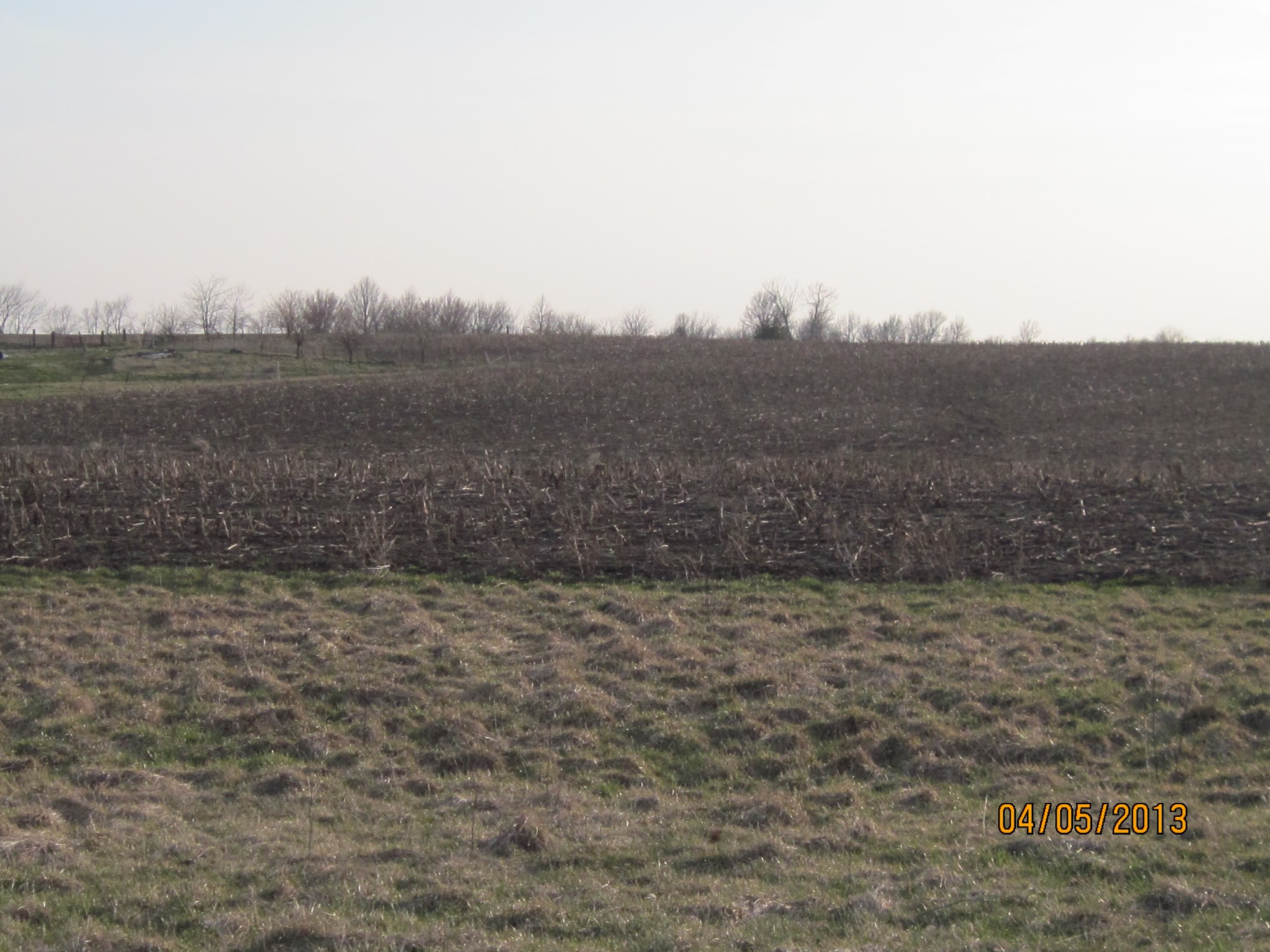 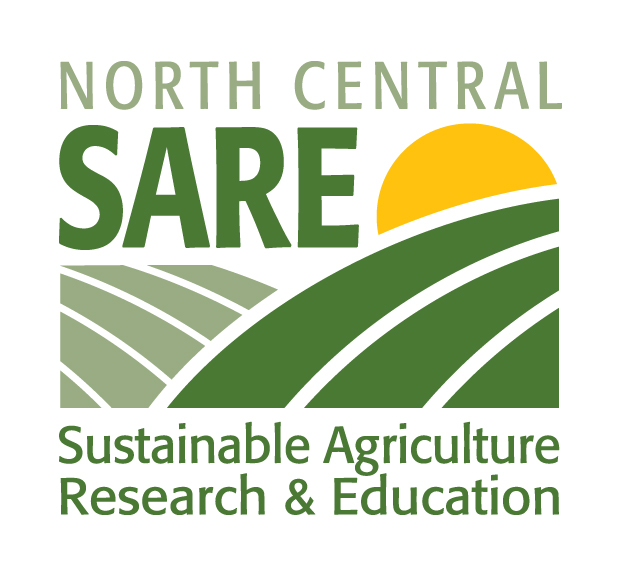 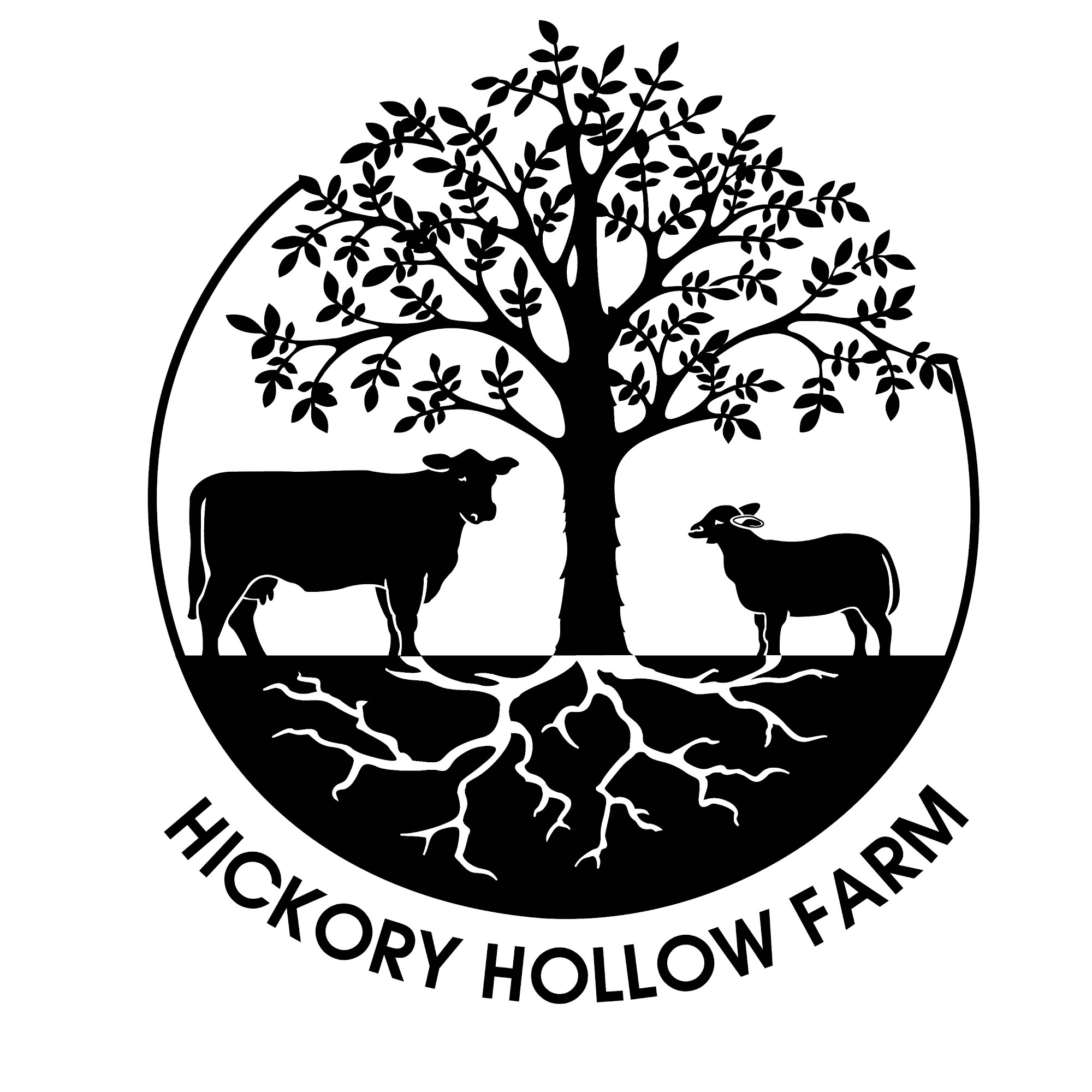 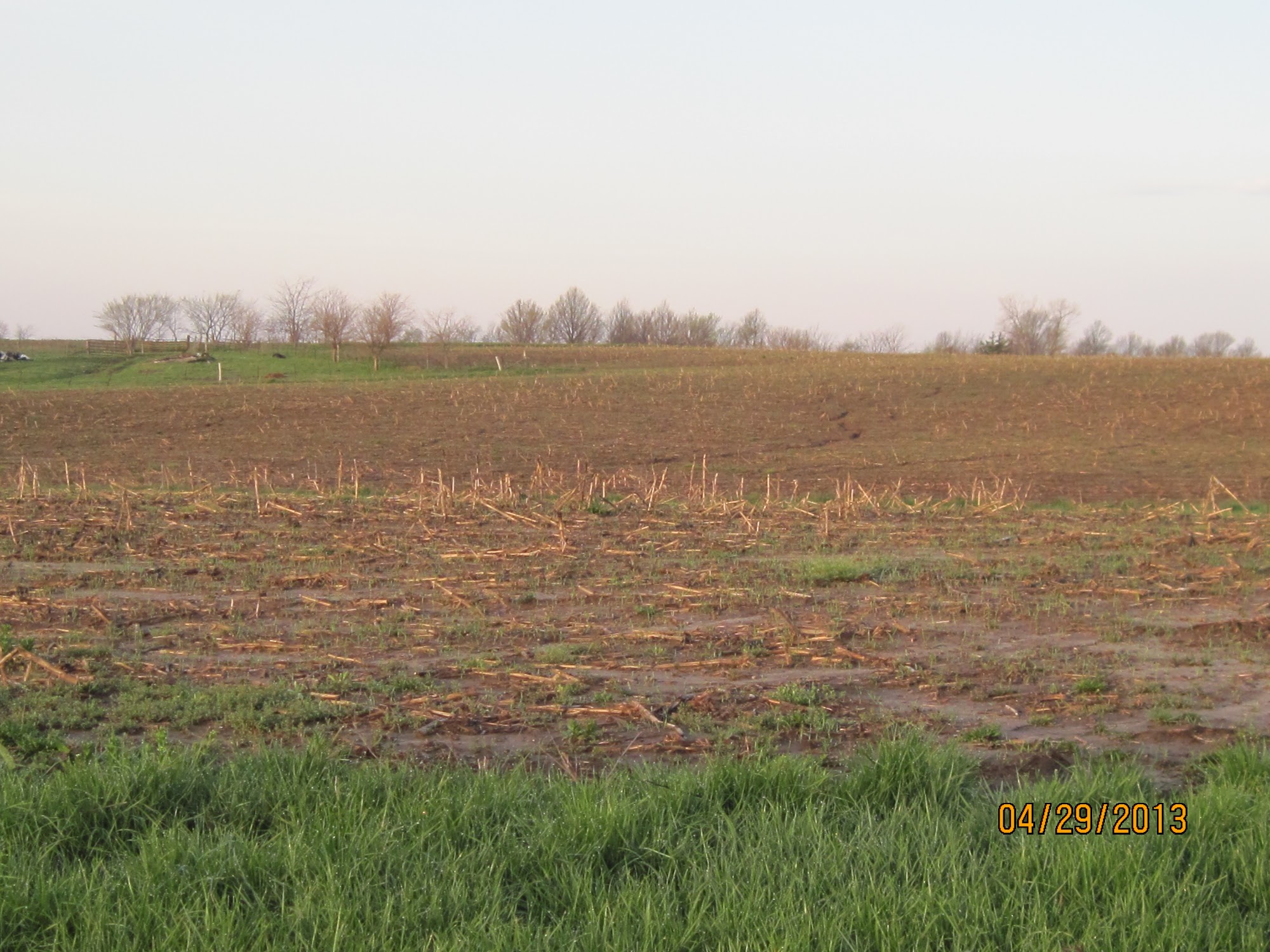 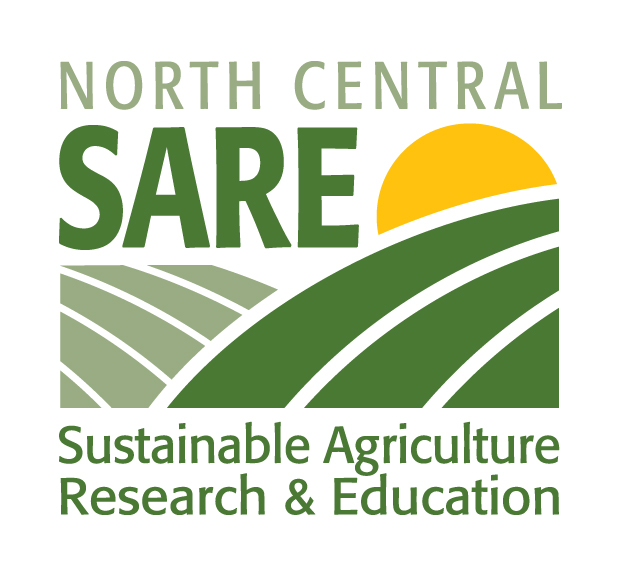 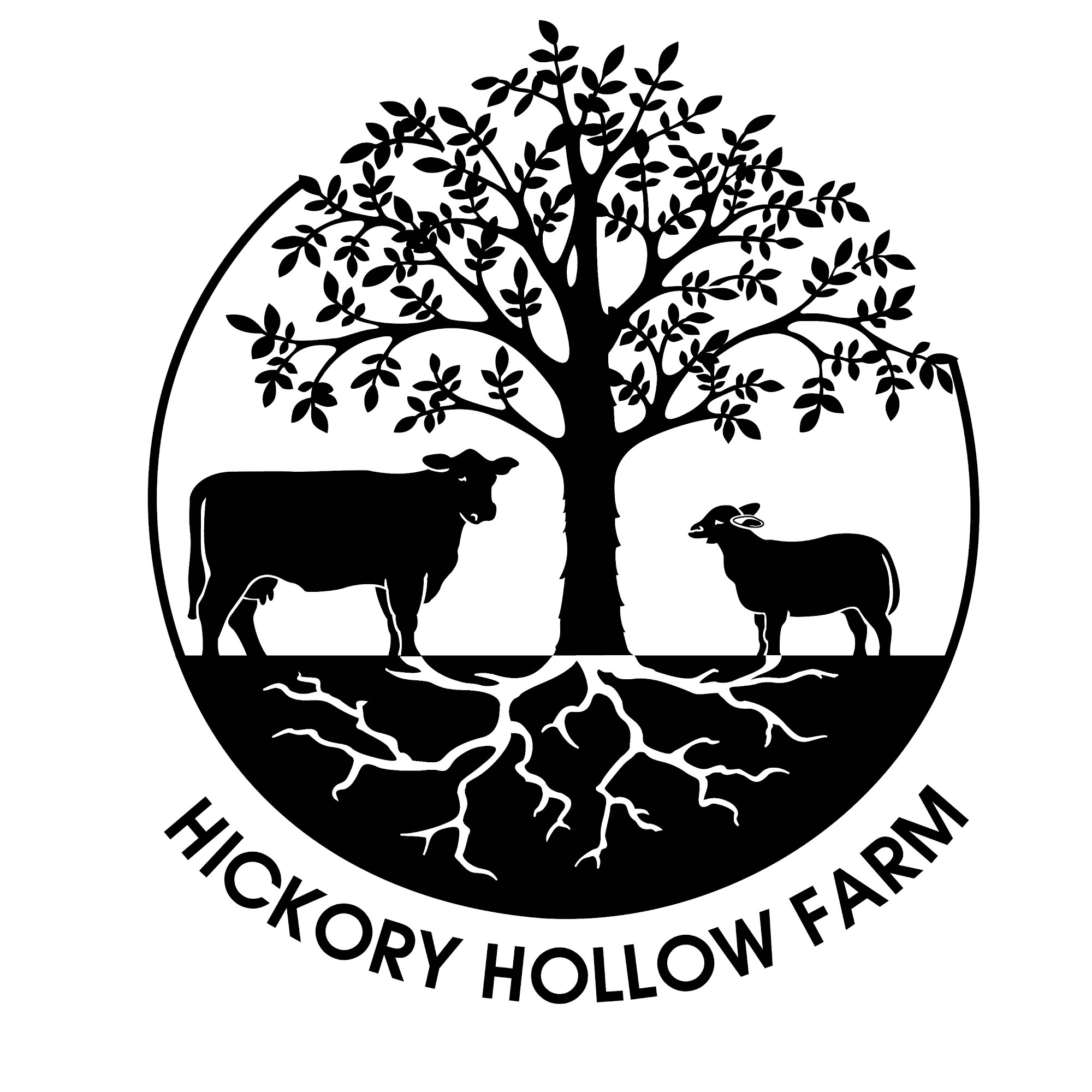 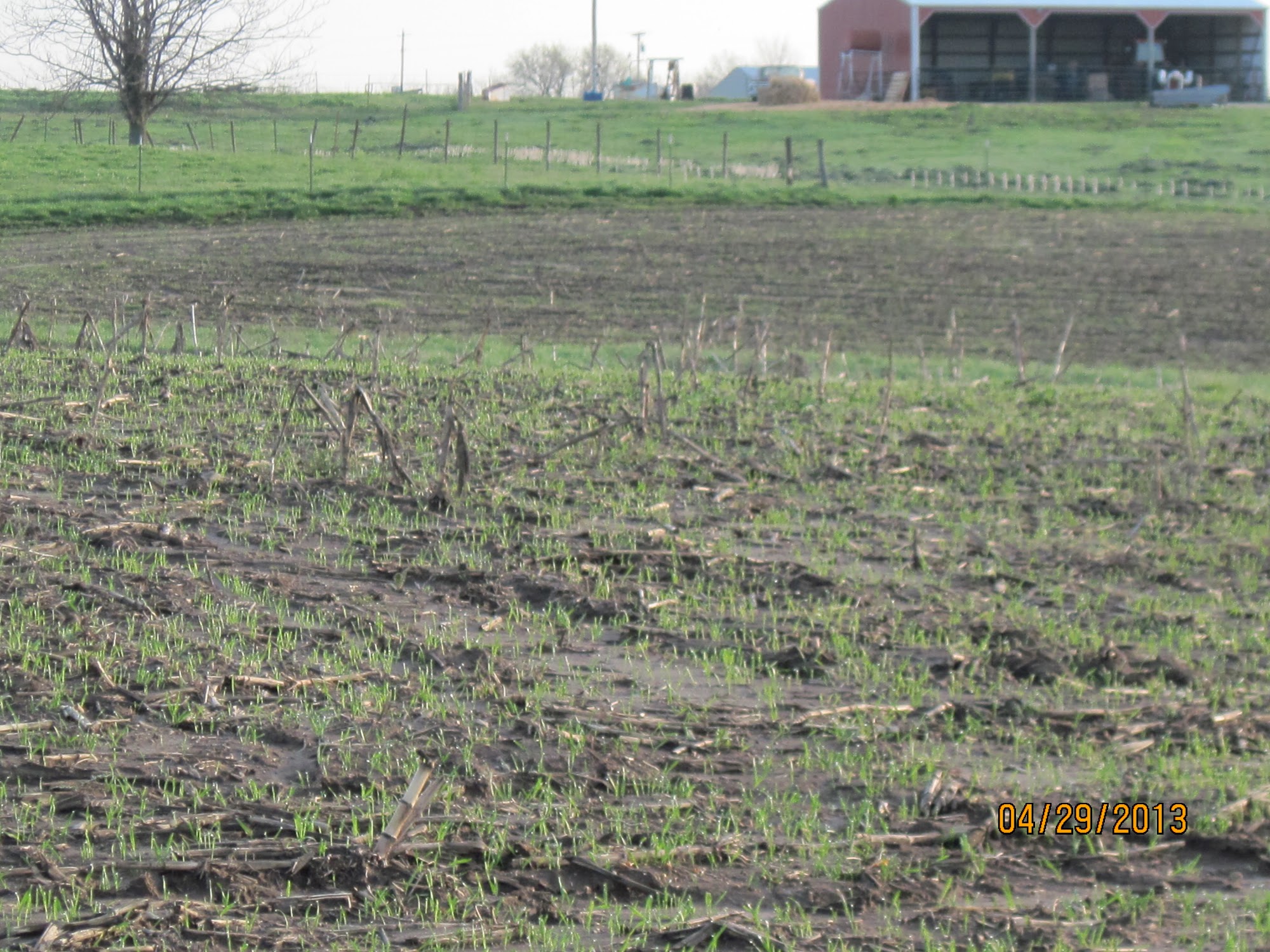 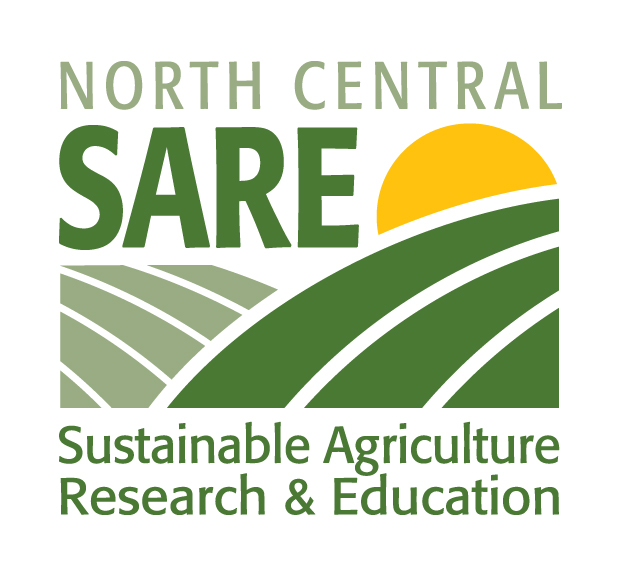 Timeline
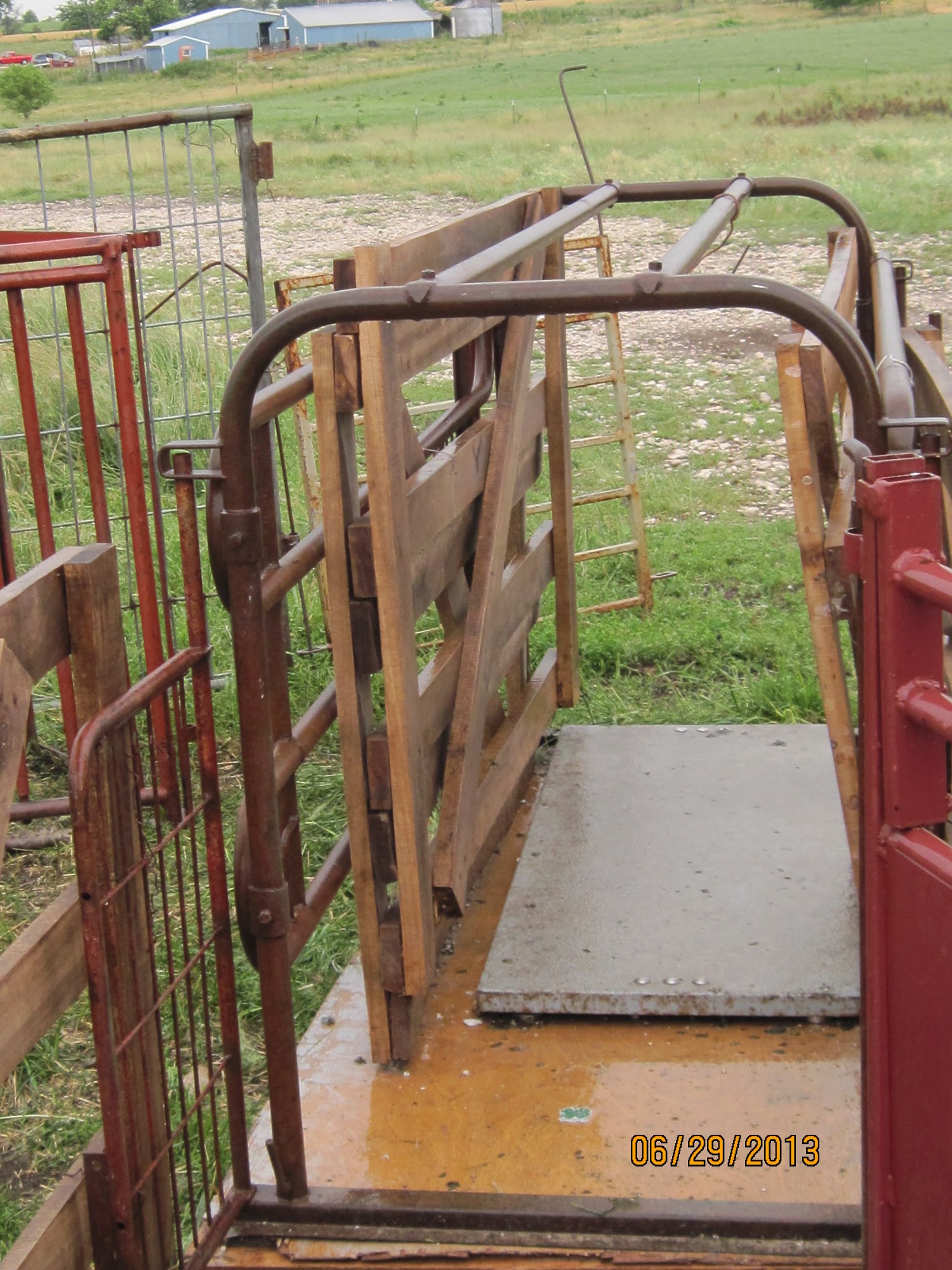 Pre-grazing weights taken on May 22
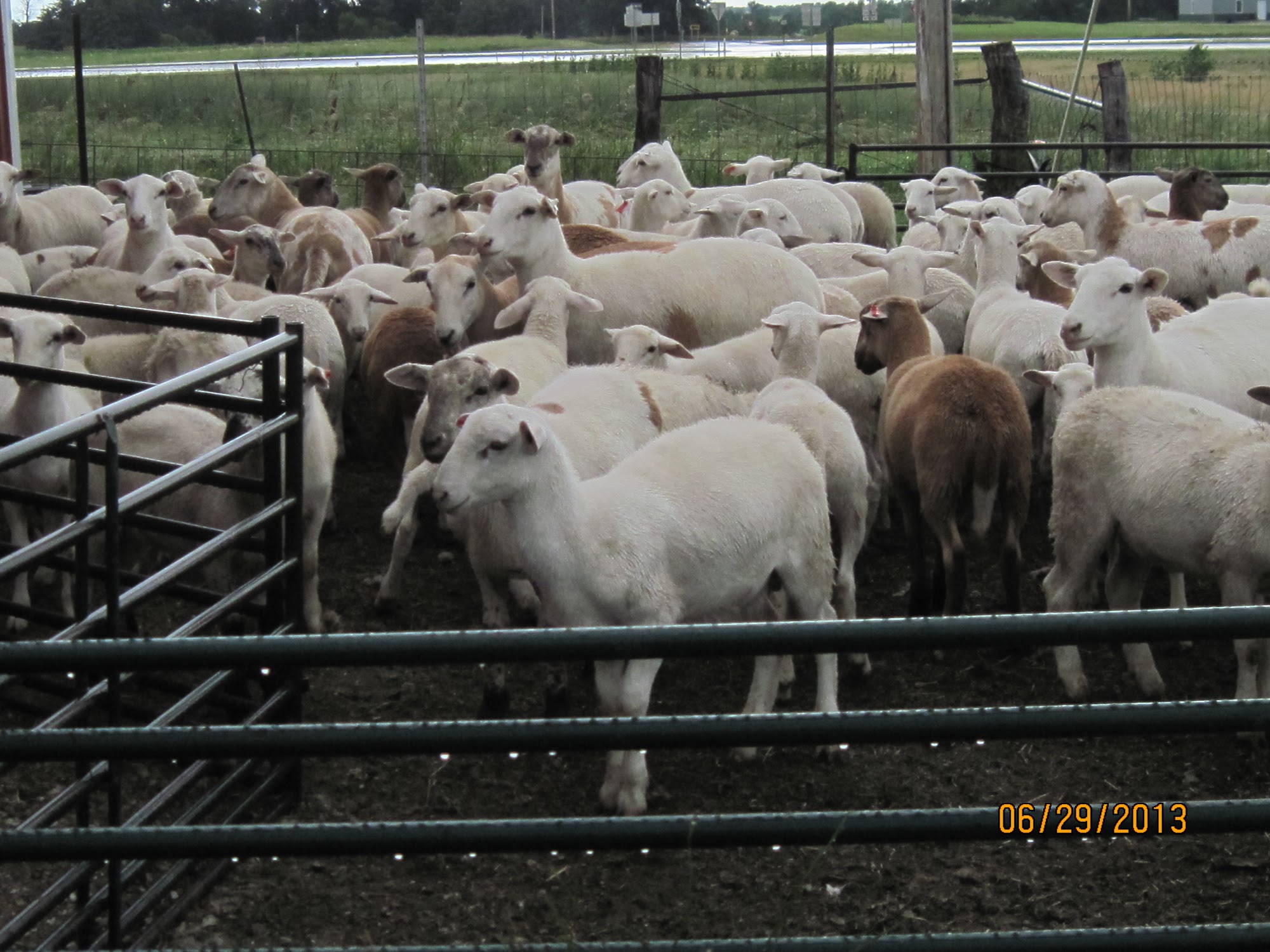 Timeline
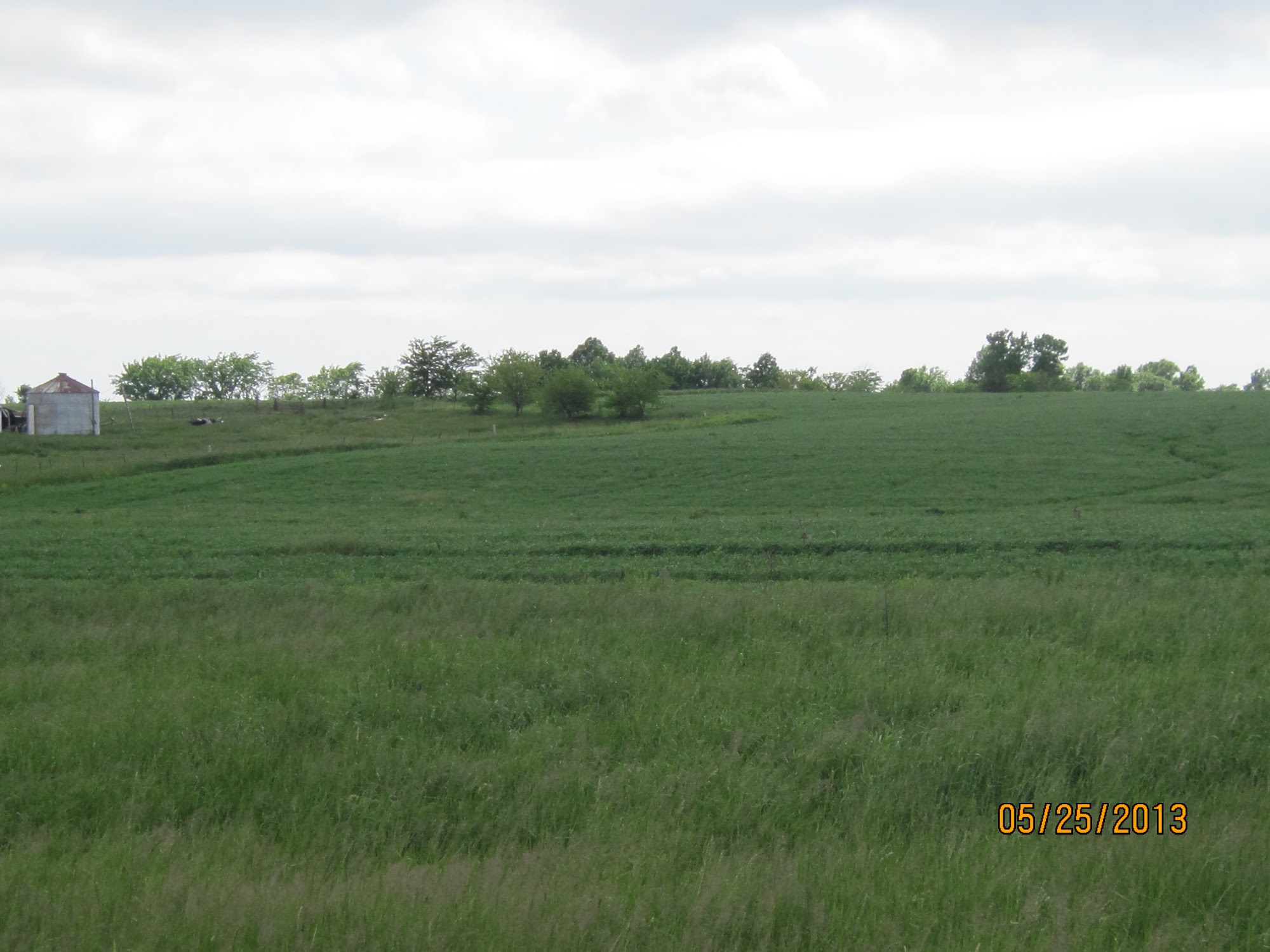 Grazing of oats began on May 25
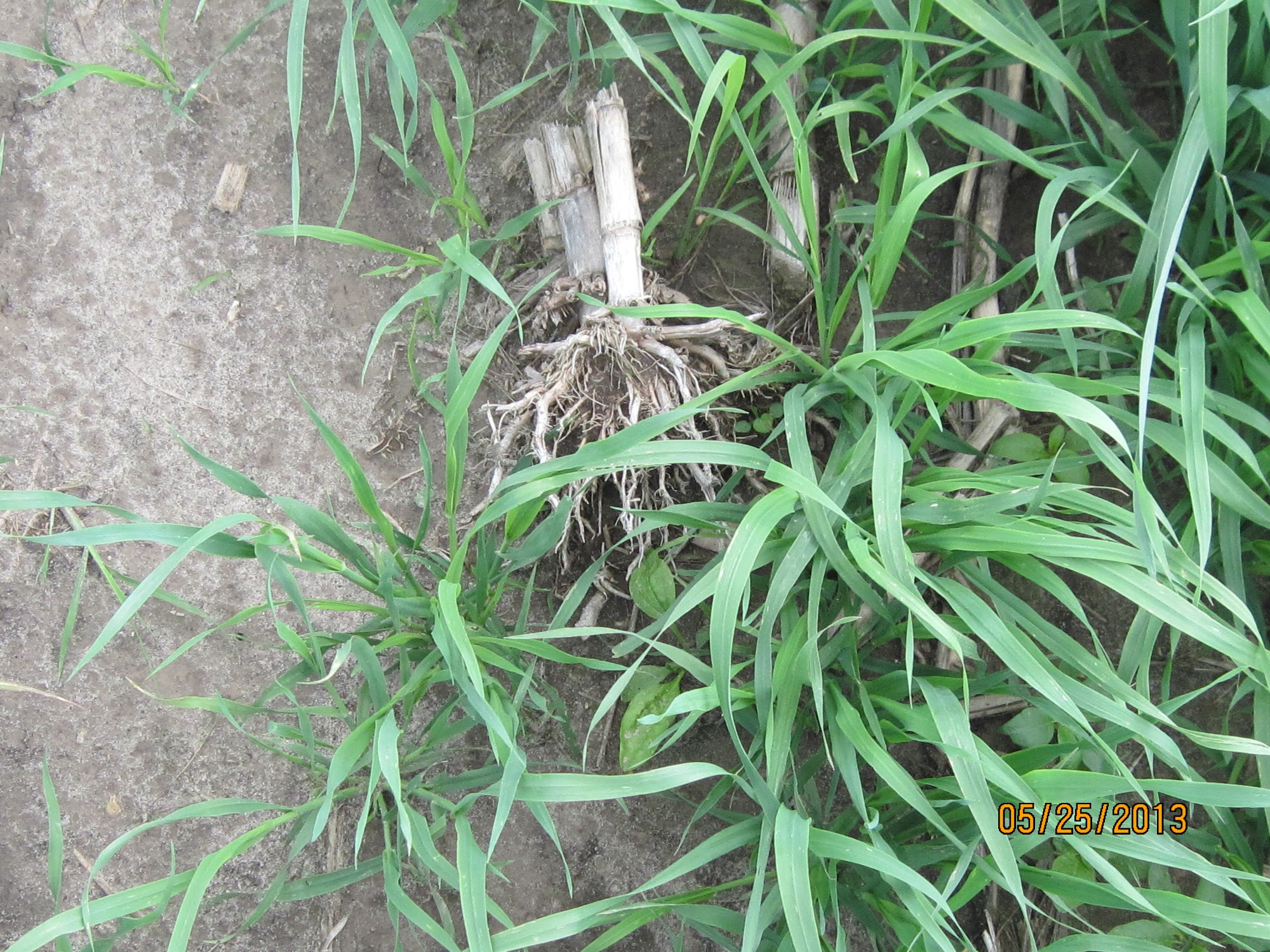 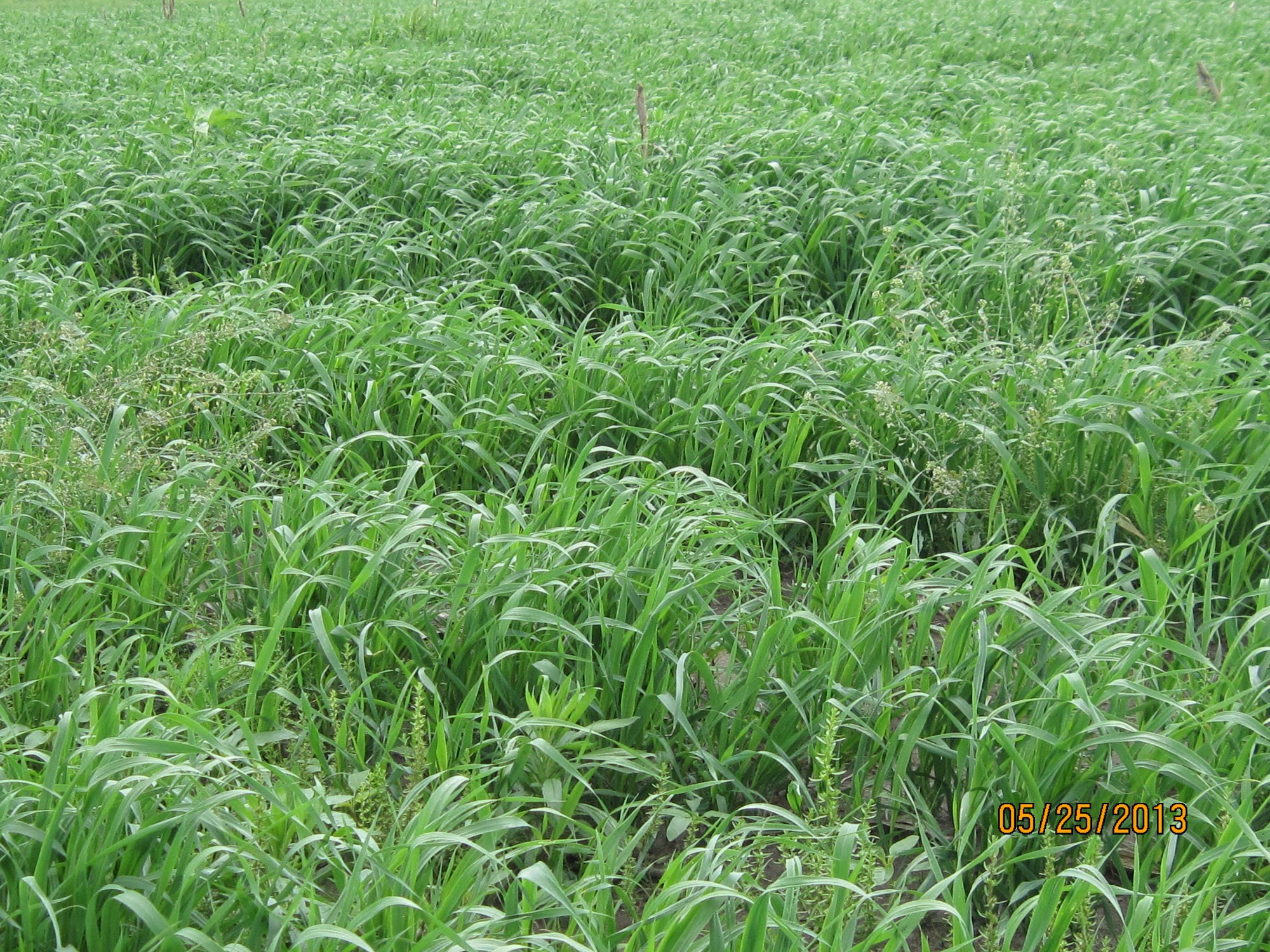 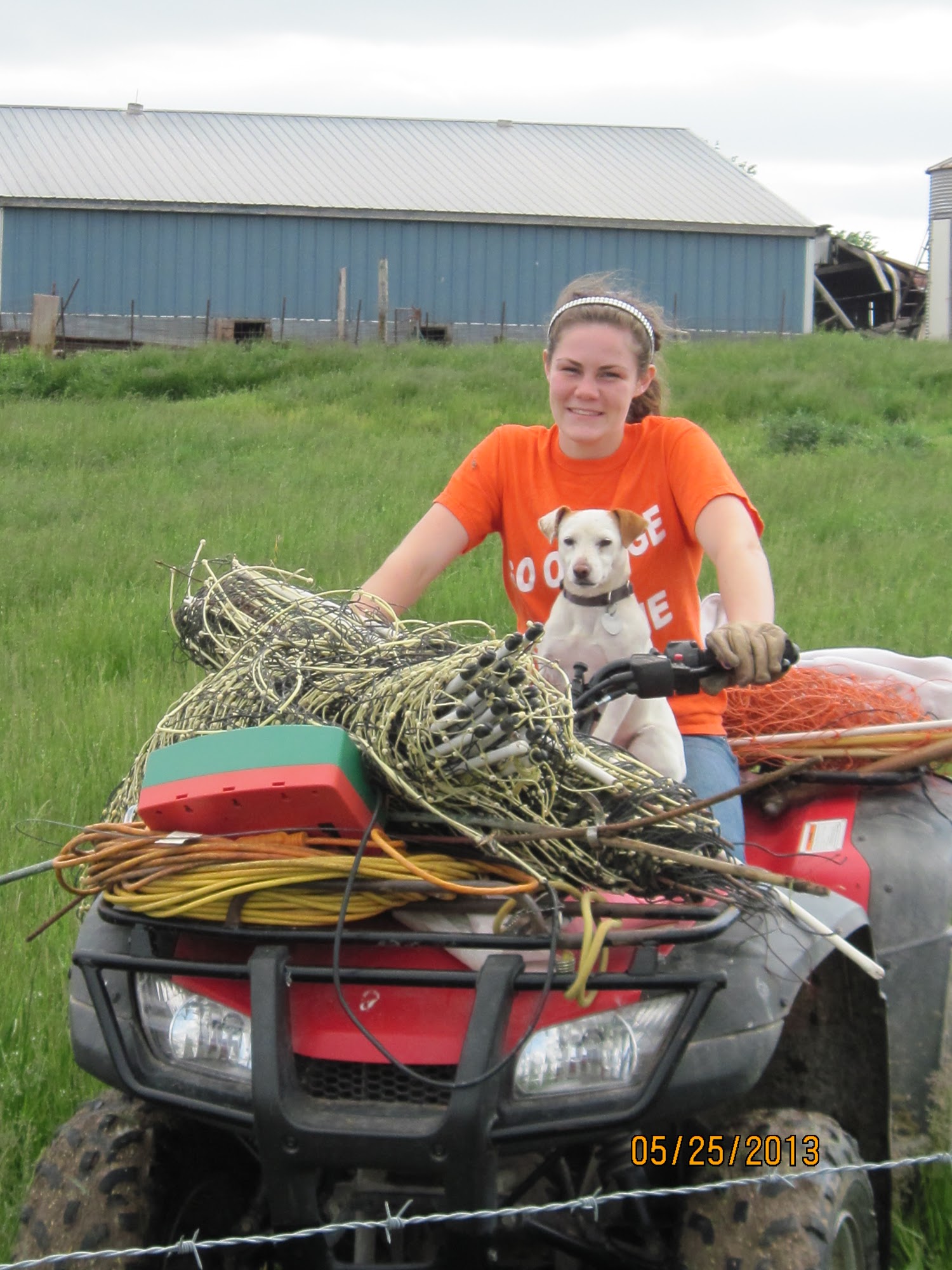 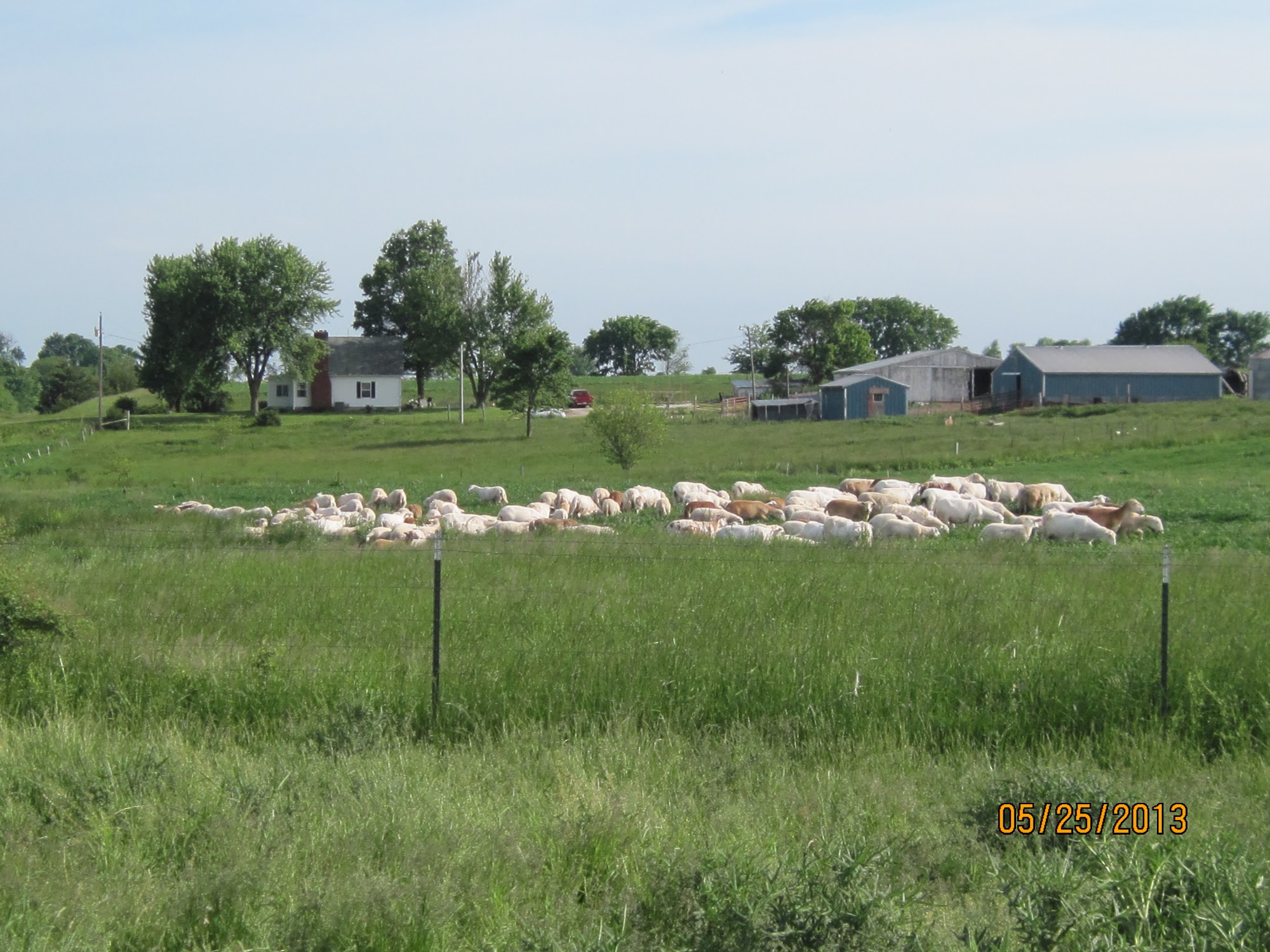 Grazing Plan
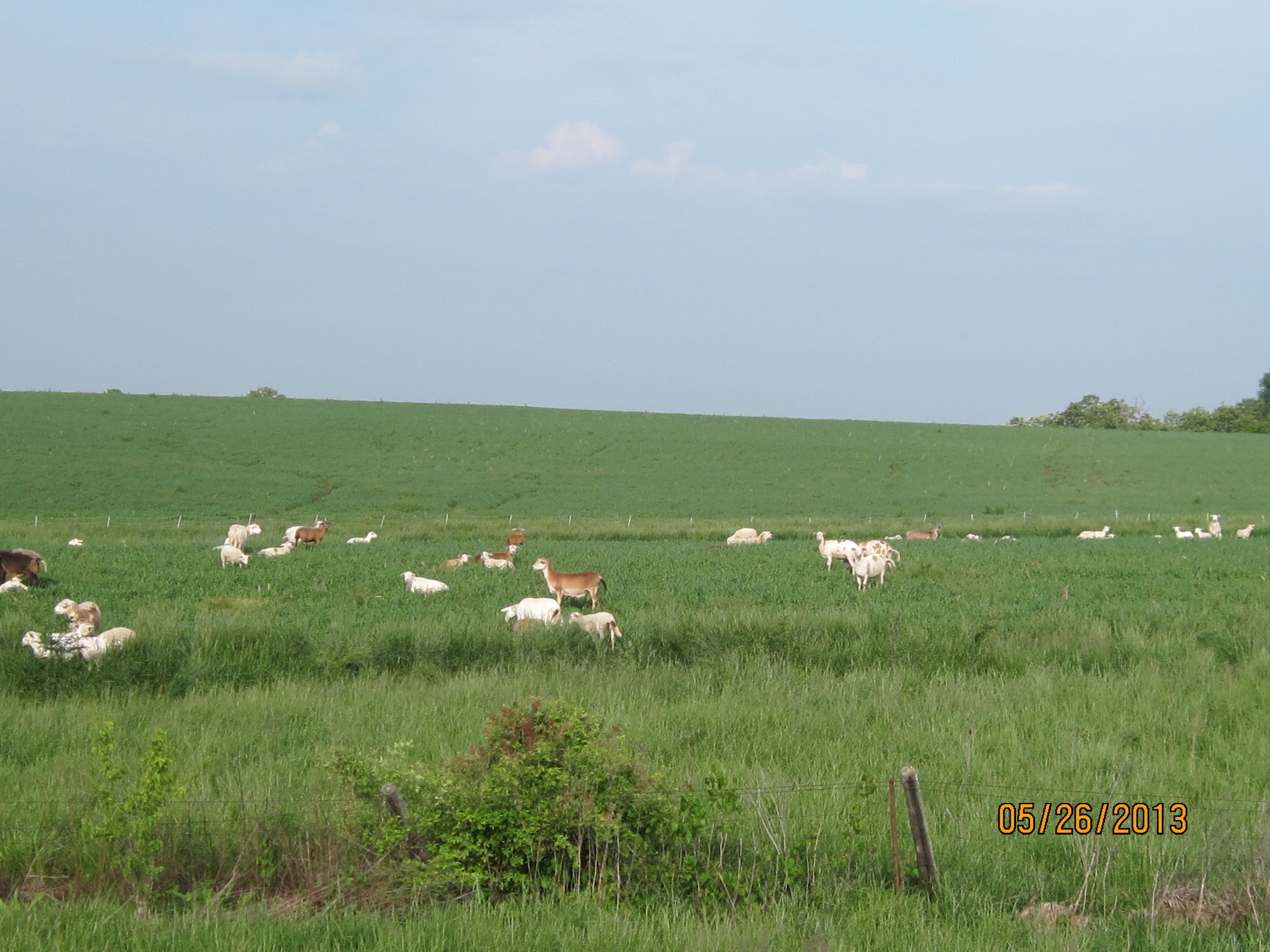 48 lactating ewes, with 85 lambs (77 days old, 49 lbs.) at side, plus 18 head yearlings strip-grazed for 35 days (on 9 ac.)
13,408 lb. live weight (21.9 animal units)
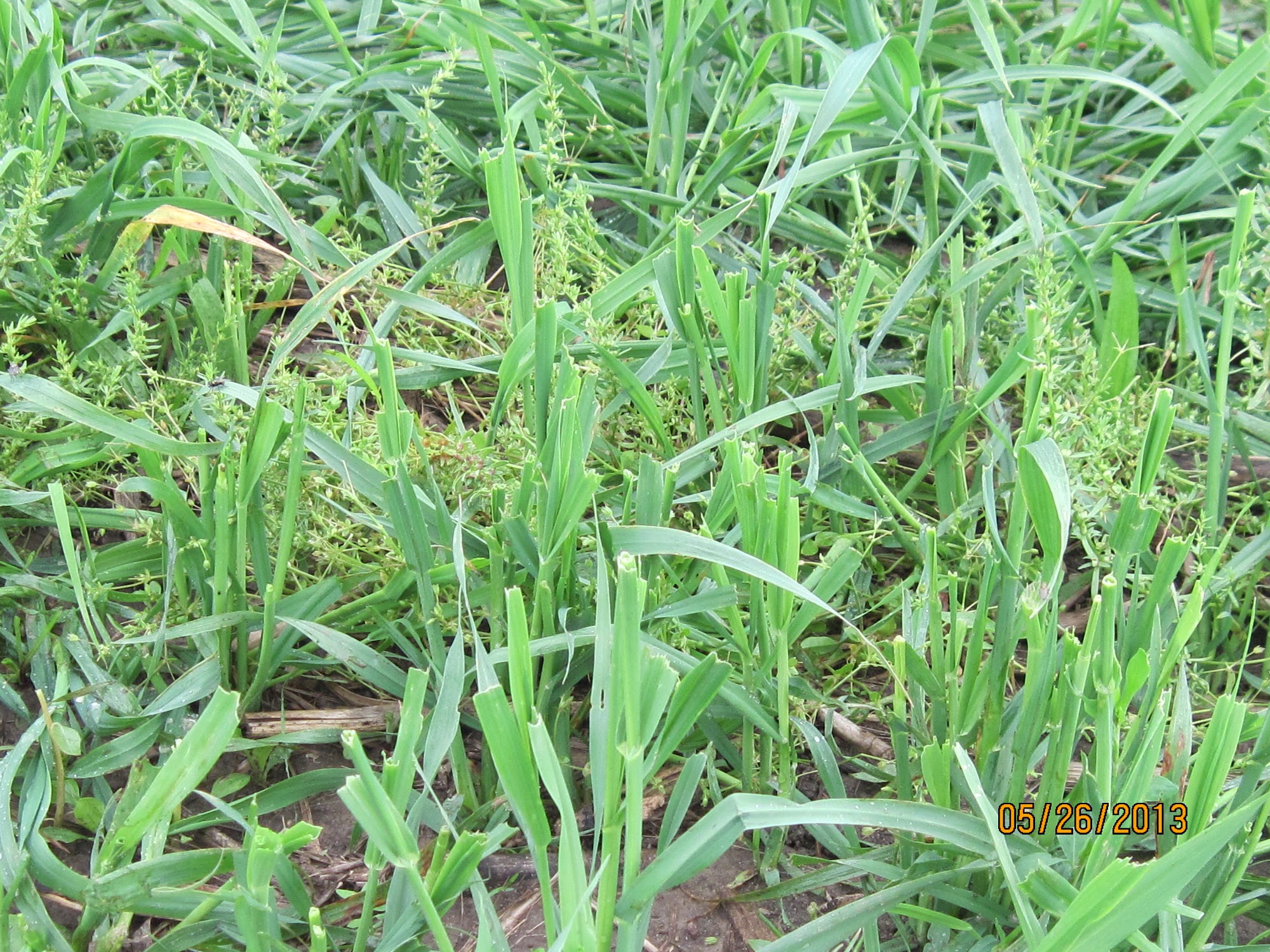 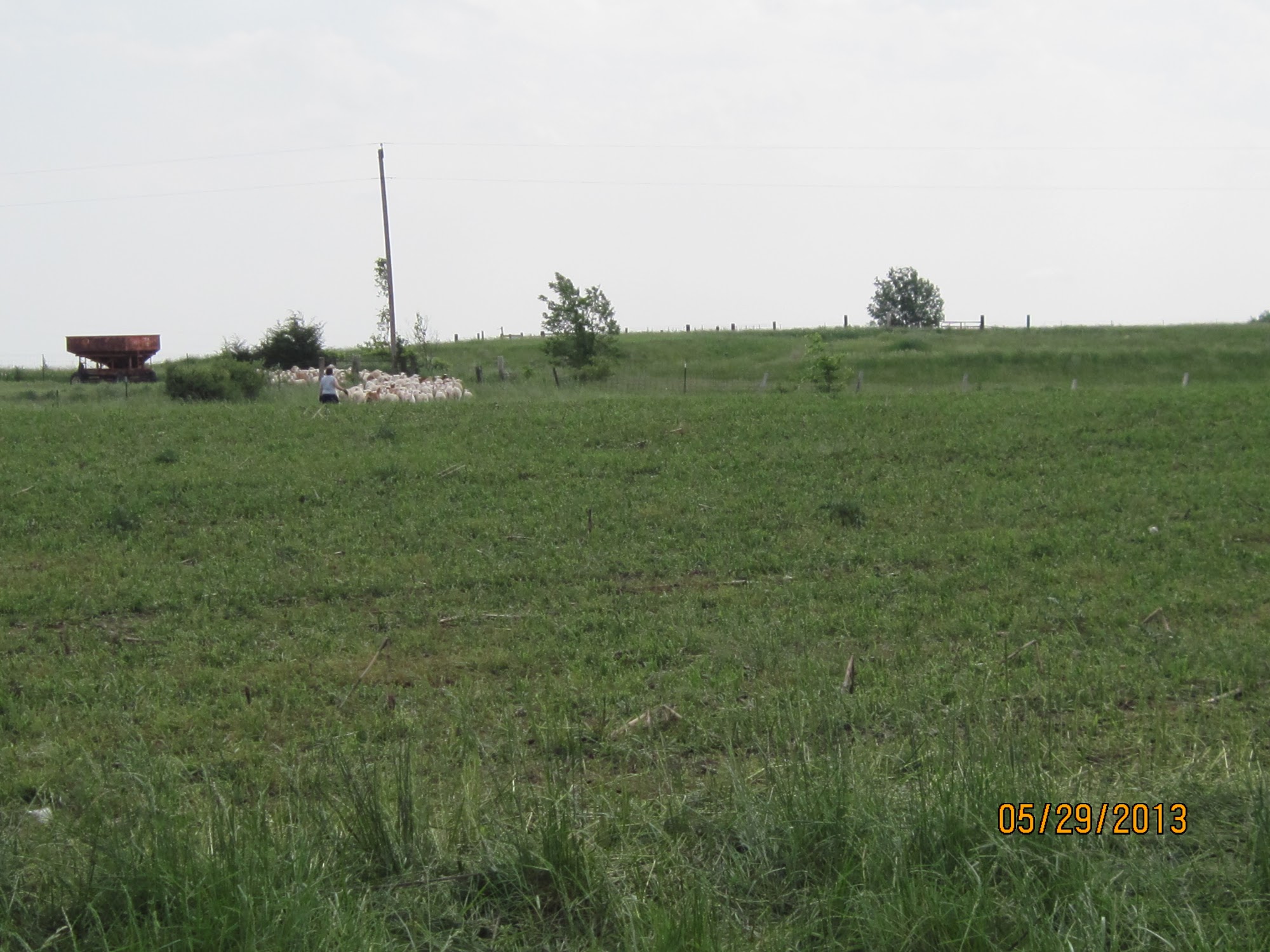 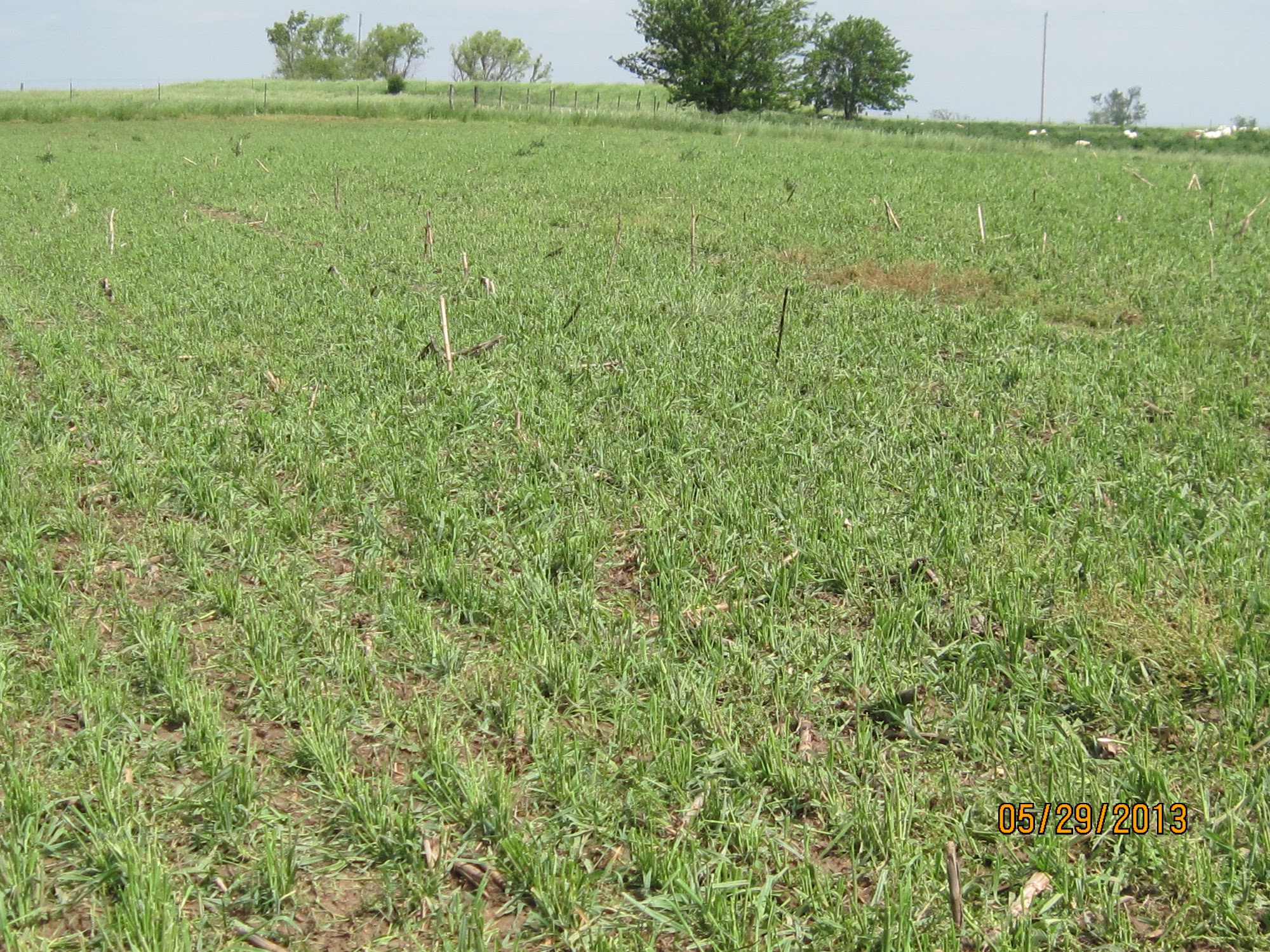 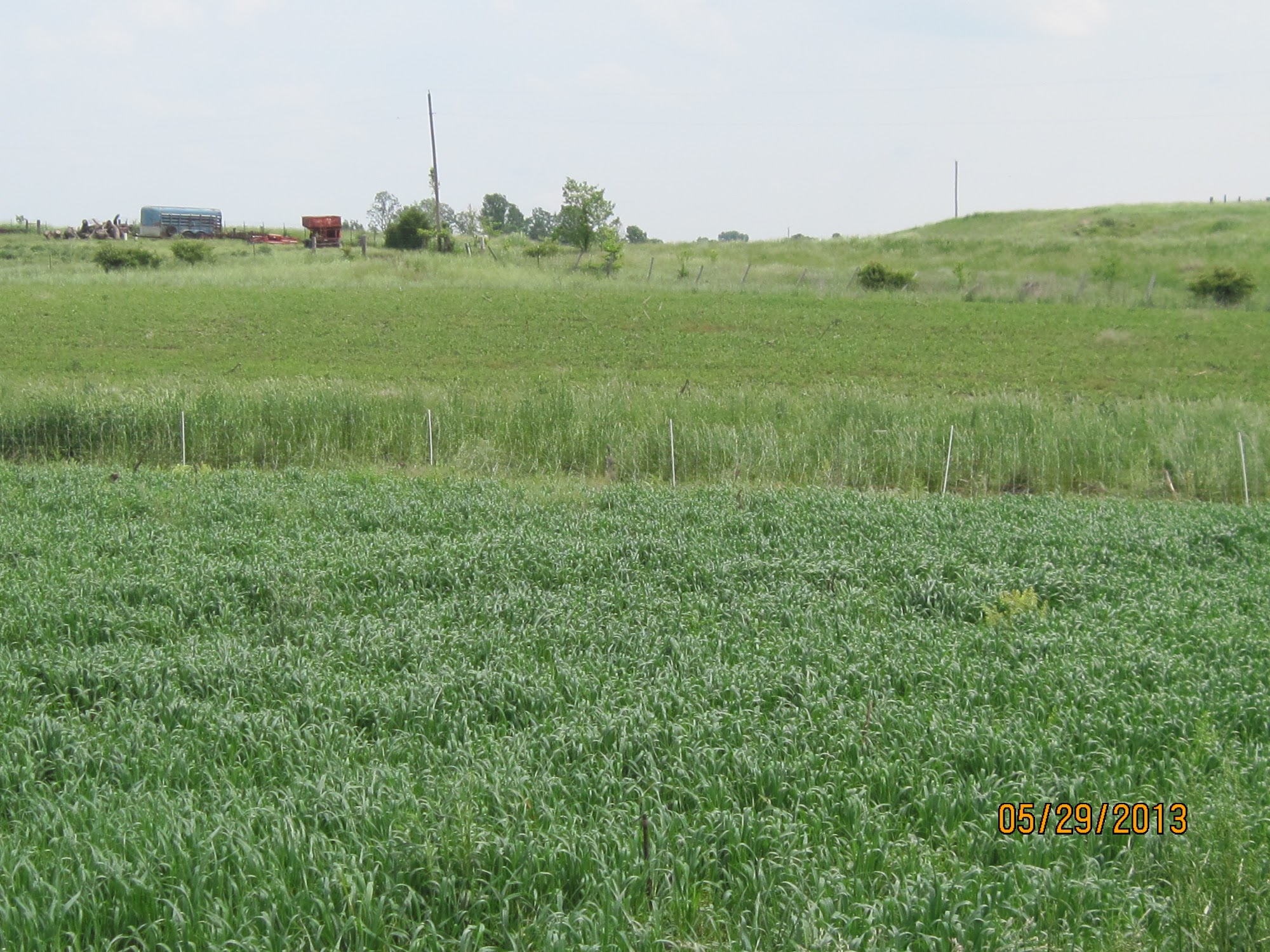 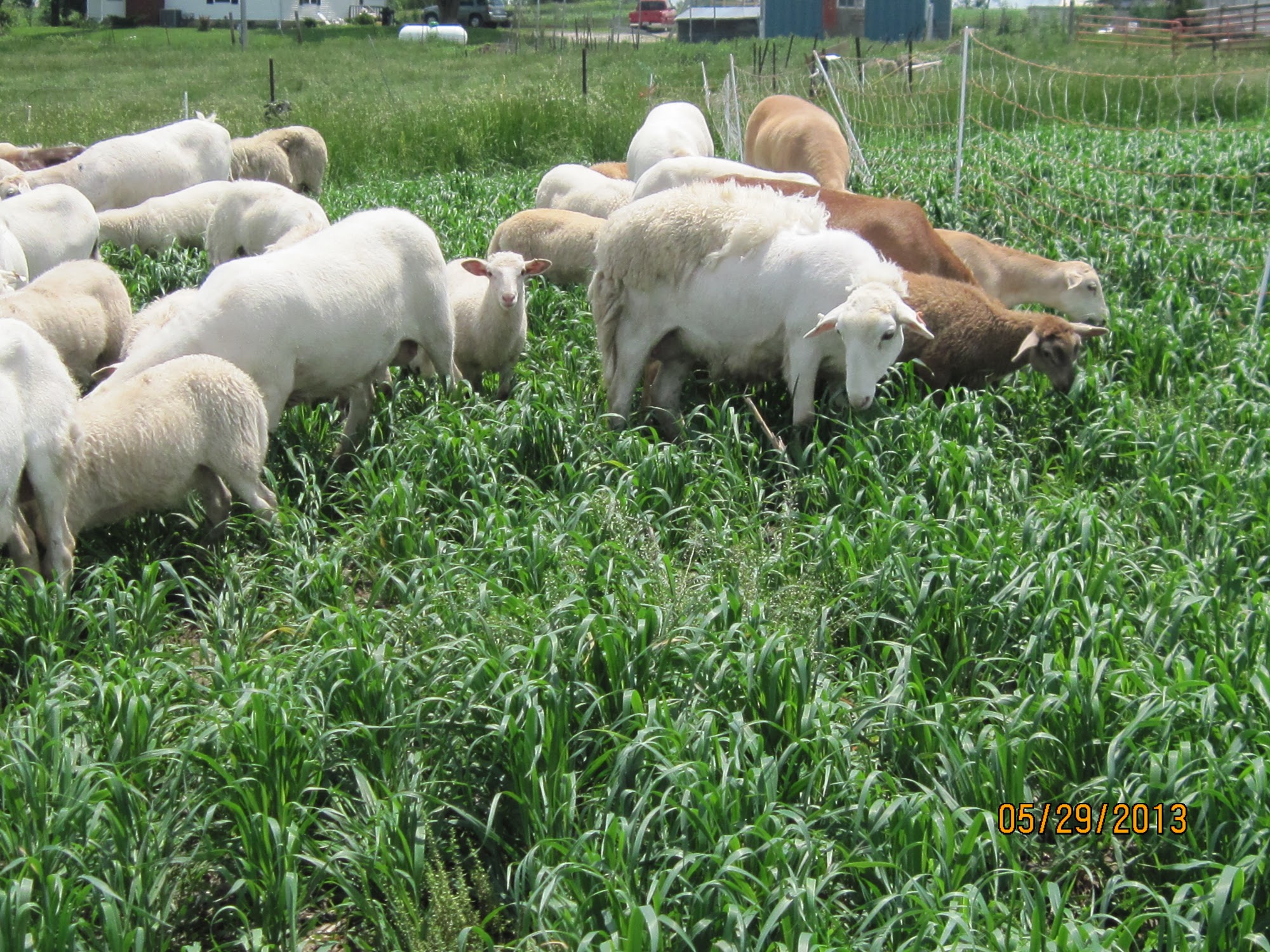 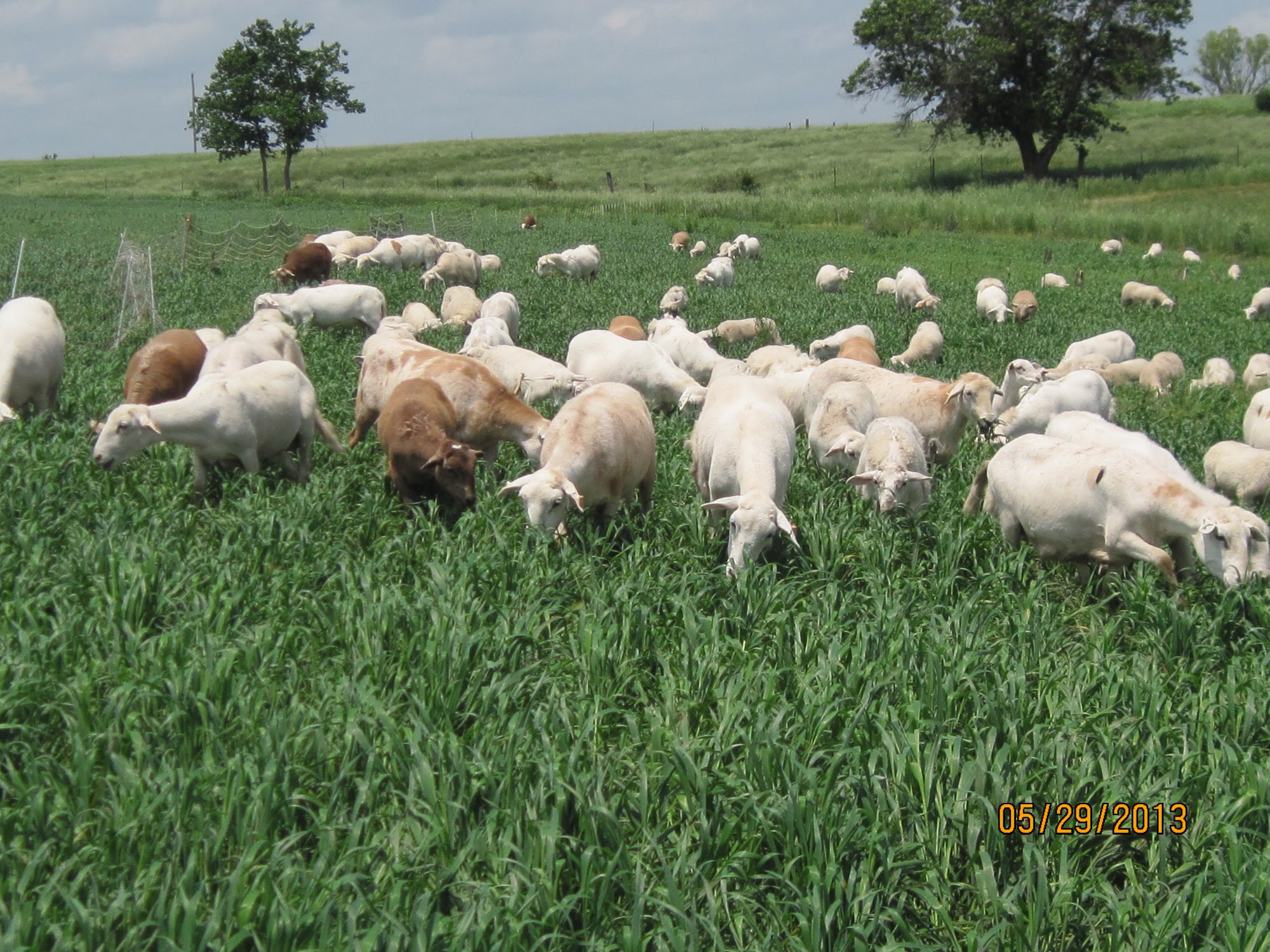 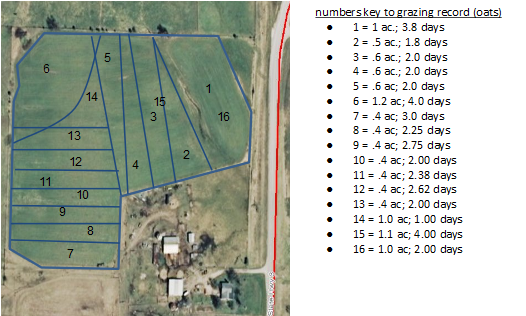 Water was piped or hauled to portable tank, depending on location within the field
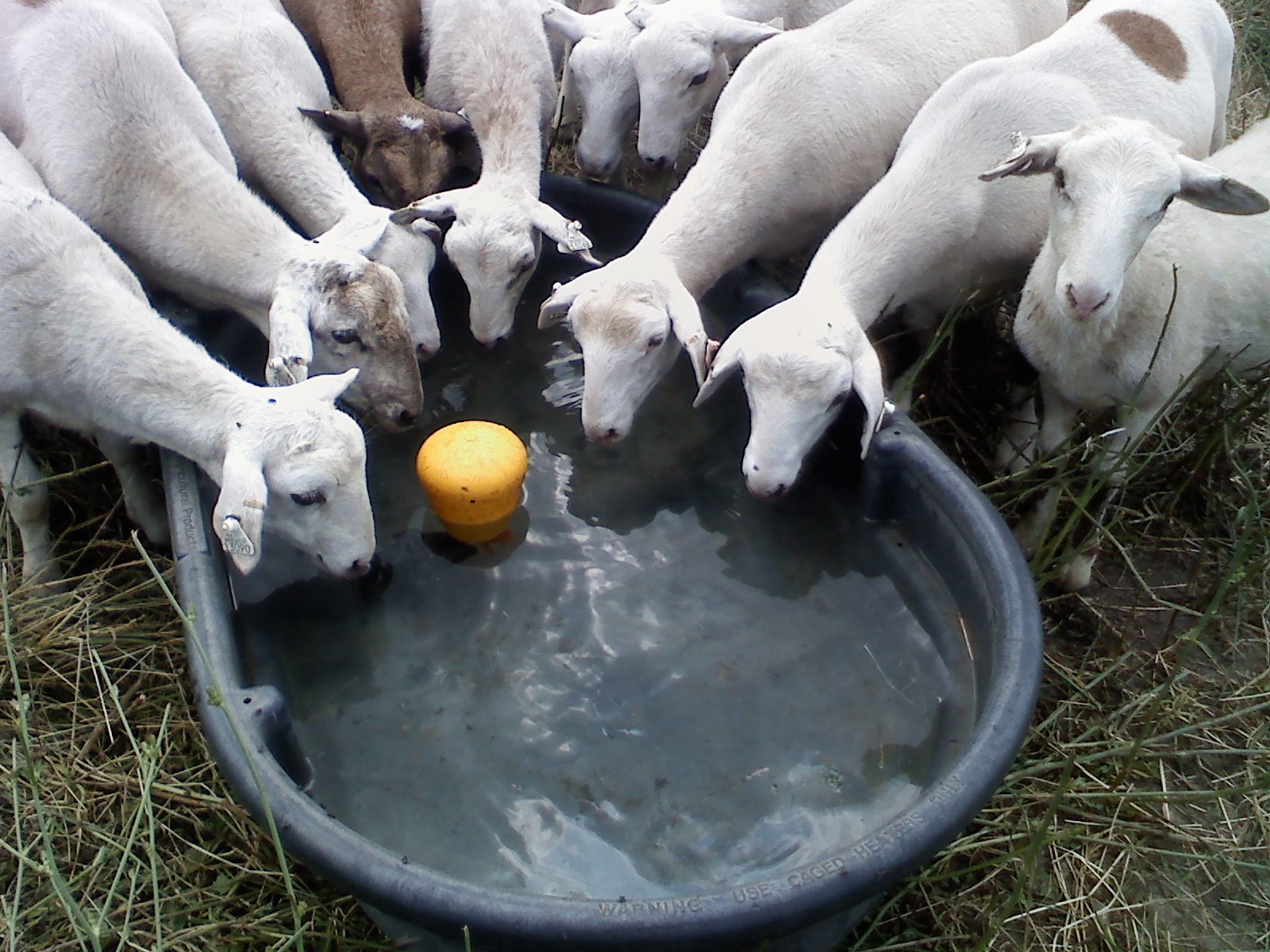 Annual “weeds” were present but highly palatable to sheep
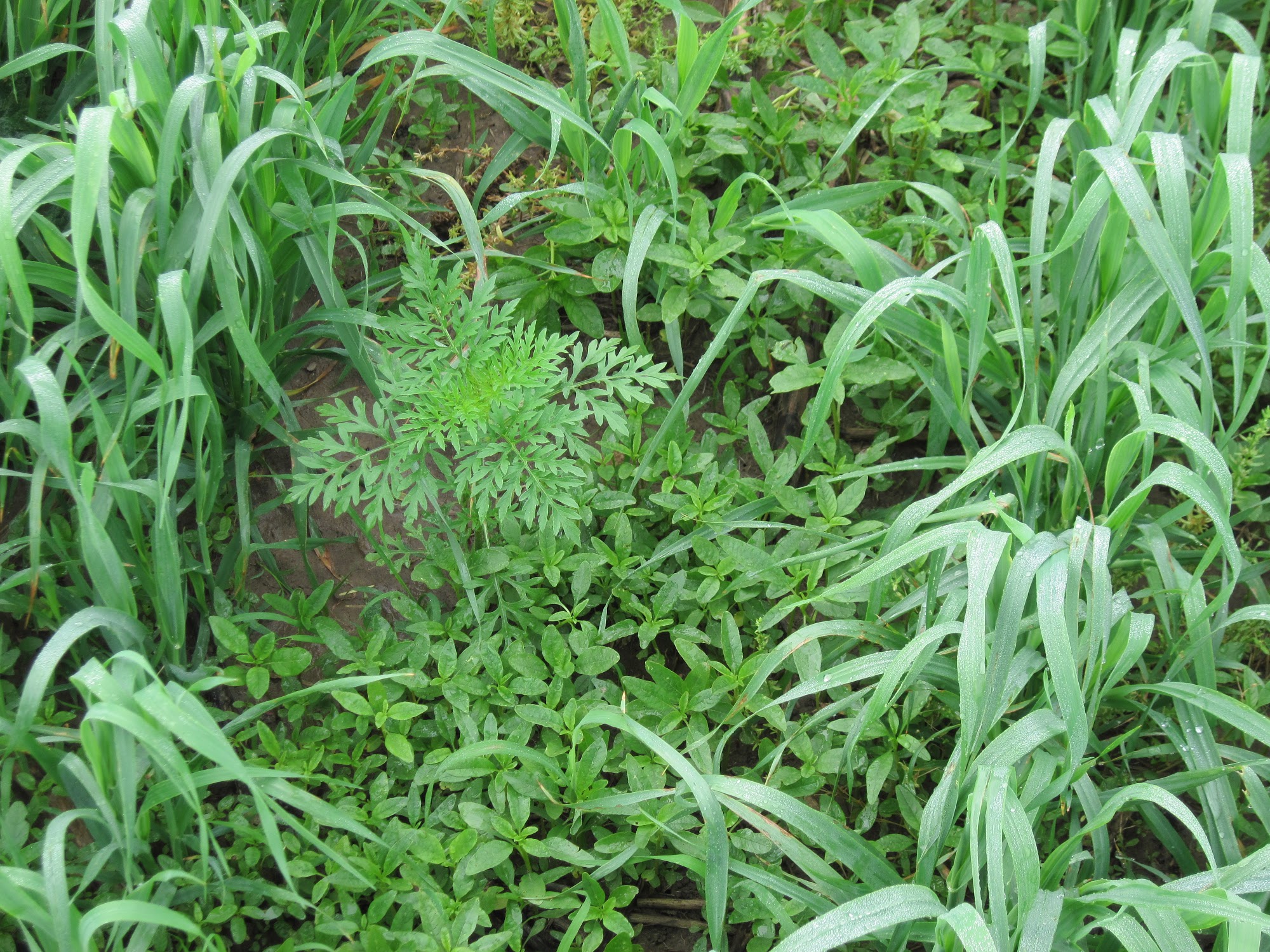 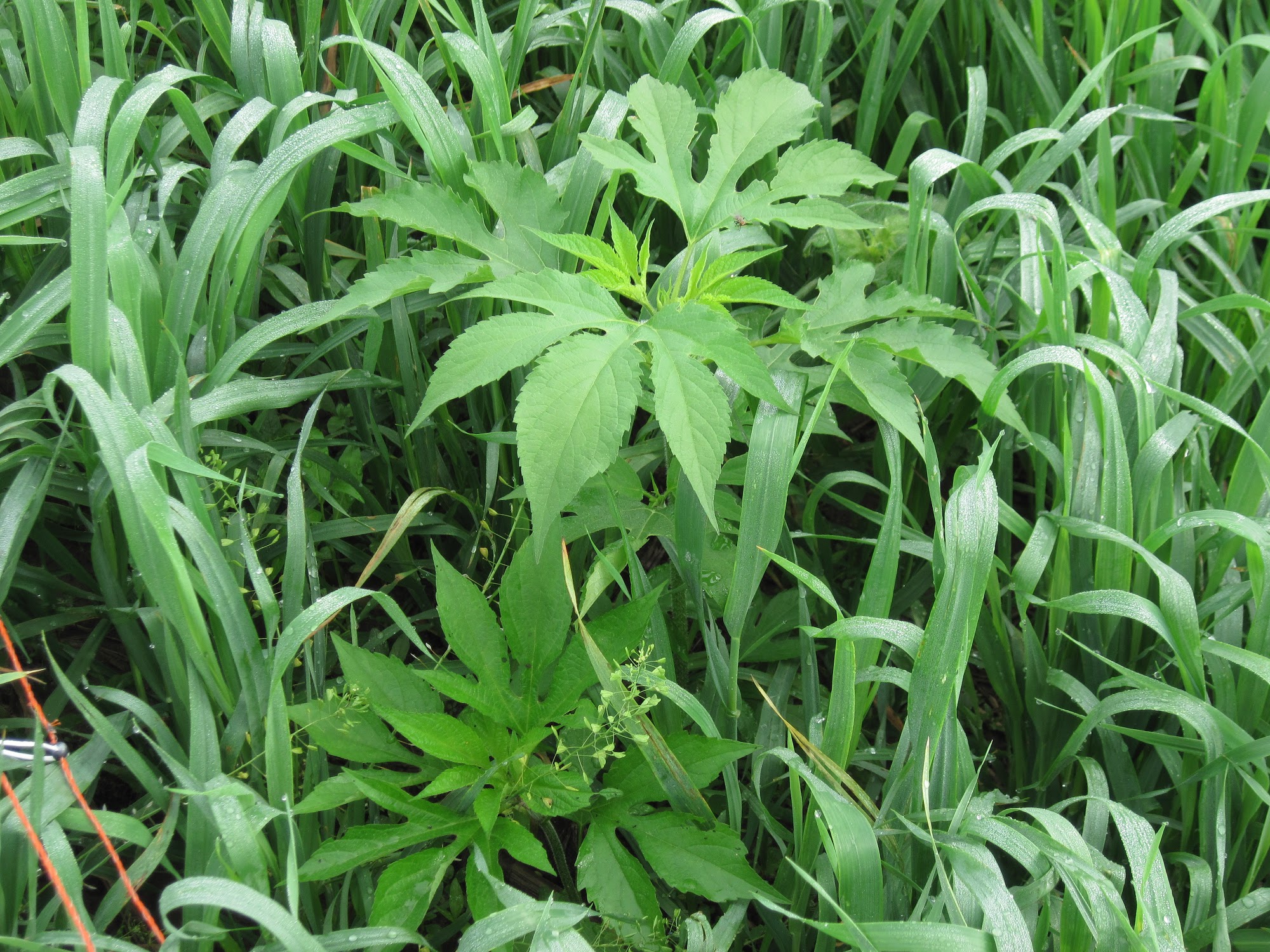 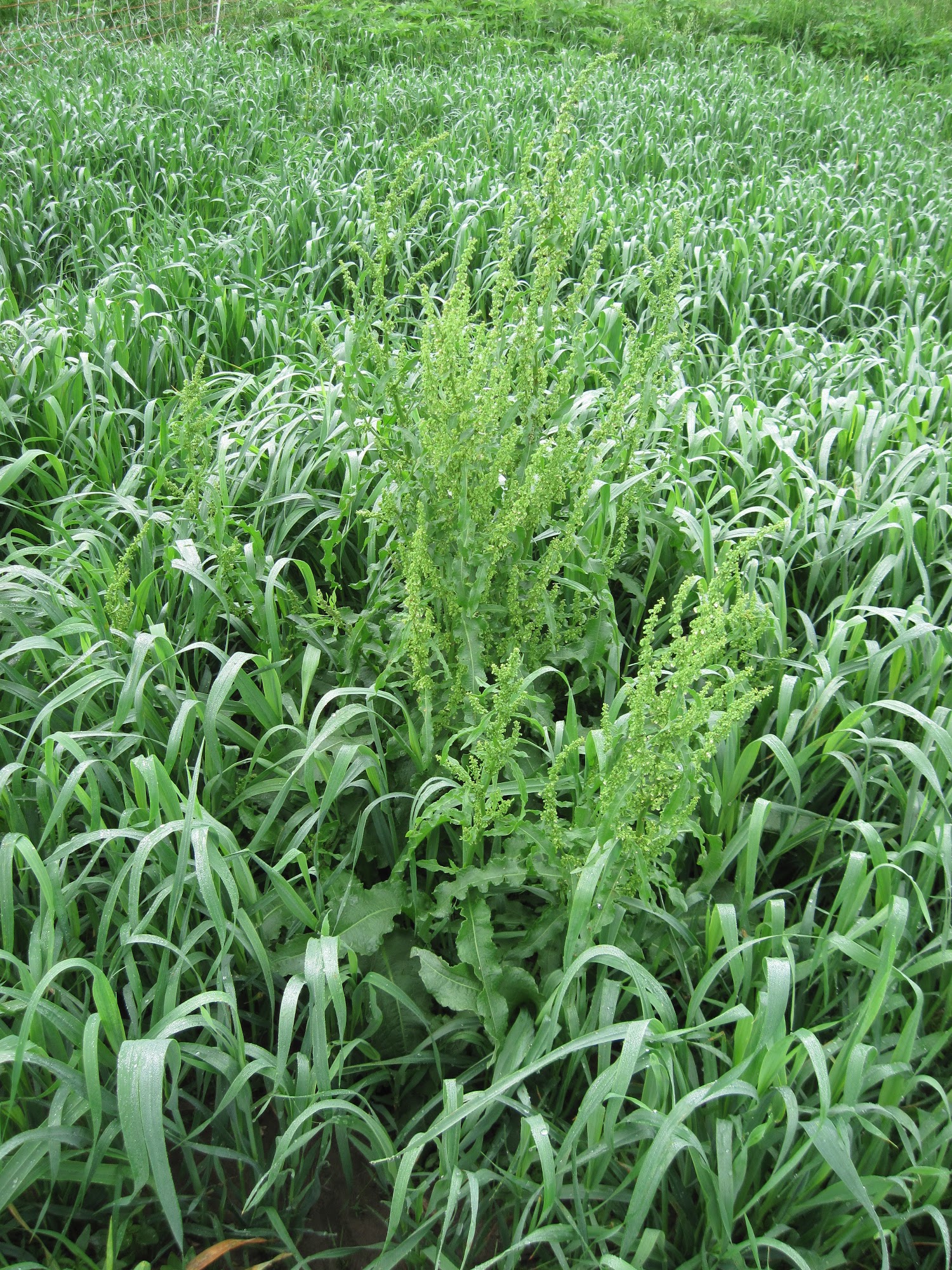 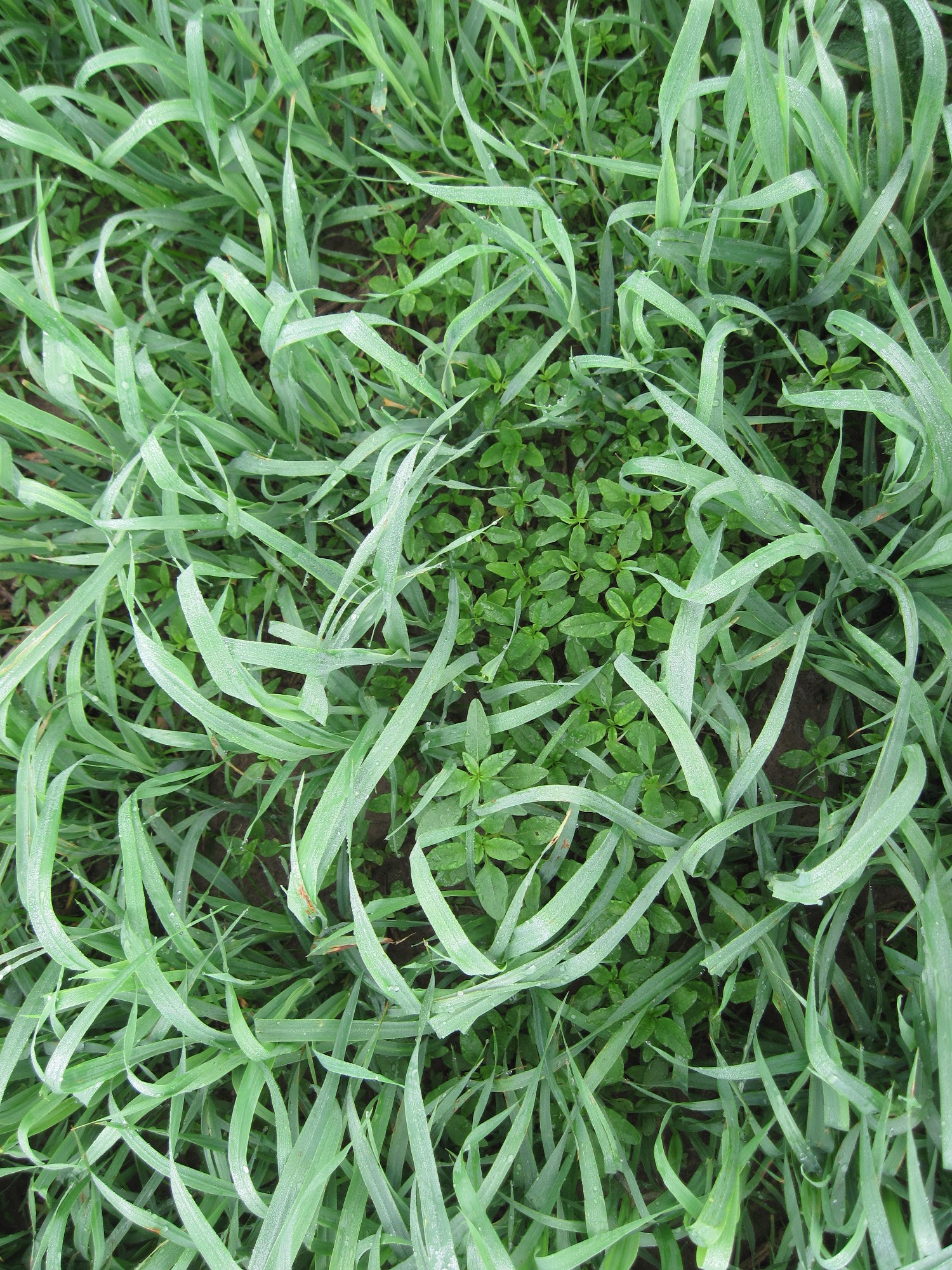 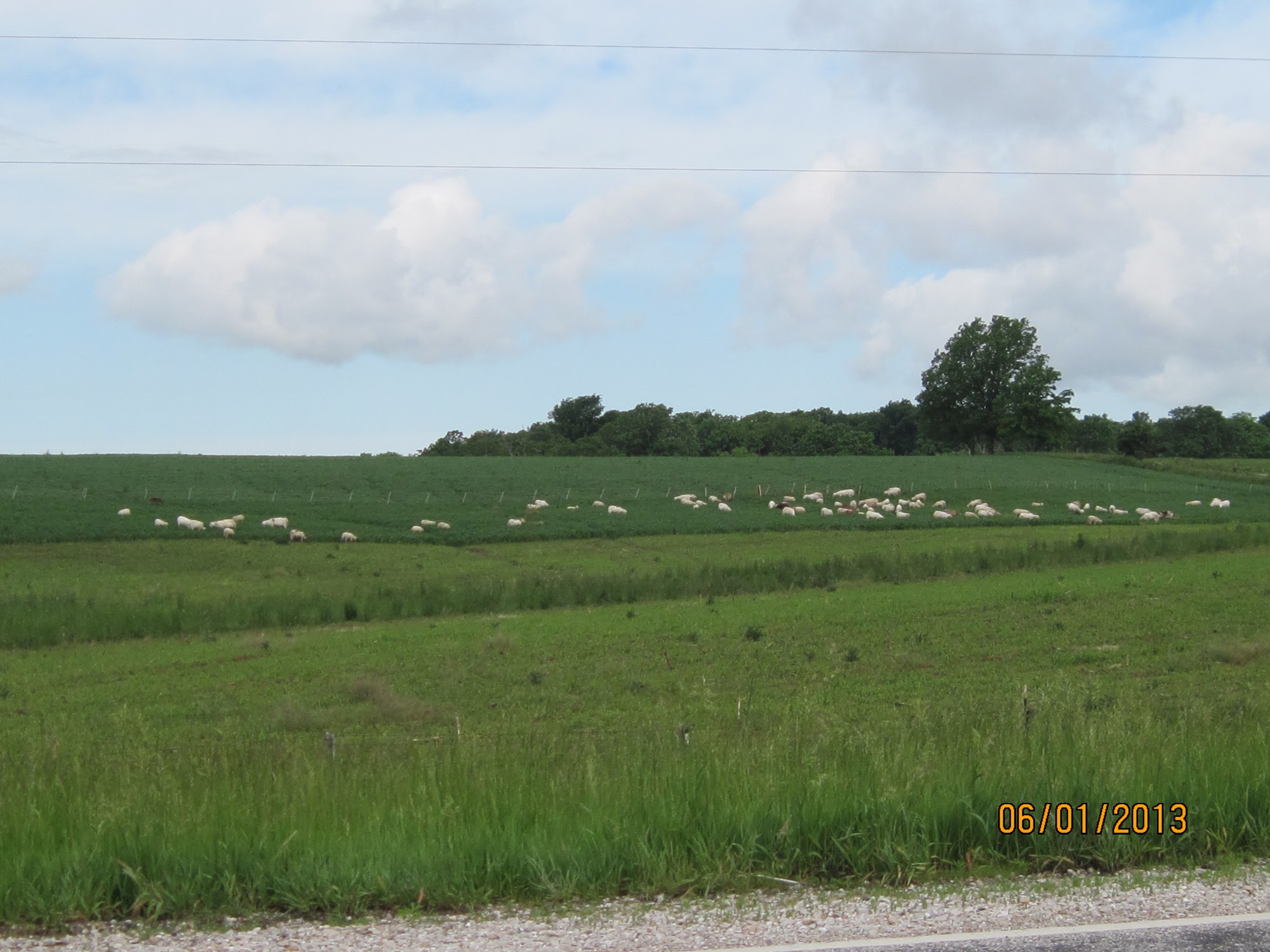 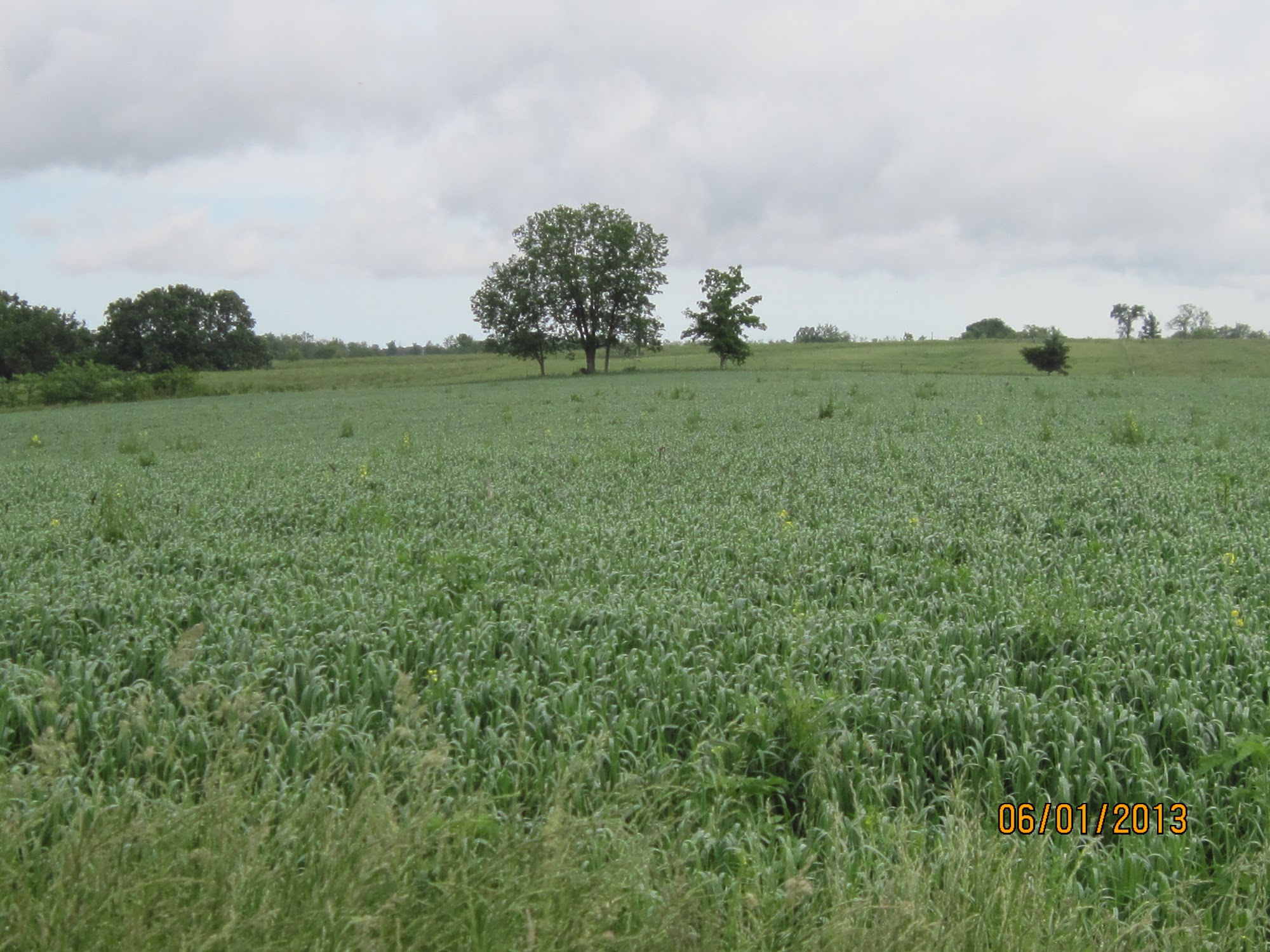 Forage (DM) Production from Oats
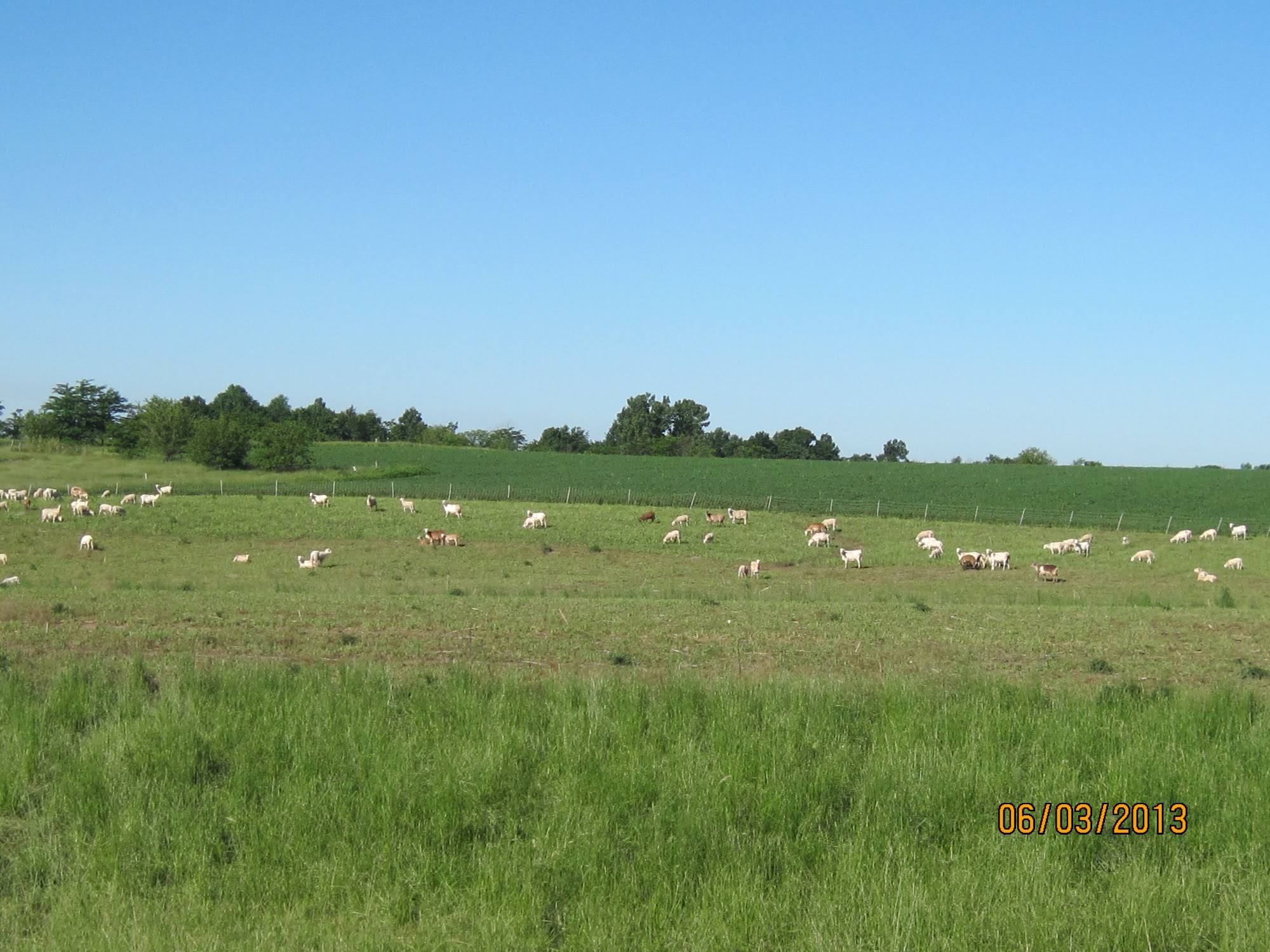 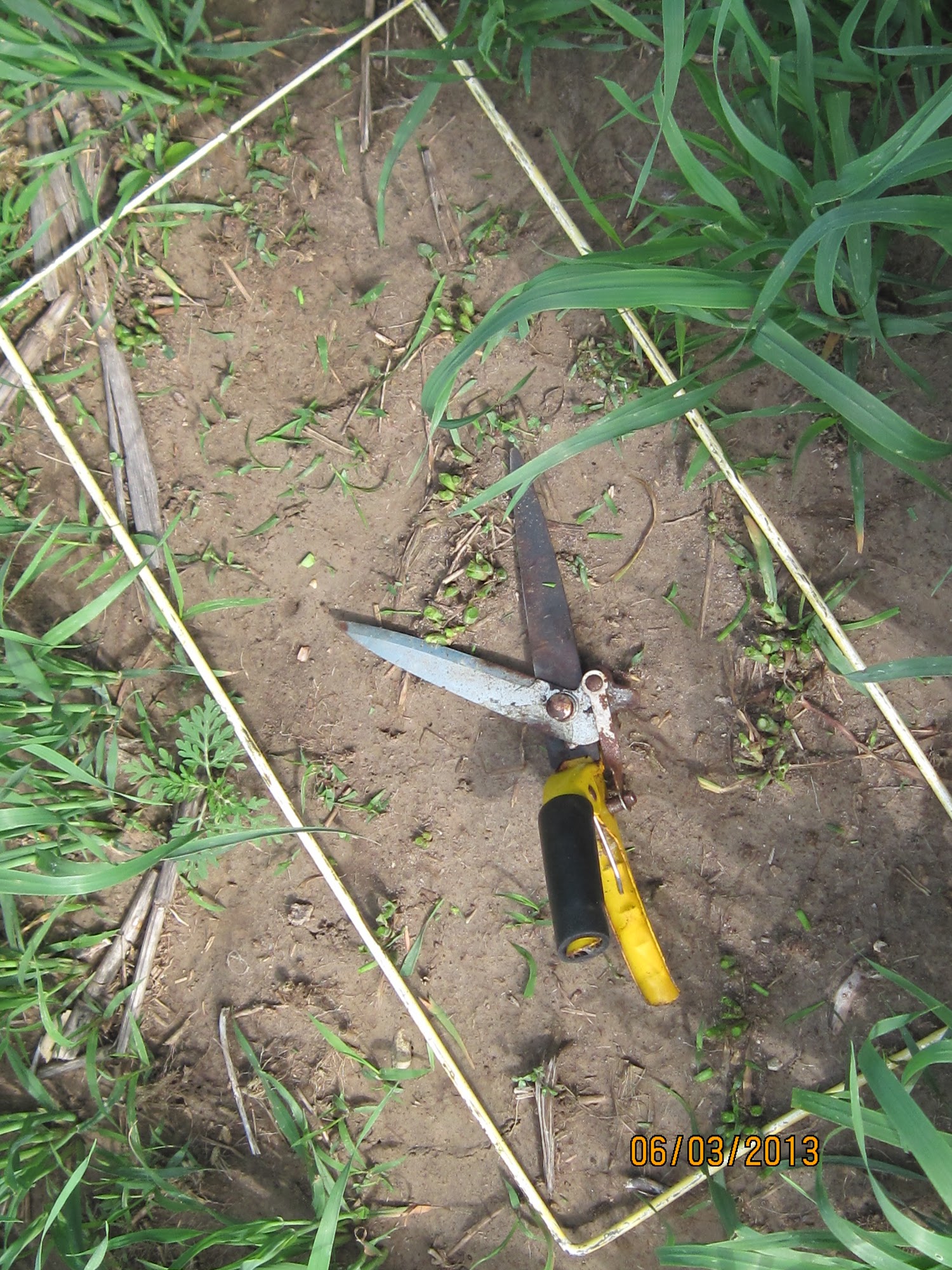 Estimated DM/ac by date:
(north field)
May 24:	1,667 lbs/ac     
June 3:	2,200 lbs/ac 
June 21:  9,133 lbs/ac  

(south field-hay)
June 23 	6,105 lbs/ac
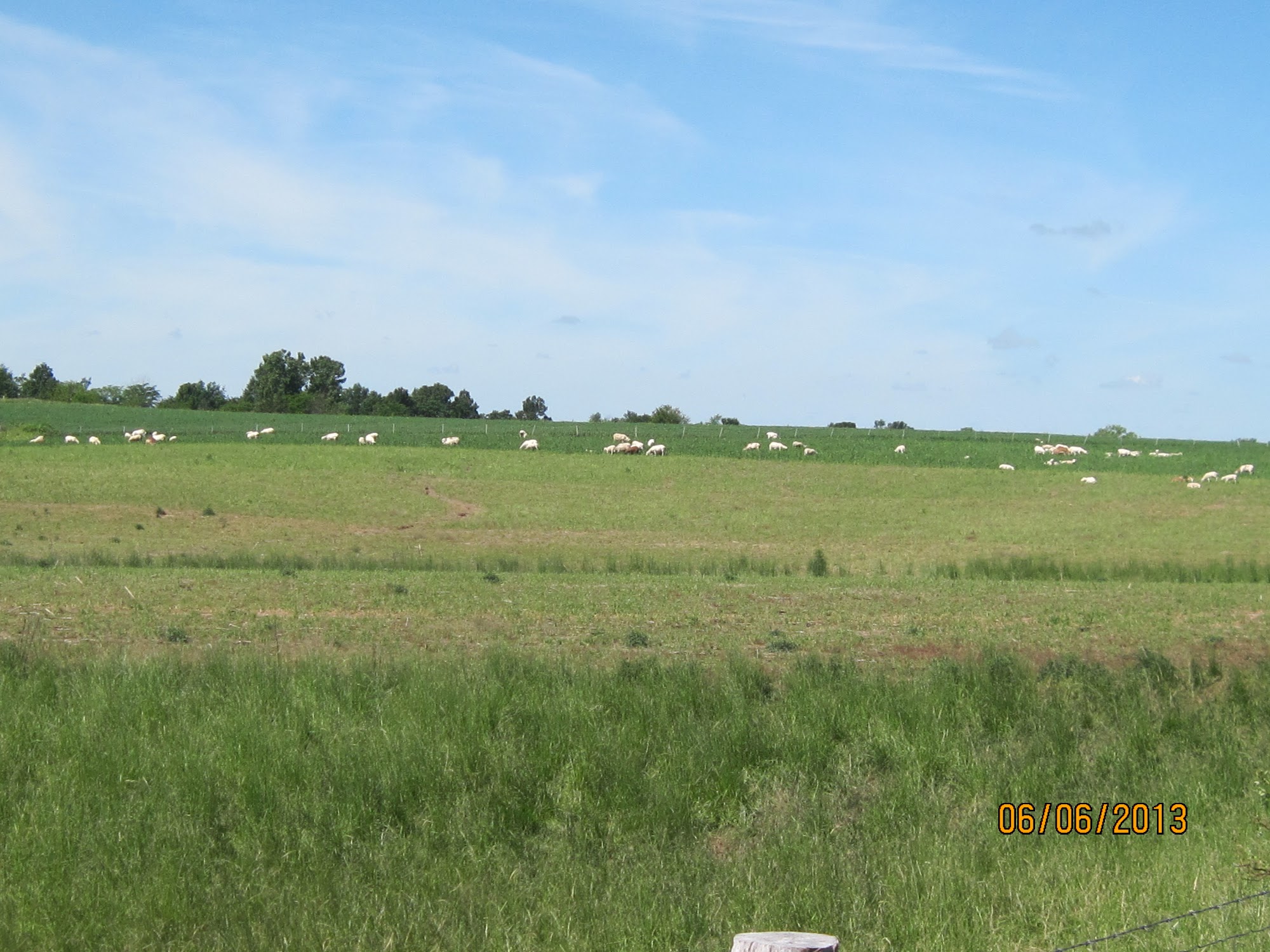 Forage (DM) Production from Oats
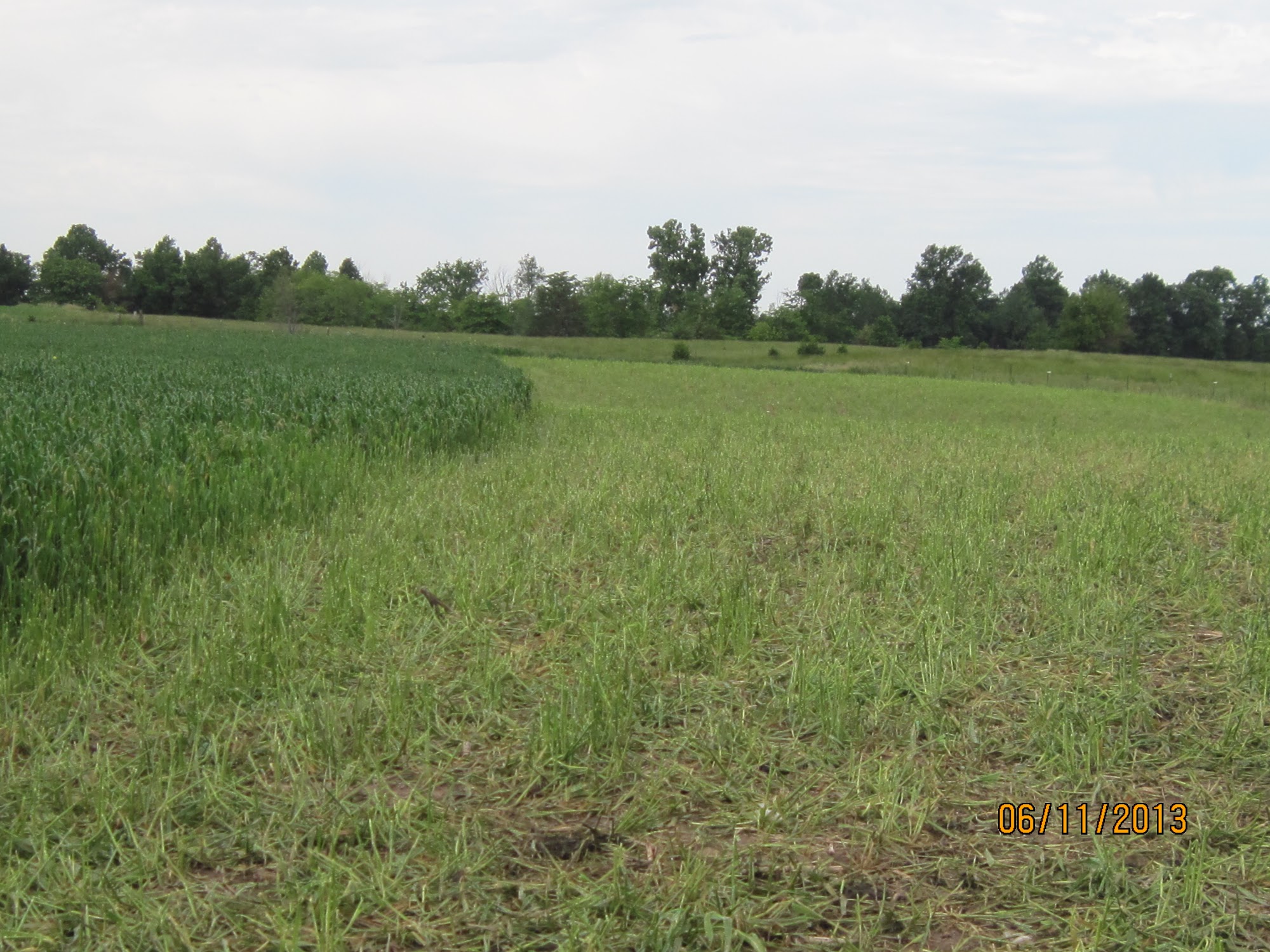 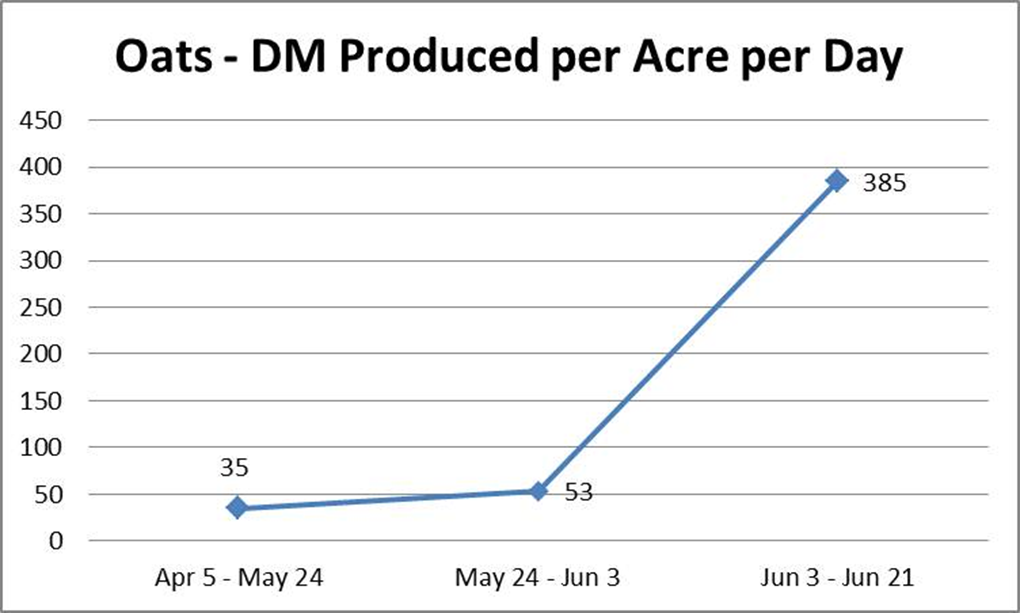 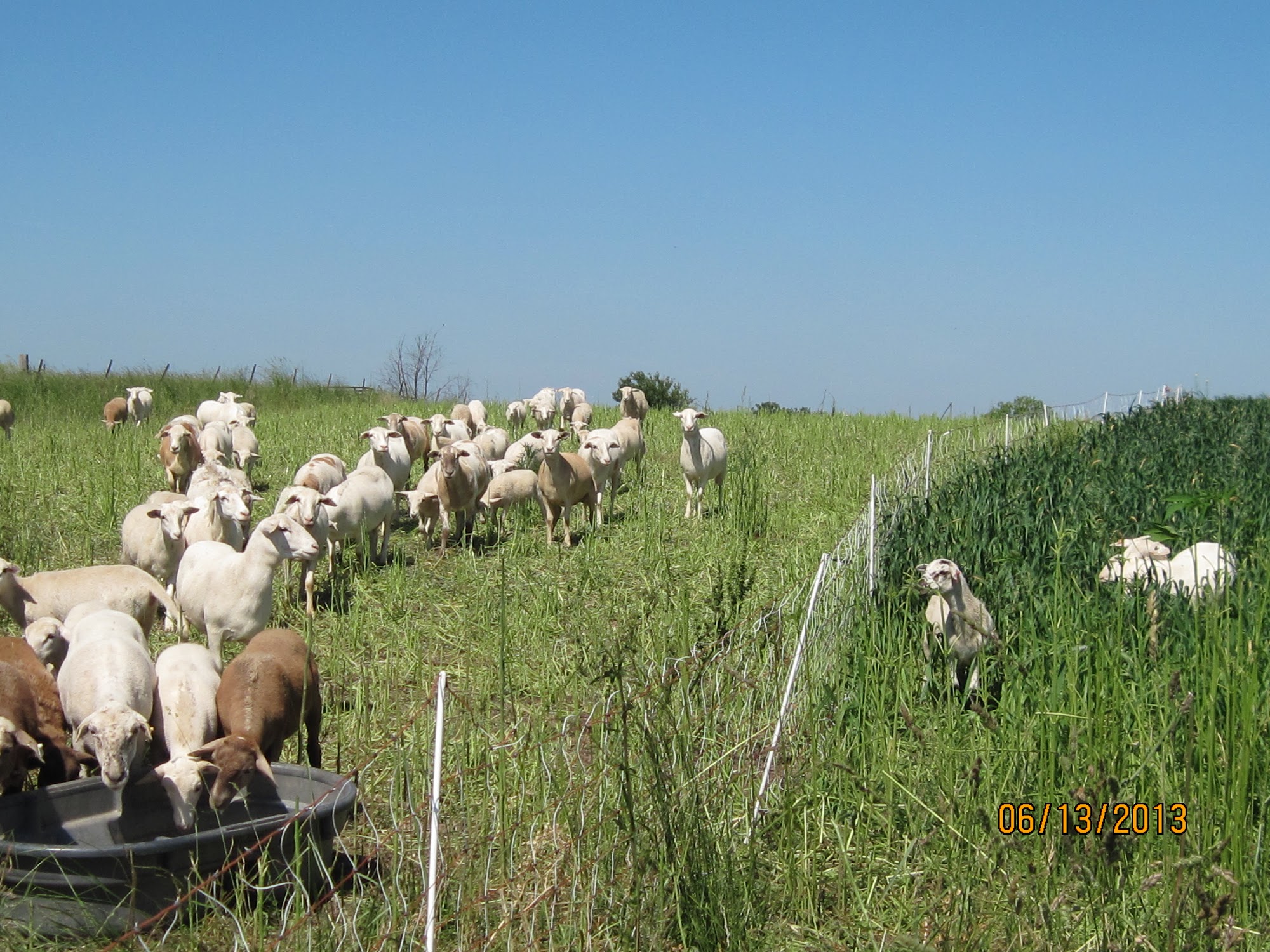 Weight Gain Data
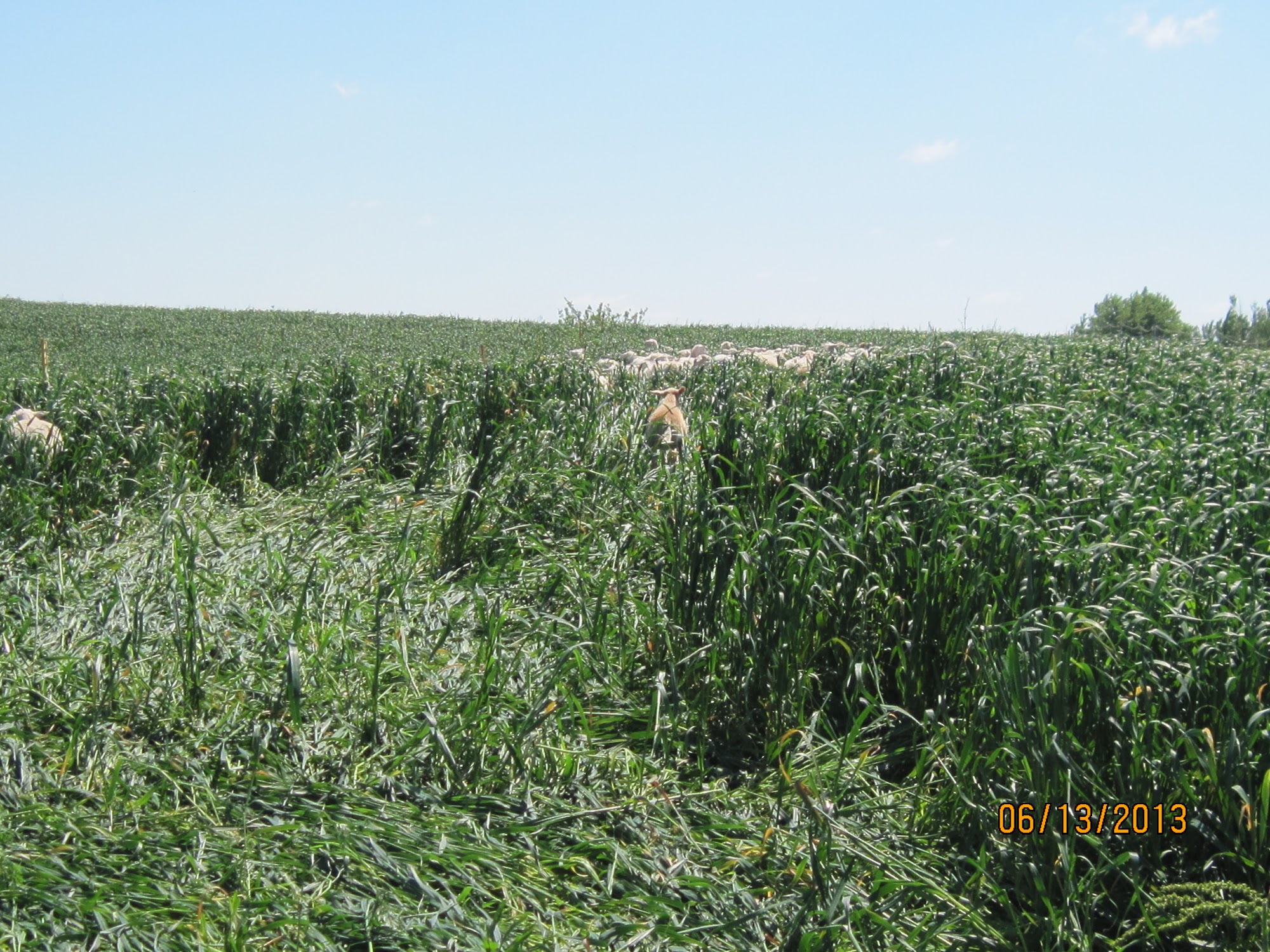 38-day period (5/22/13 - 6/29/13) 
Ewes & lambs grazing oats together
Ewes(n=48)
Lambs (n=85)
Weight Gain Data
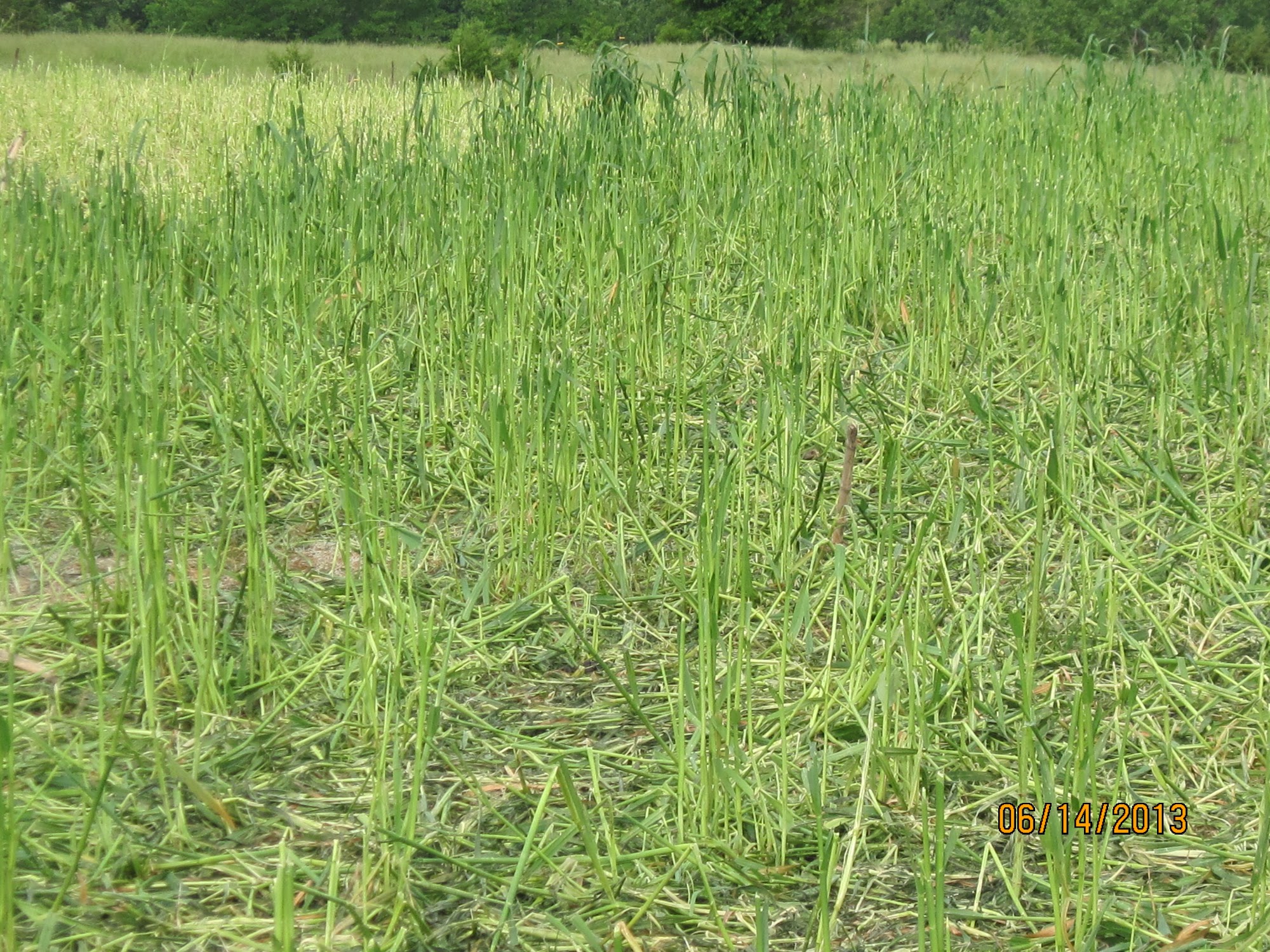 38-day period (5/22/13 - 6/29/13)
Yearlings not raising lambs (n=18)
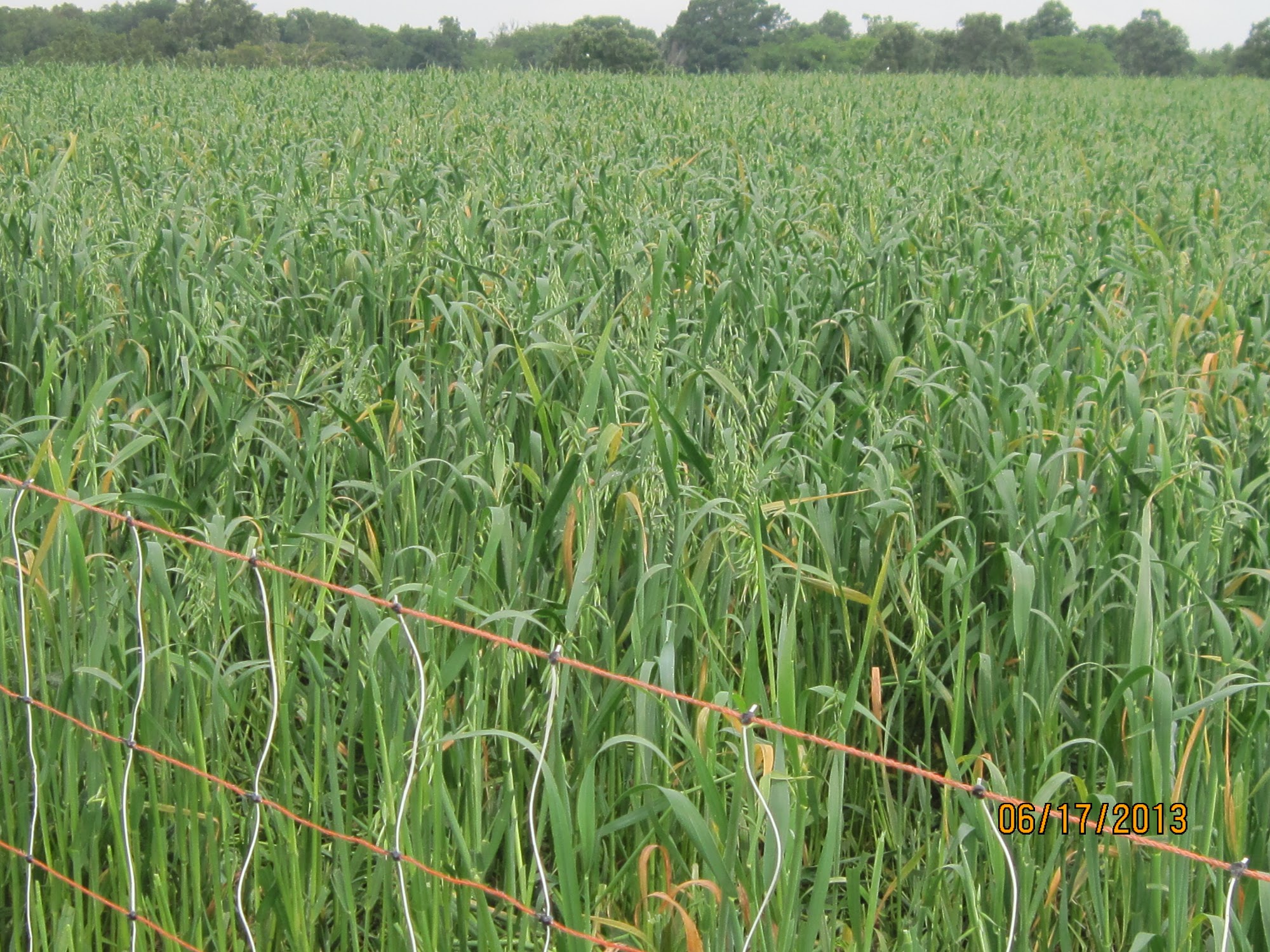 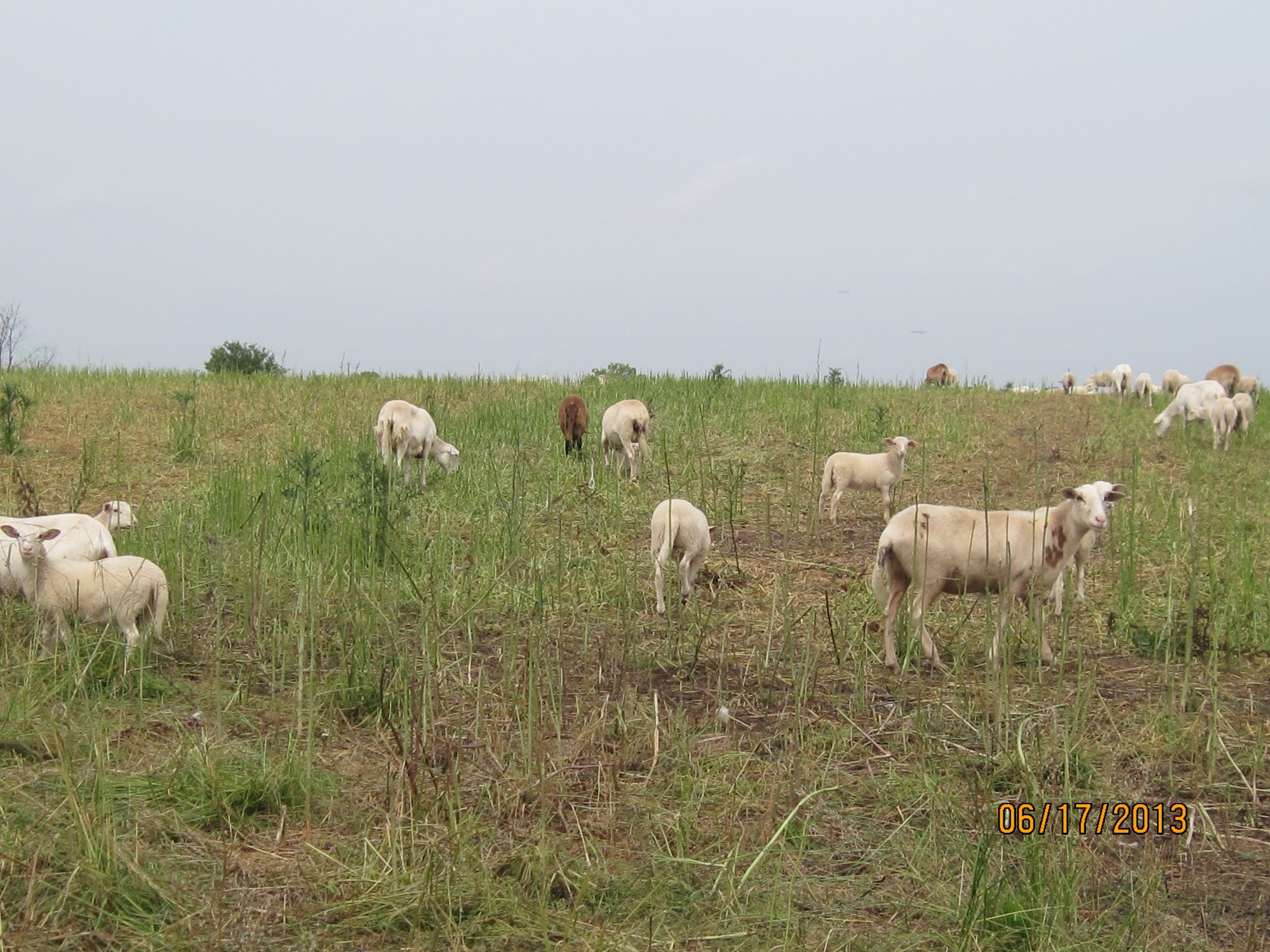 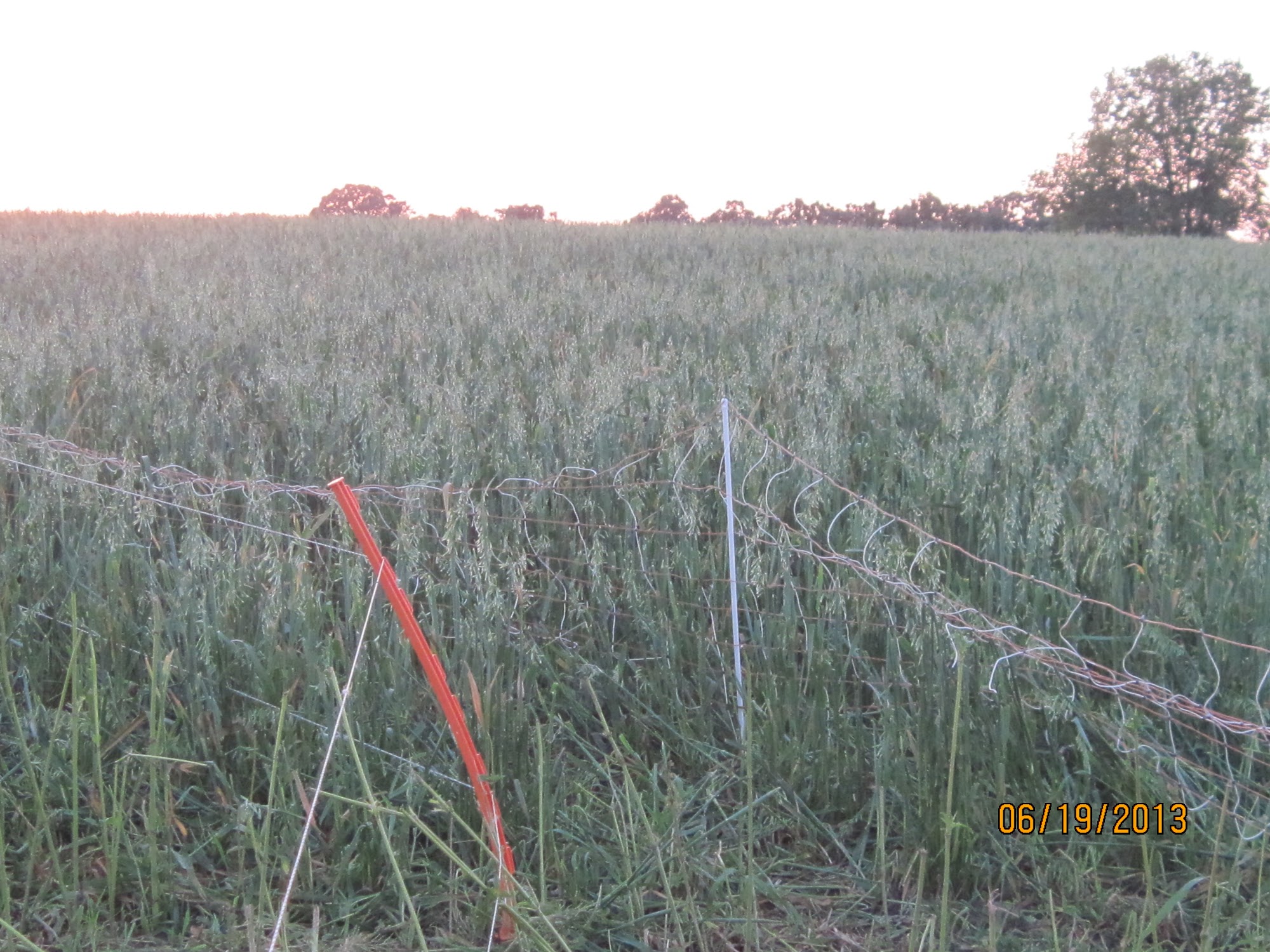 We estimated that the sheep consumed  21,864 lbs DM over 35-day period, or 2,429 lb/ac.
If we take lbs of hay harvested from other 8 acre plot (5,342 lb/ac) as total DM production, then forage utilization rate of the sheep was approx. 45%
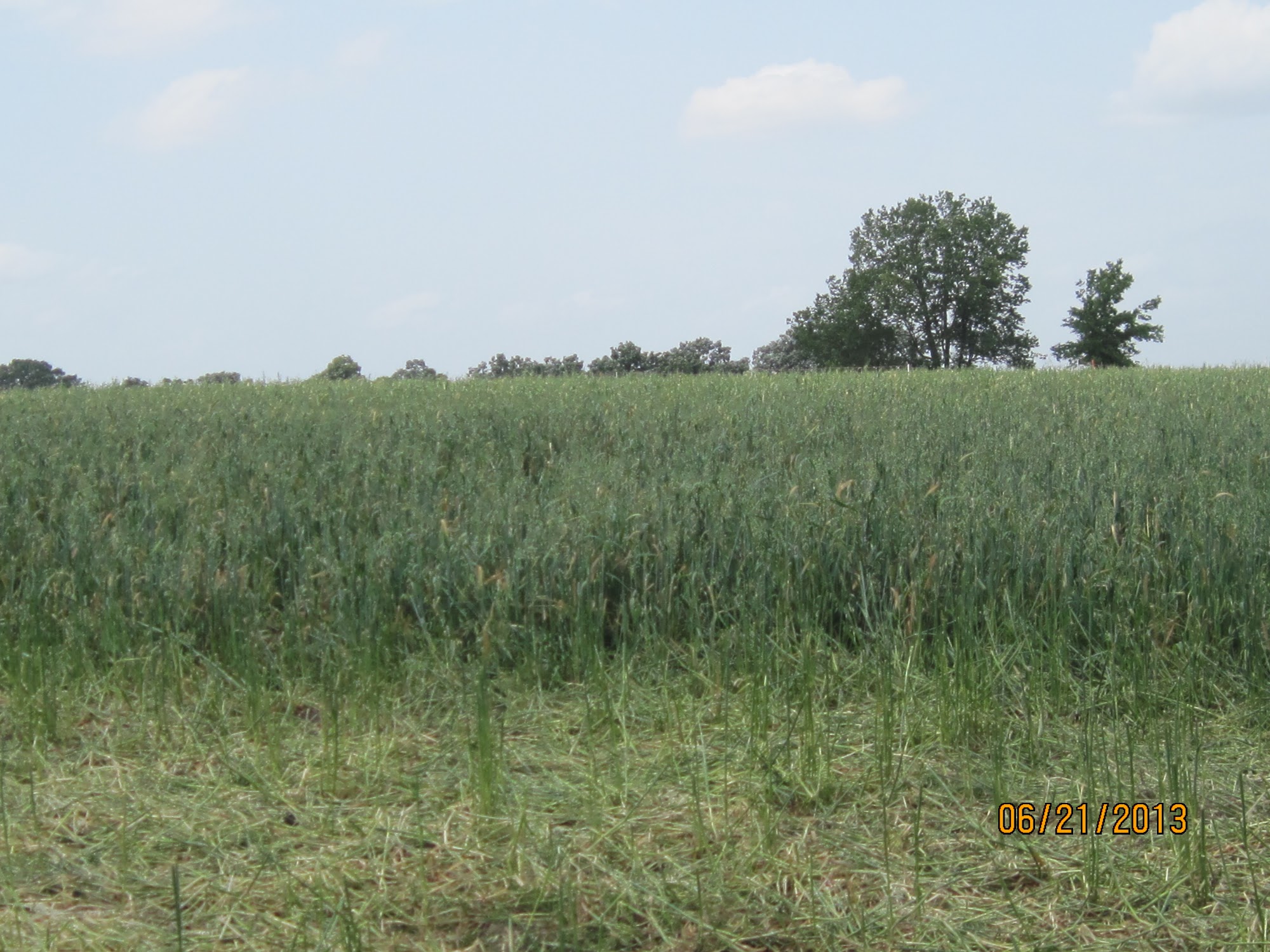 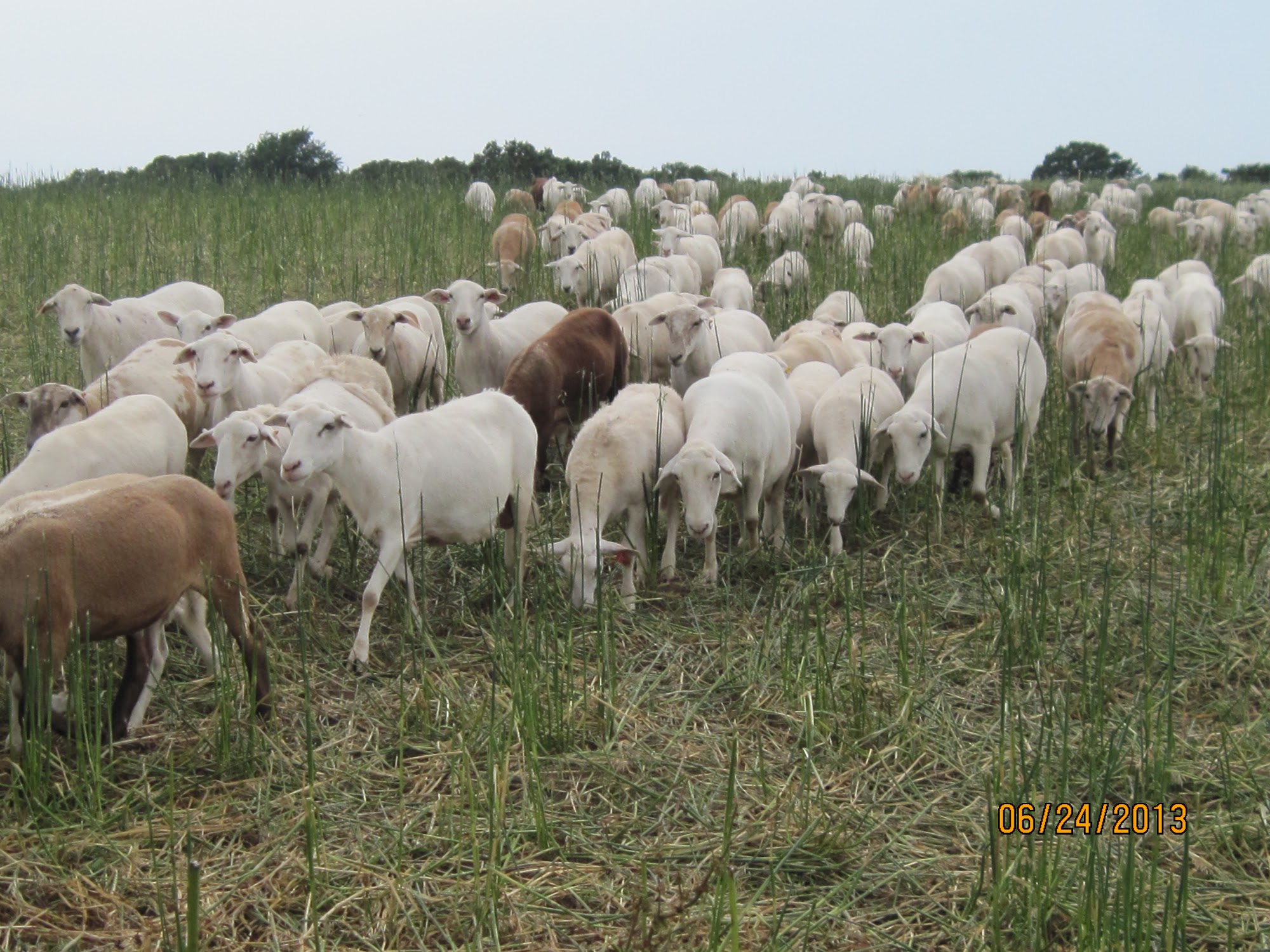 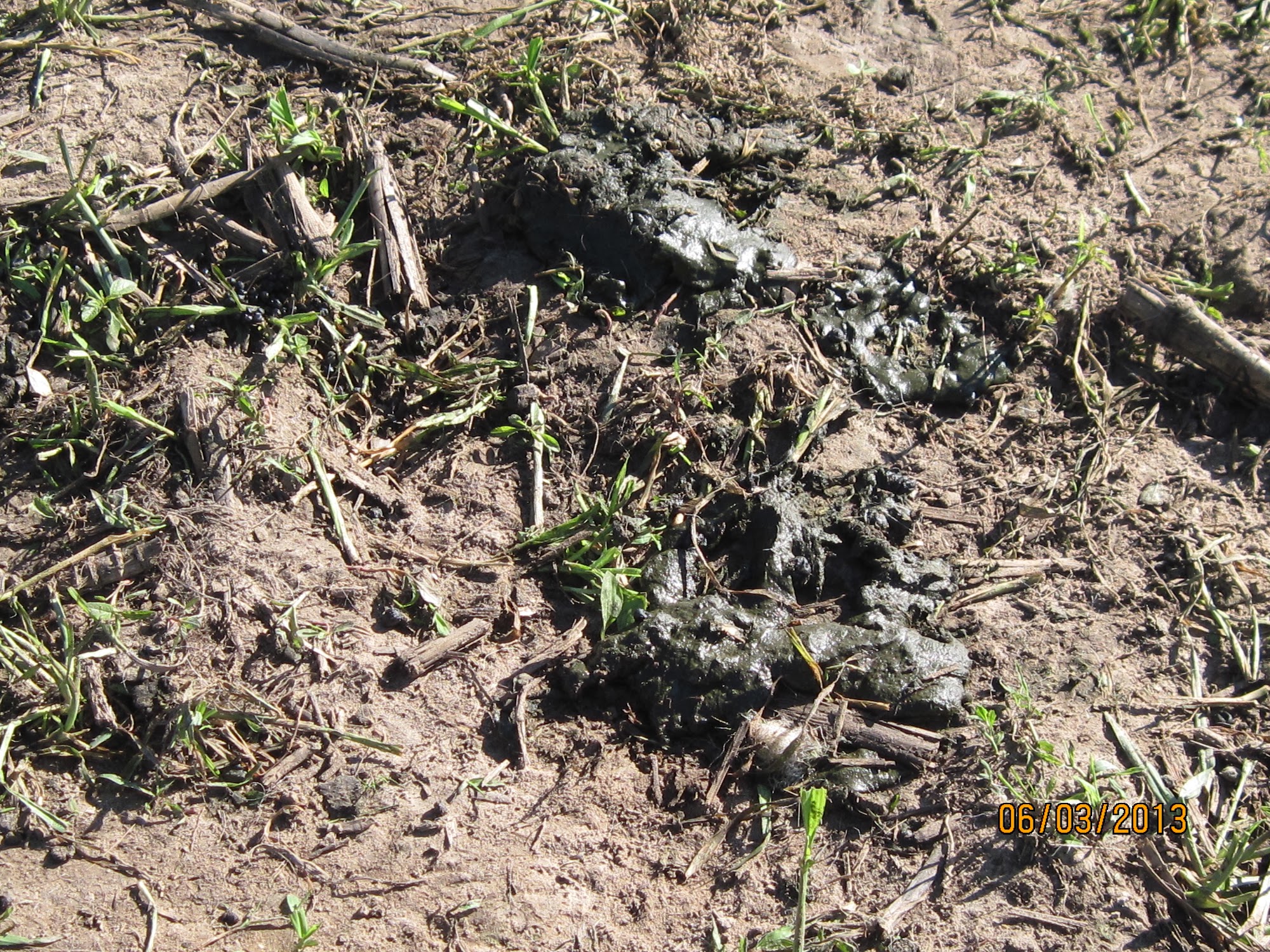 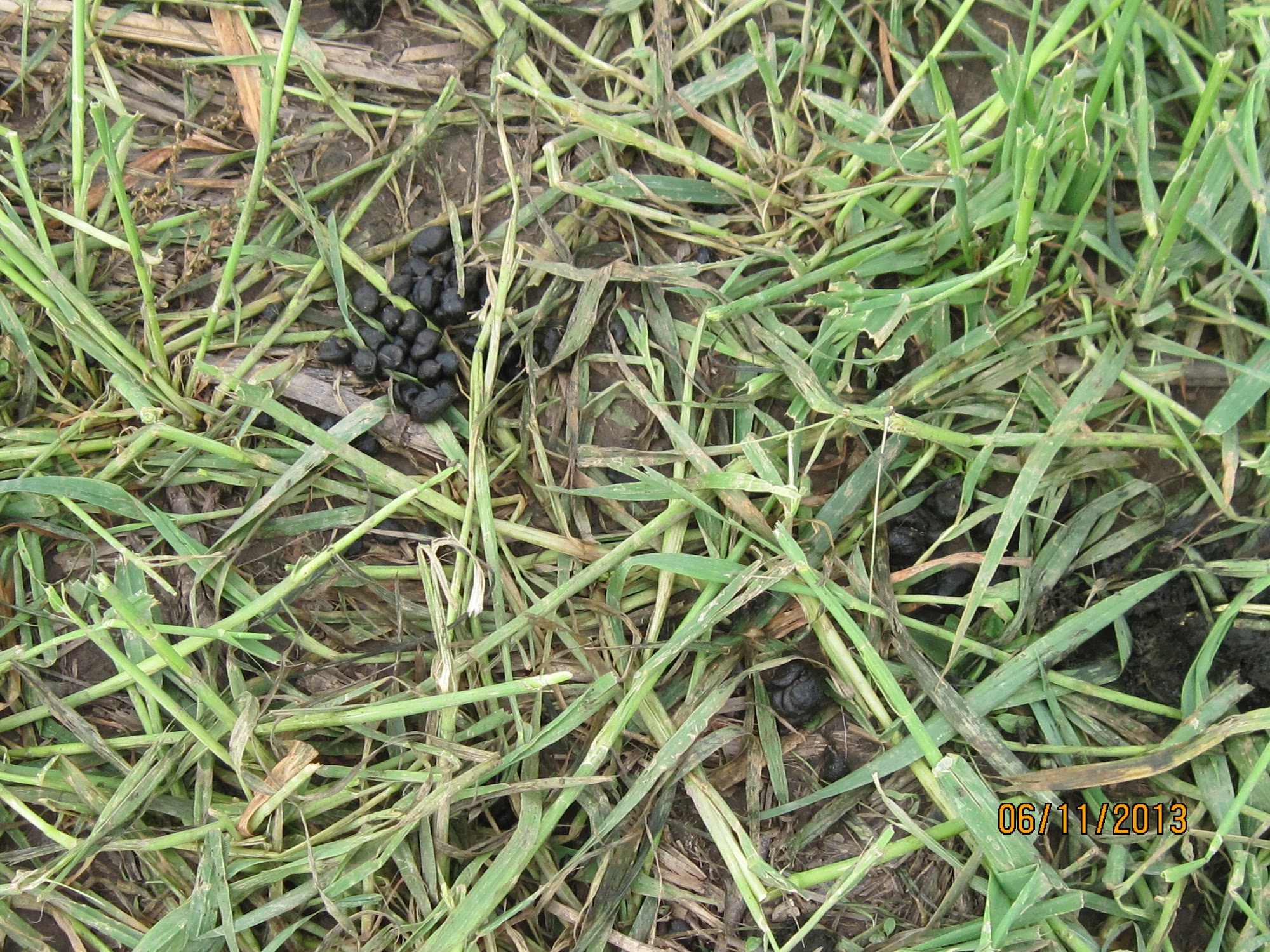 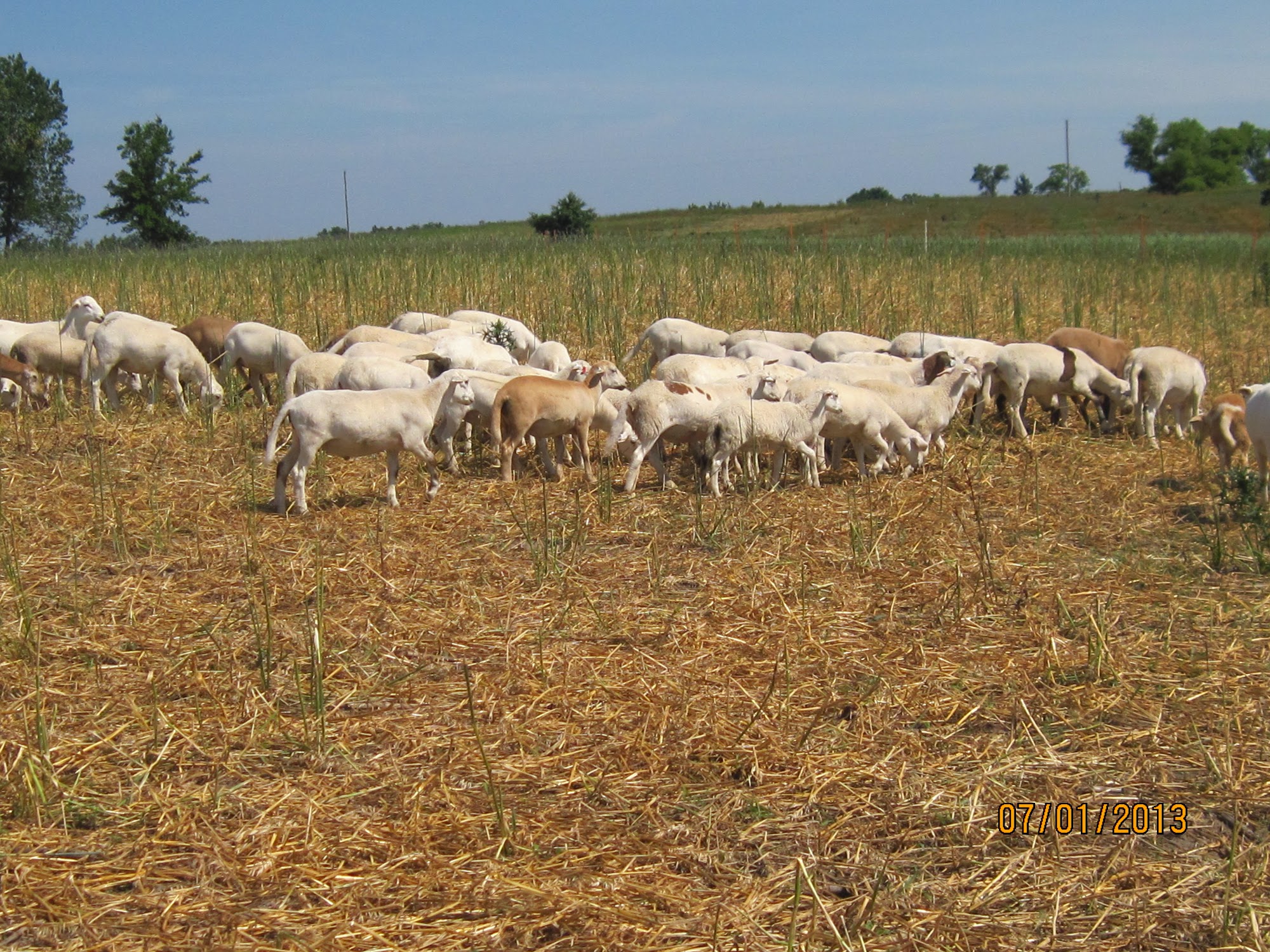 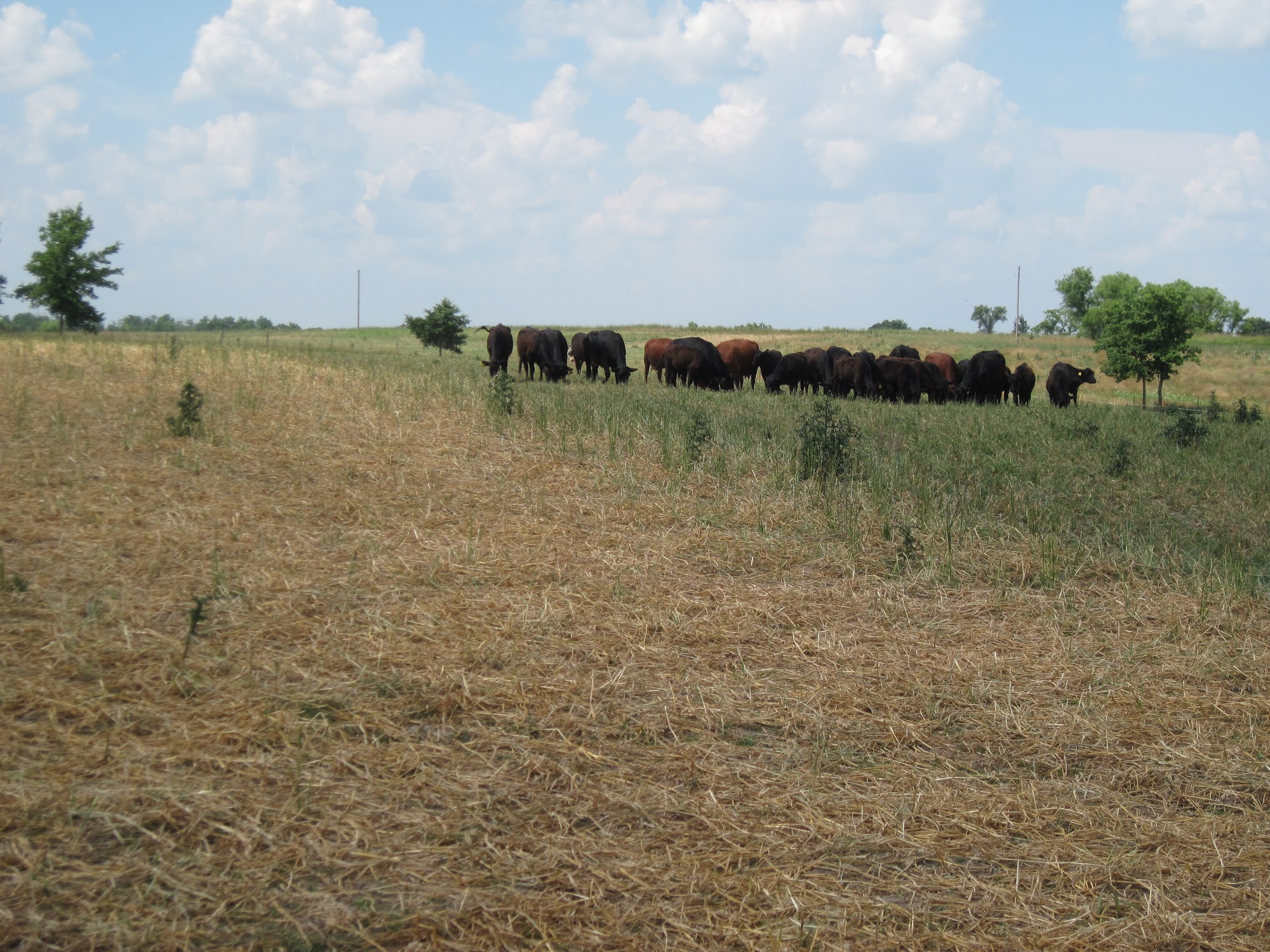 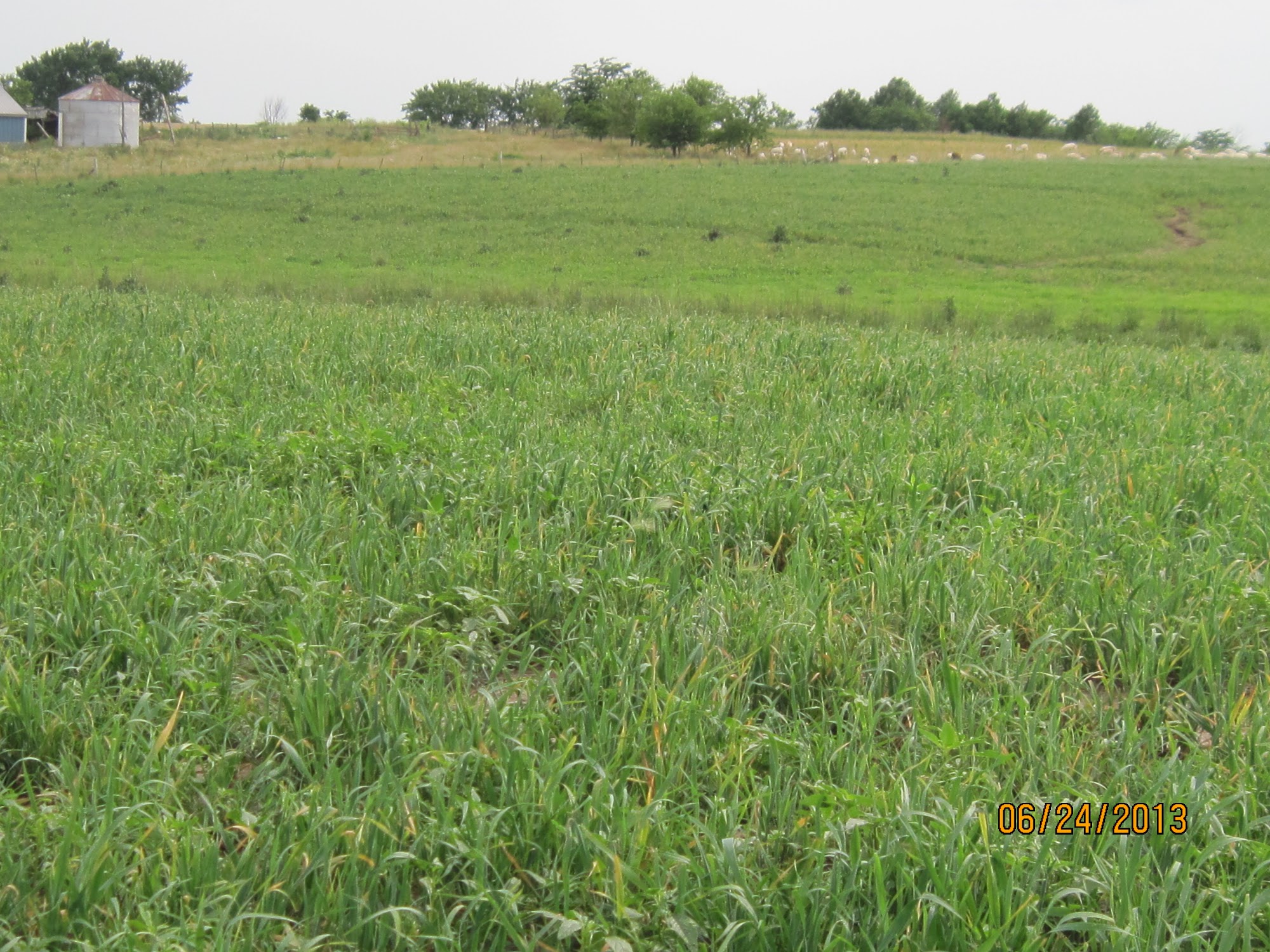 Overall, the grazed oats provided 25.55 Animal Unit Months (AUMs) of grazing, or 2.84 AUM/acre
This calculation is based on a 35-day grazing period in which 21.9 AU grazed on 9 acres
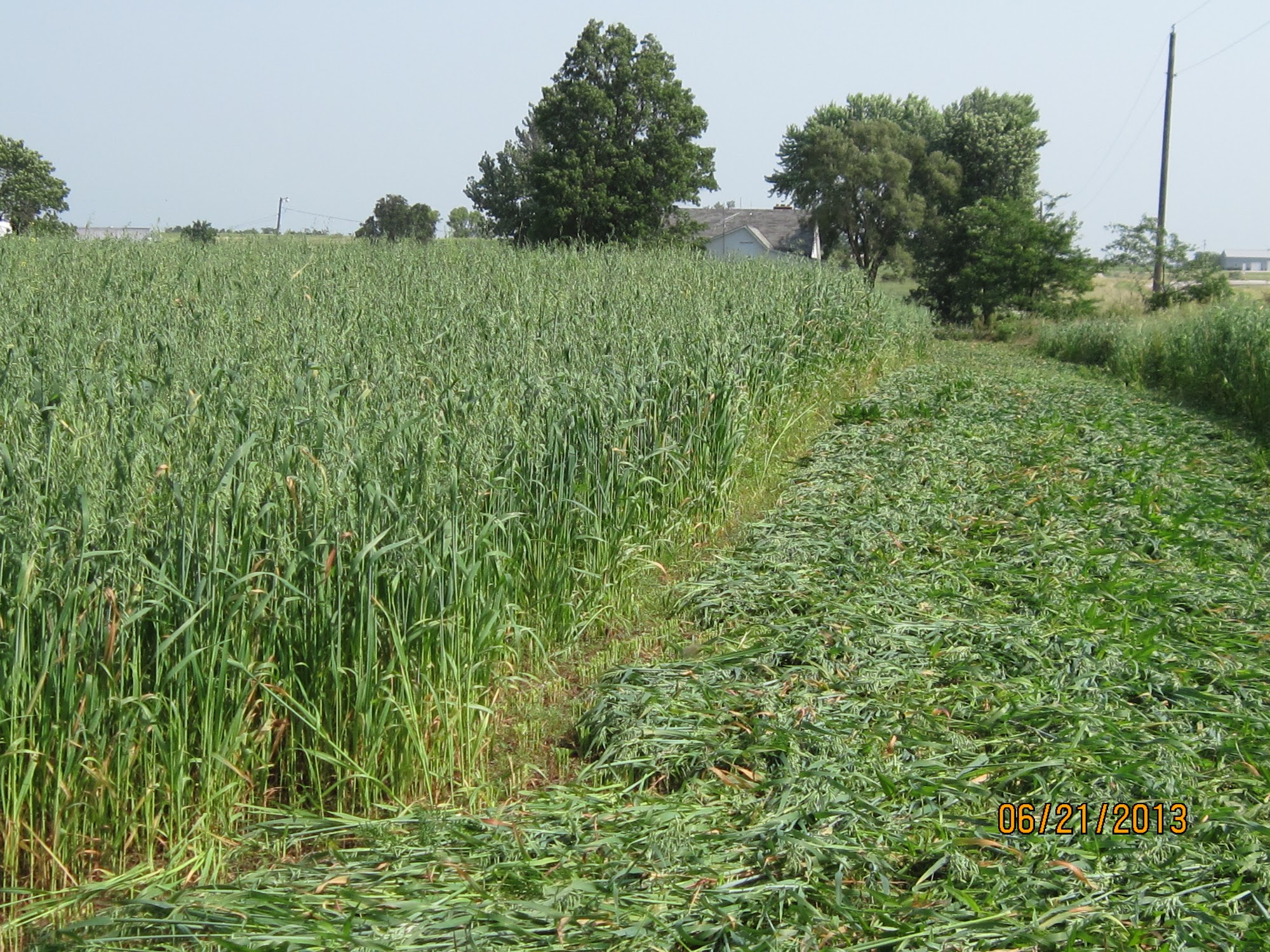 By the time the sheep grazed the first 9 acres, the second, 8-acre field, was in full flower;
It was cut for hay on June 23
Total baled (dry) hay harvested was 42,735 lbs, or 5,342 lbs./ac
When cost of mowing, raking, baling considered, haying was less attractive than grazing, but did provide way to utilize forage at a later time
Medium tillage (disking and field cultivating) was performed to prepare a seedbed for Teff grass establishment on 17 acres (Teff has a very small seed that requires a prepared seedbed)
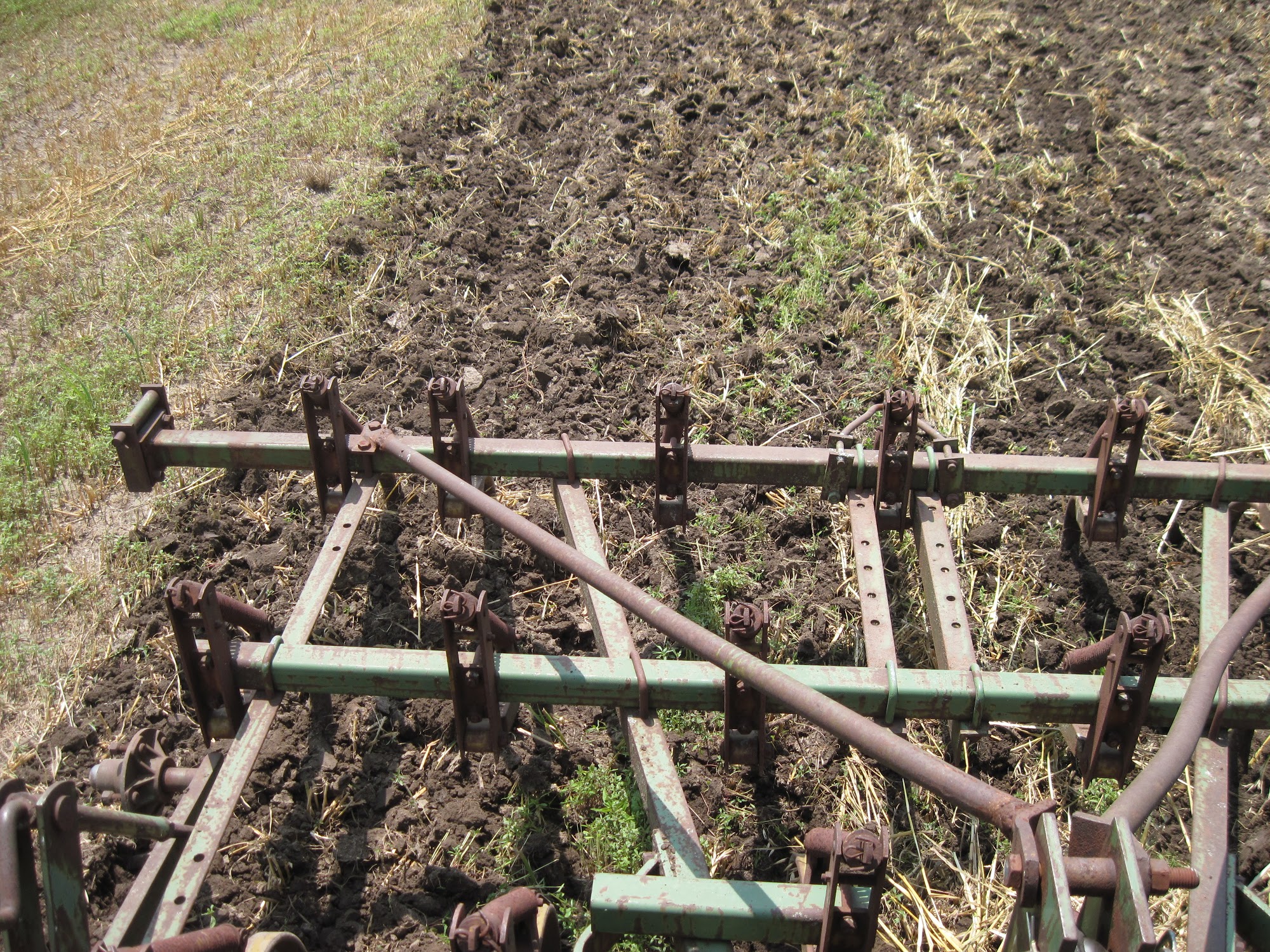 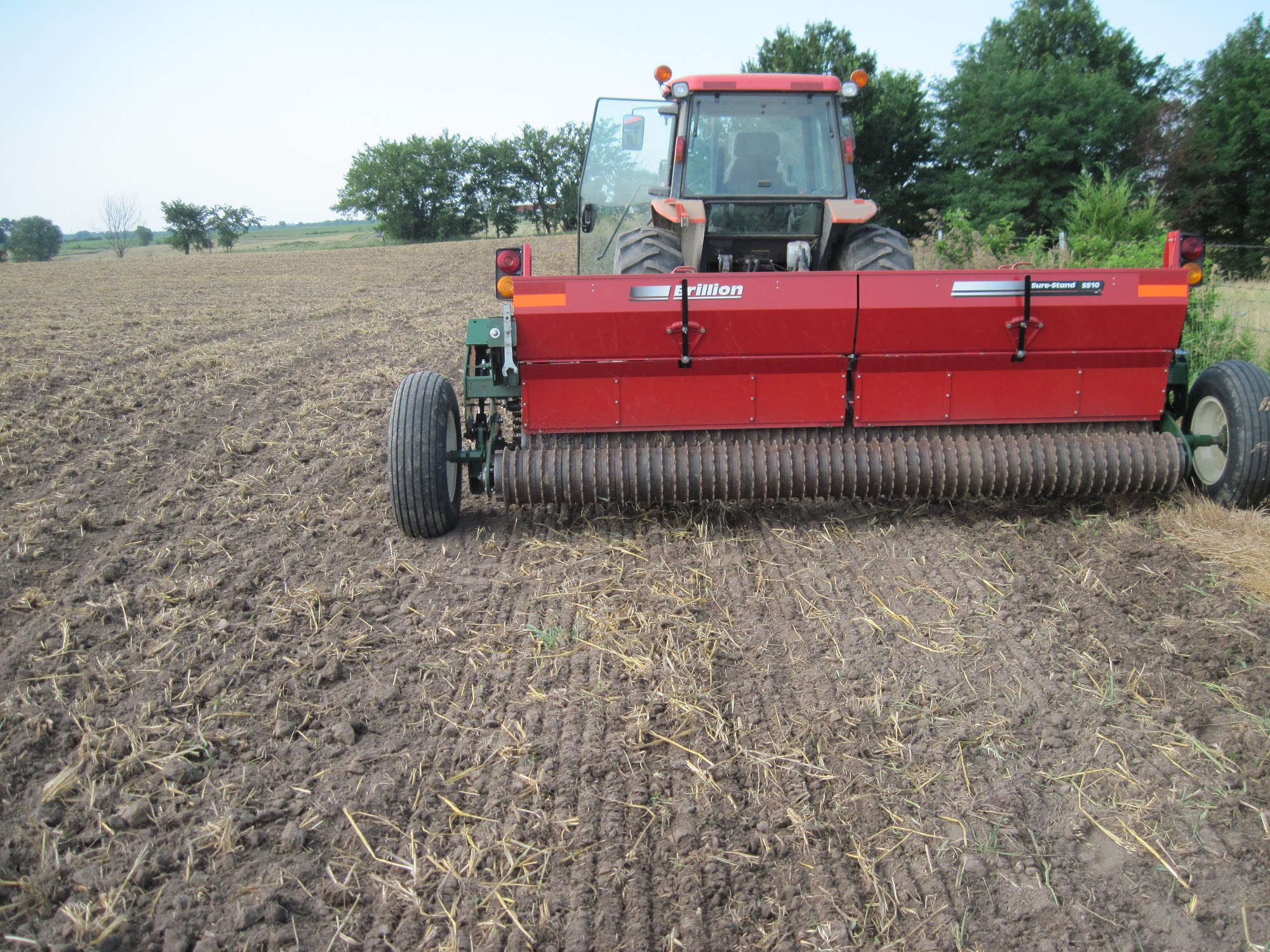 Seeding completed using Brillion seeder on July 1
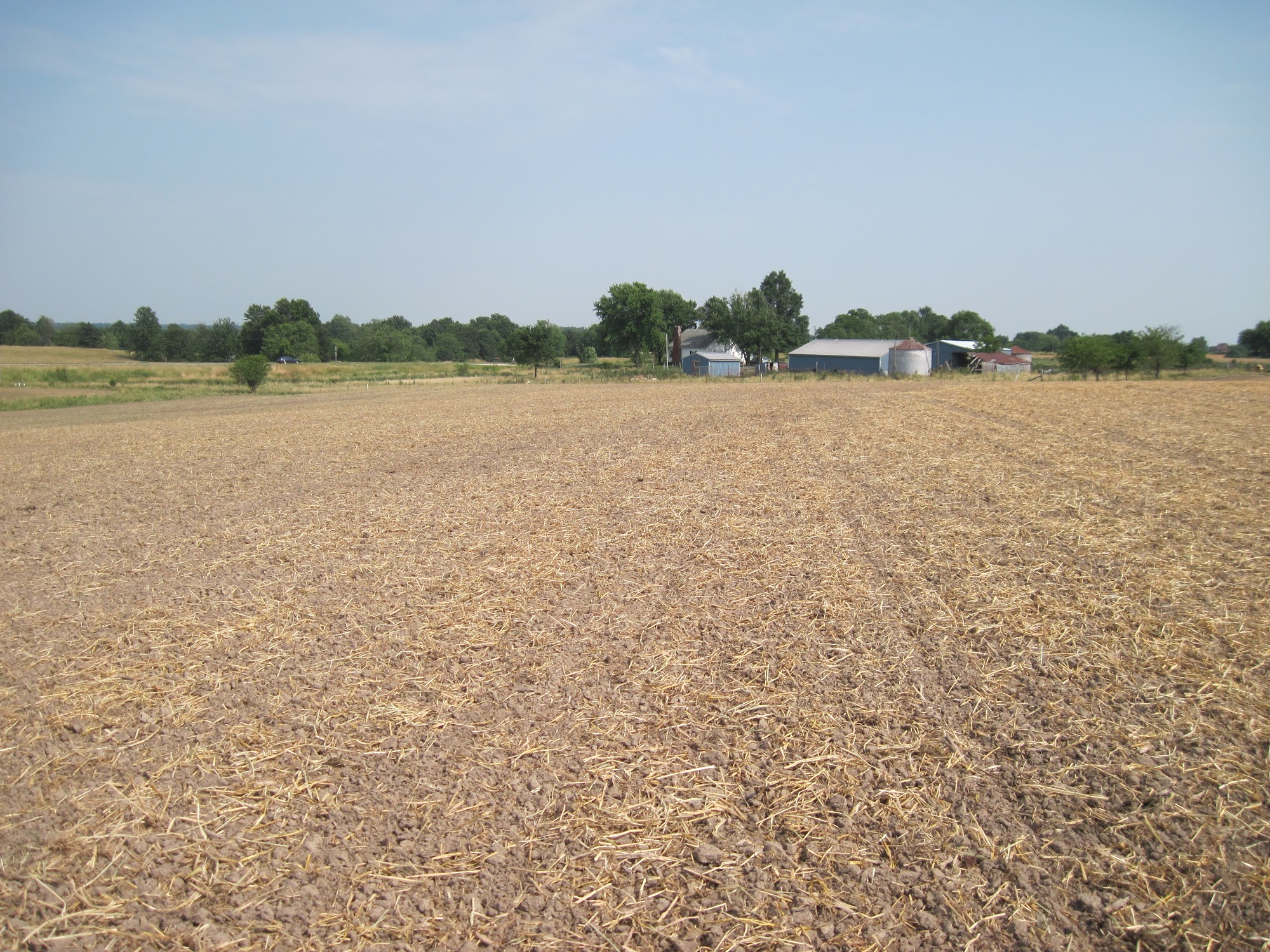 Oats had depleted soil moisture by end of June
After a very wet April, a wet May, and a slightly dry June, no measureable precipitation was recorded on the farm in July or August (after Teff planting on July 1)
Even a drought-tolerant grass like Teff needs moisture for germination
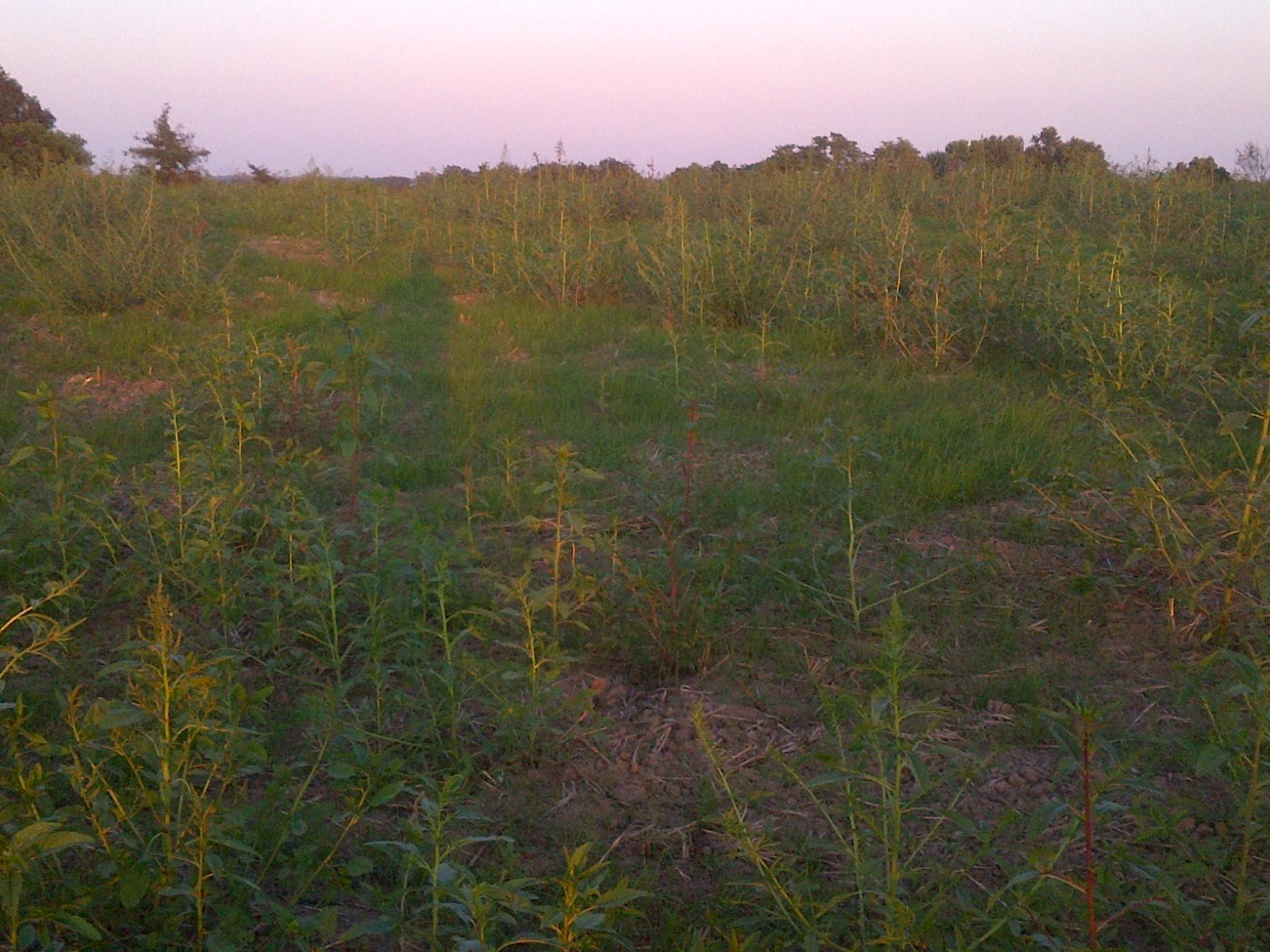 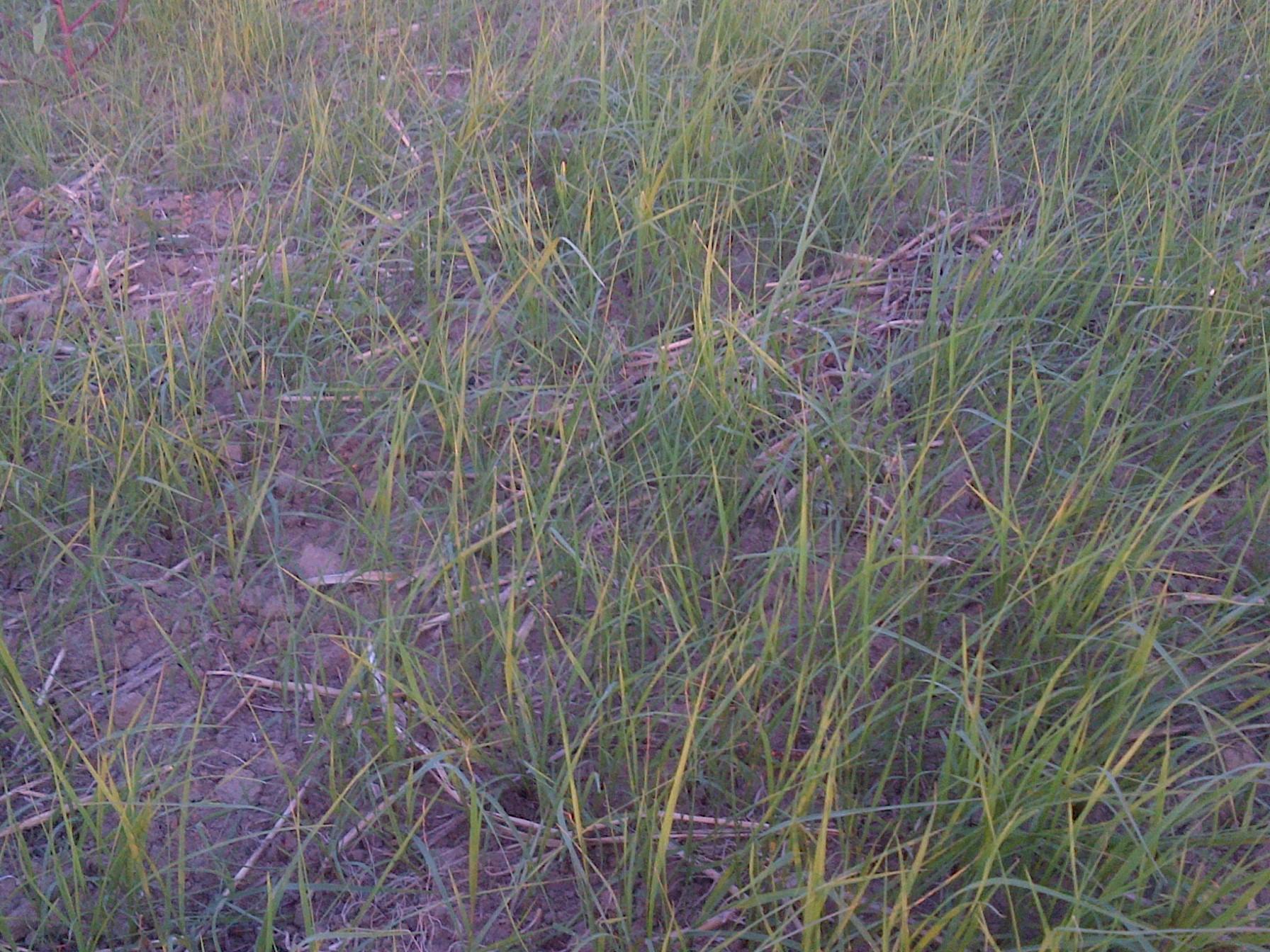 Challenges: fencing sheep vs. cattle
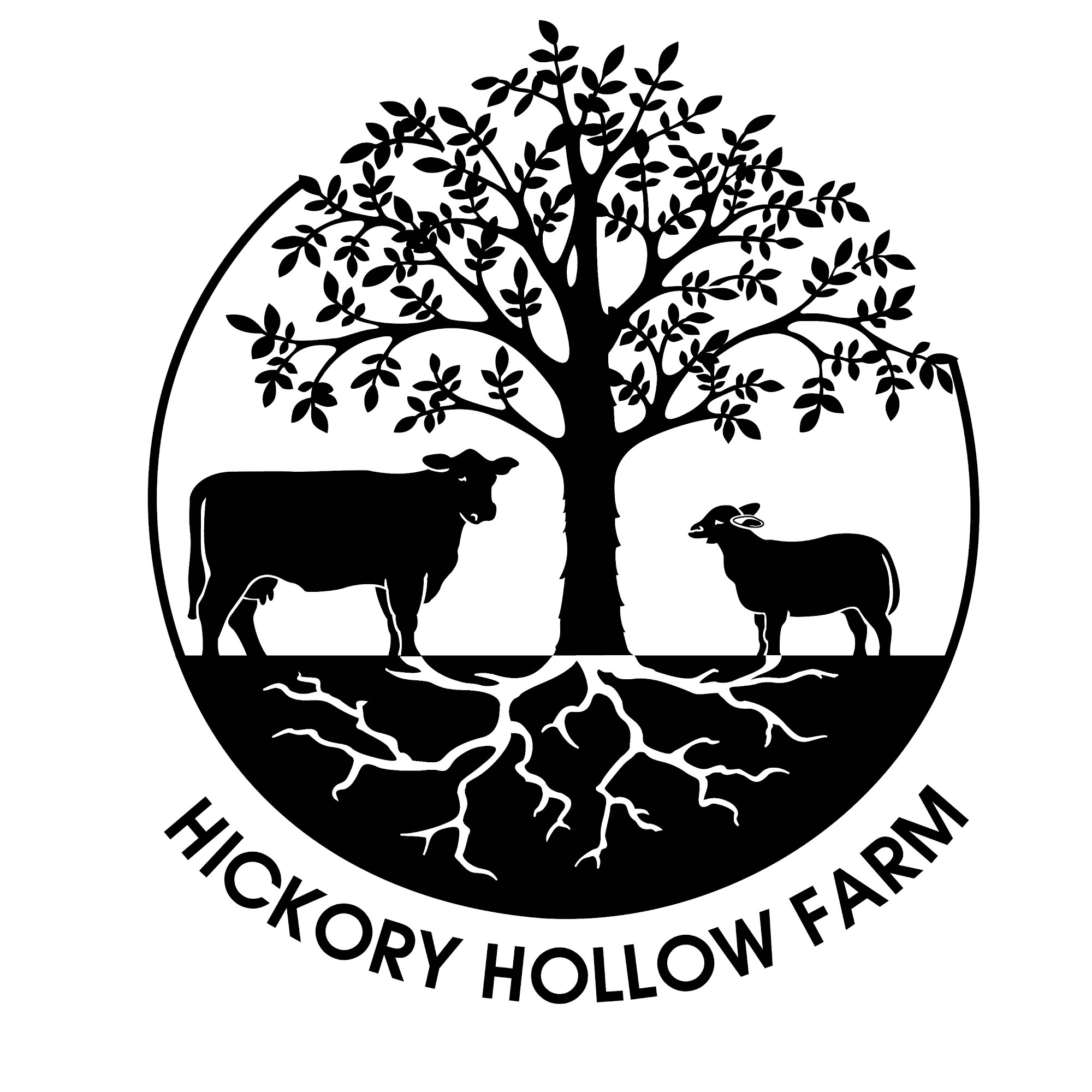 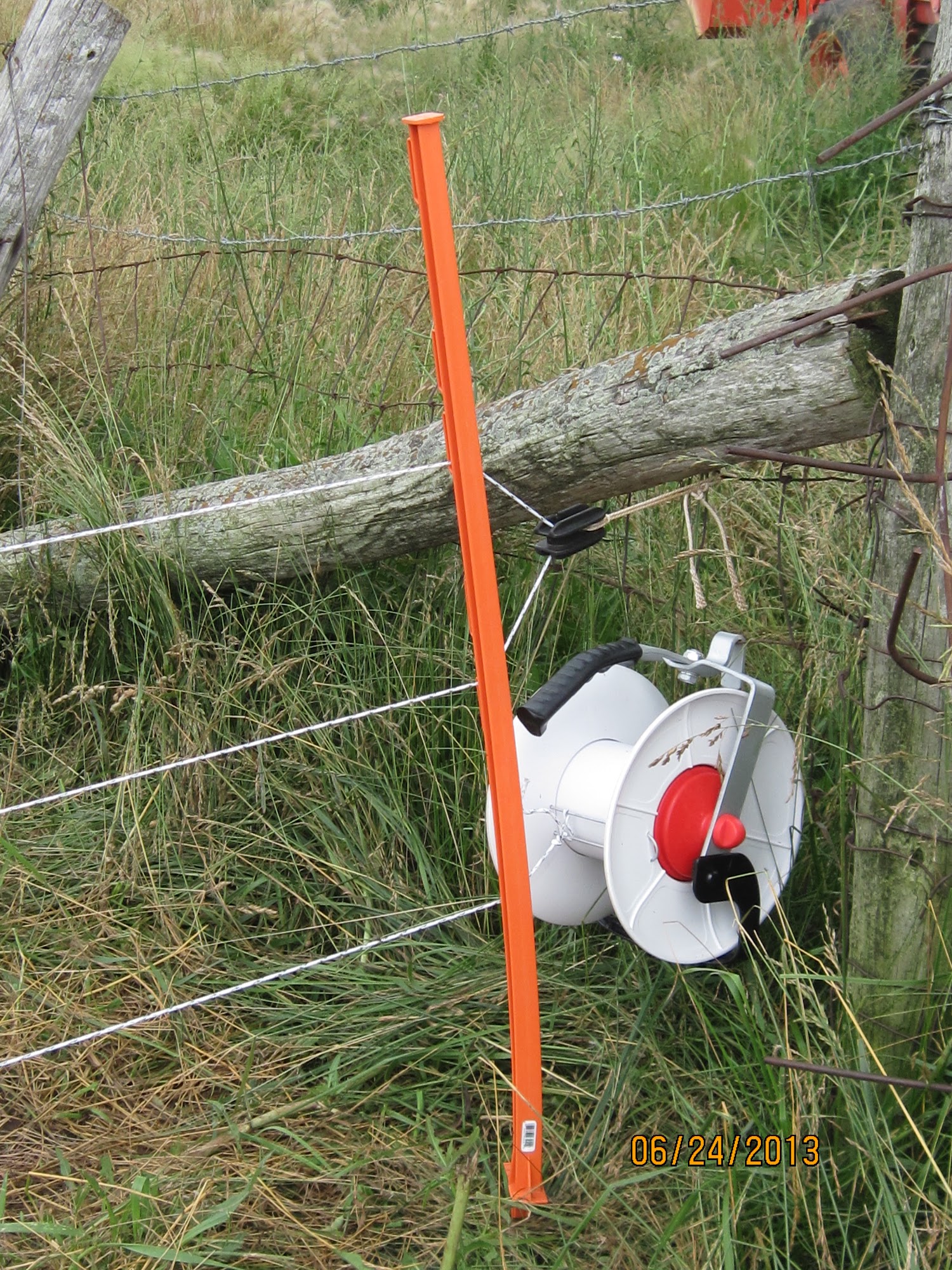 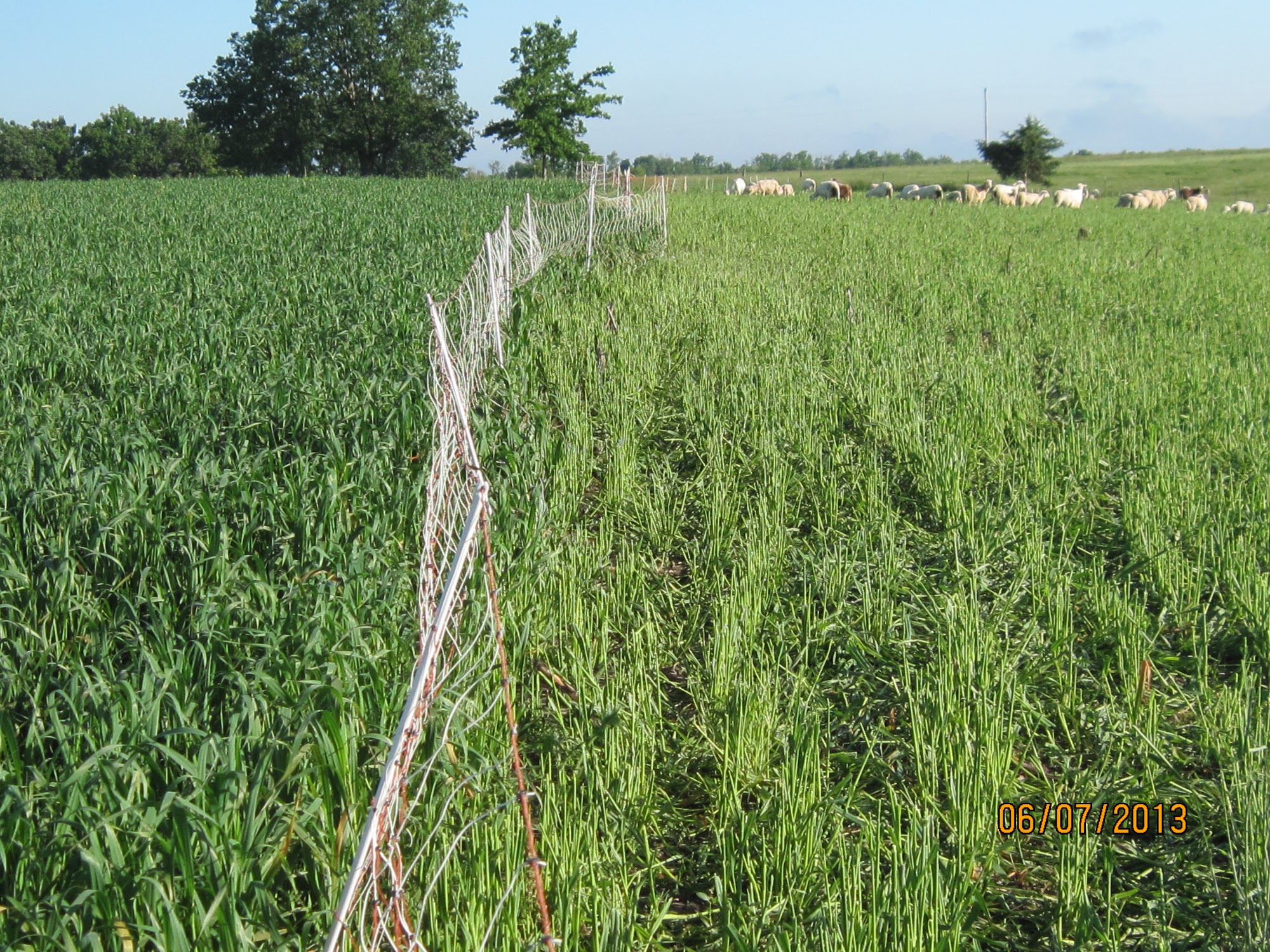 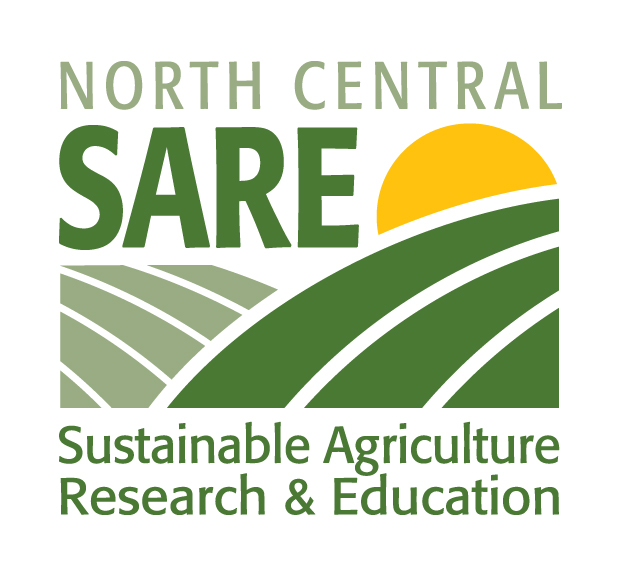 Challenges: erosion is still a major concern on our ground if using annuals
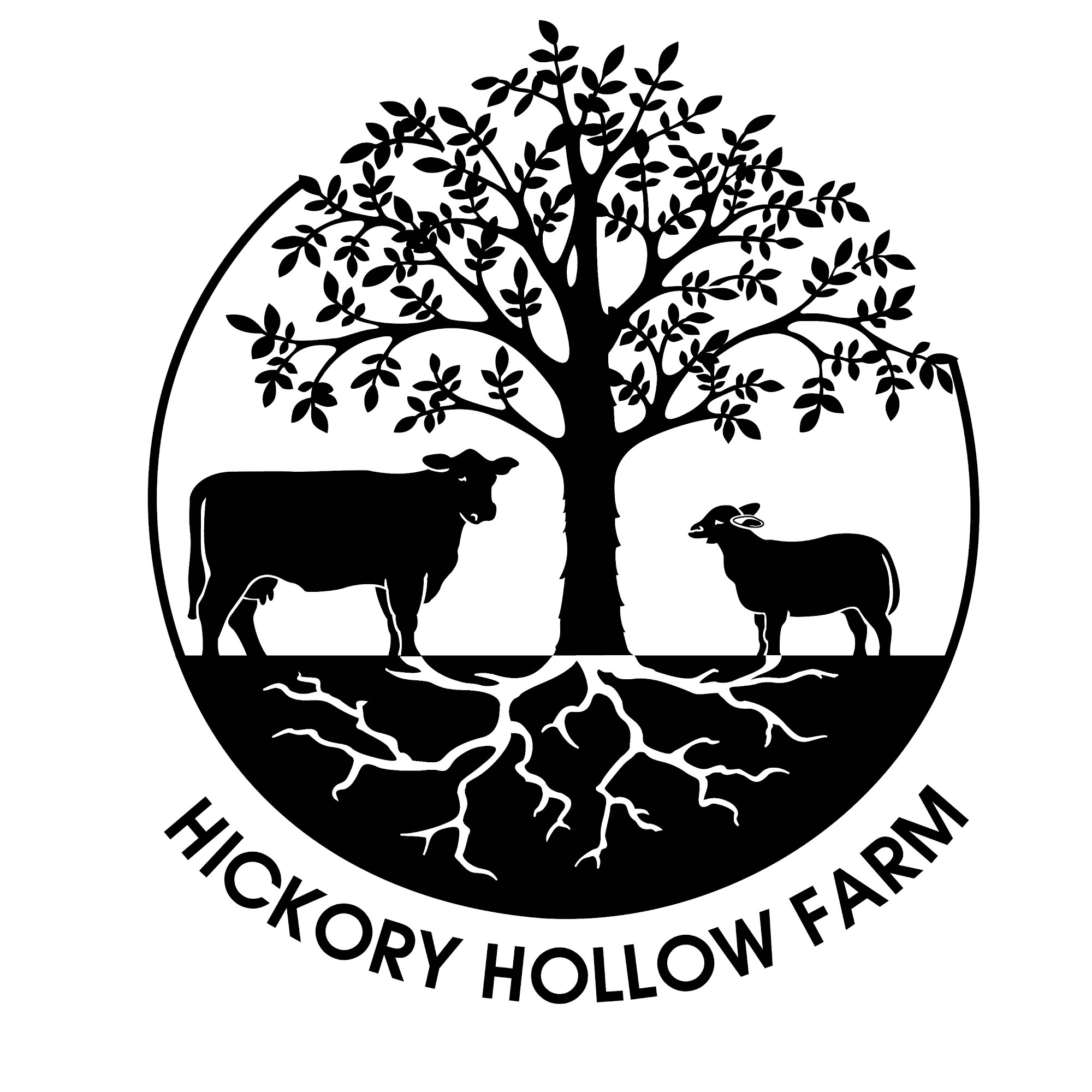 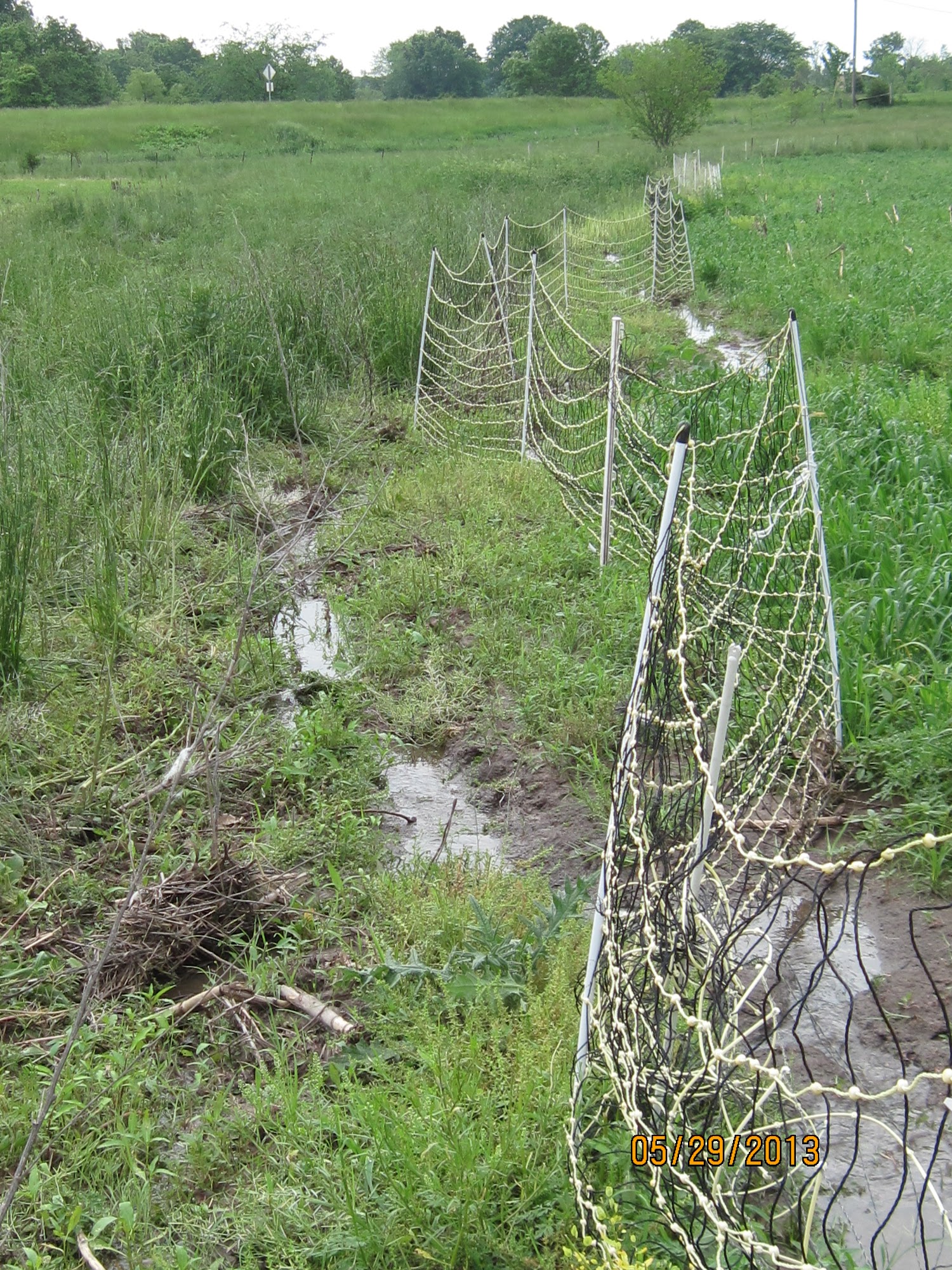 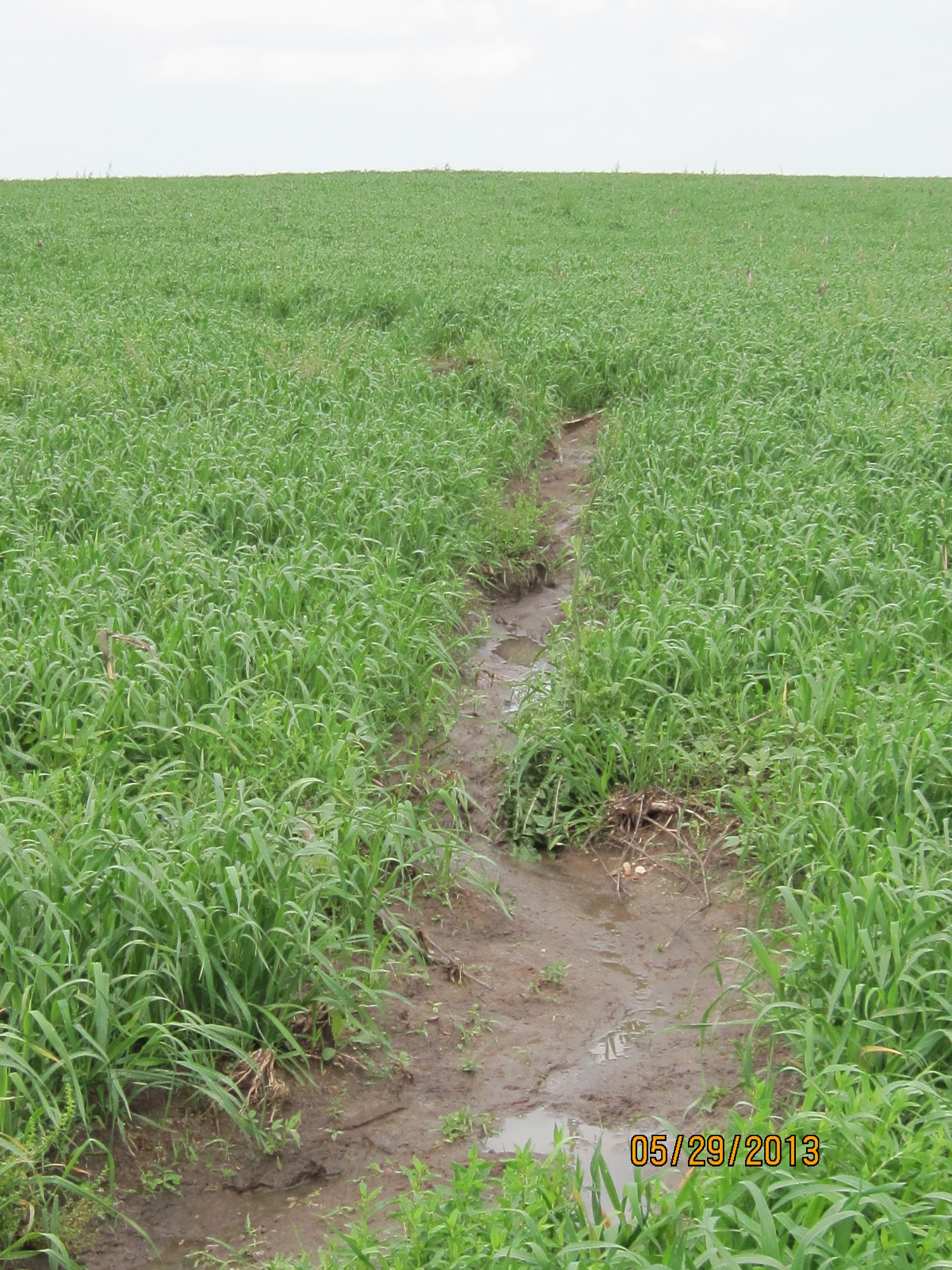 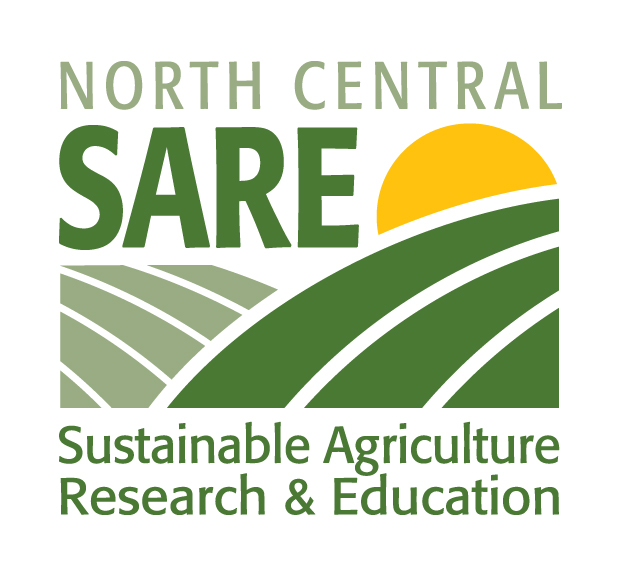 Economics of Grazing Annuals
(Potential) Marginal Benefit from Teff Grass
Grazing oats followed by warm-seasonal annual, without labor cost considered, using lambs, could net:
$194.20 / acre
Grazing annuals vs. corn production (no labor)
The land used is 125 bu./acre corn ground
Grazing oats followed by warm-seasonal annual, without labor cost considered, using lambs, could net:
$194.20 / acre
Other Annual Forage Alternatives
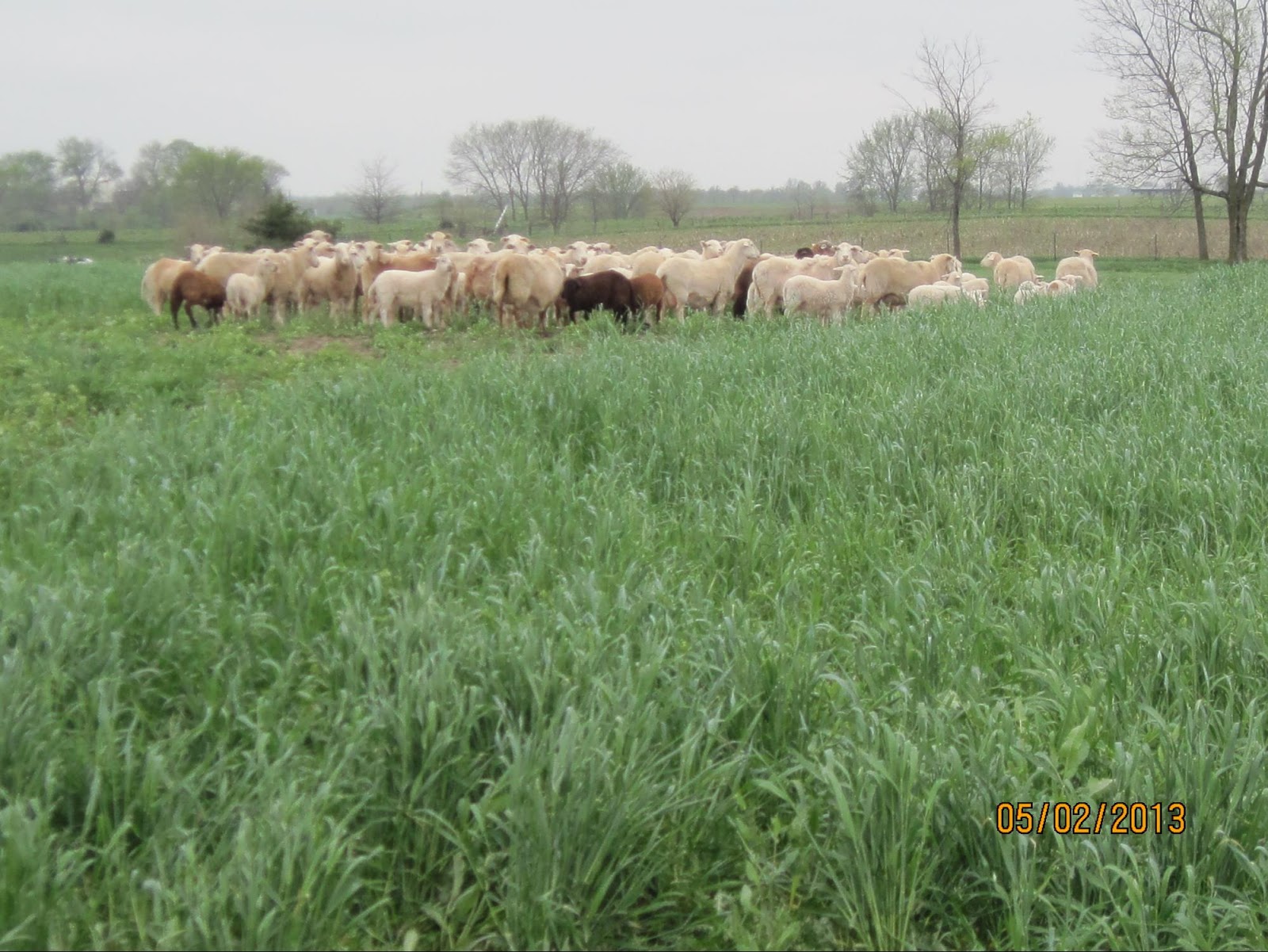 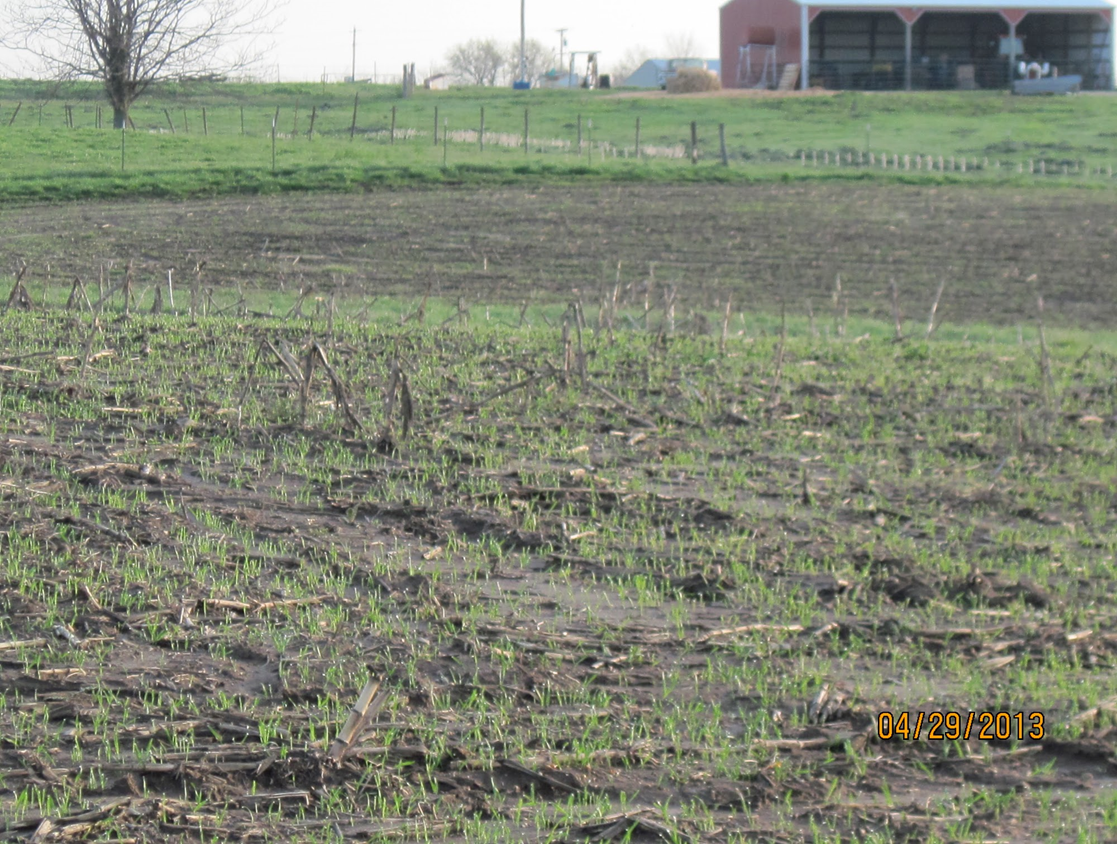 Cereal Rye
Sorghum-Sudangrass
warm season annual grass known to be drought resistant and thrive during summer slump
sudden changes in conditions causes it to produce prussic acid more rapidly - high levels are lethal to cattle
difficult to hay but provides high yields of 
silage, green-chop and pasture
quality comparable to alfalfa and corn
Heighth is problematic with sheep
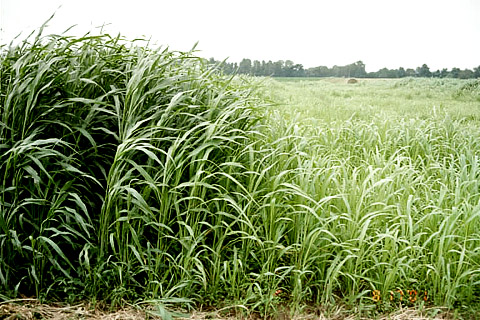 [Speaker Notes: http://www.omafra.gov.on.ca/english/crops/facts/98-043.htm
http://www.plantmanagementnetwork.org/pub/fg/research/2006/broiler/image/sorghumsudan3.jpg (picture)]
Brown Midrib (BMR) Sorghum
reduced lignin associated with BMR gene
provides forage during summer slump planted in early June or late May
double the protein than in corn silage
often hybridized with Sundangrass
warm season annual 
requires ⅓ less water than corn
more digestible than conventional forage
 sorghums
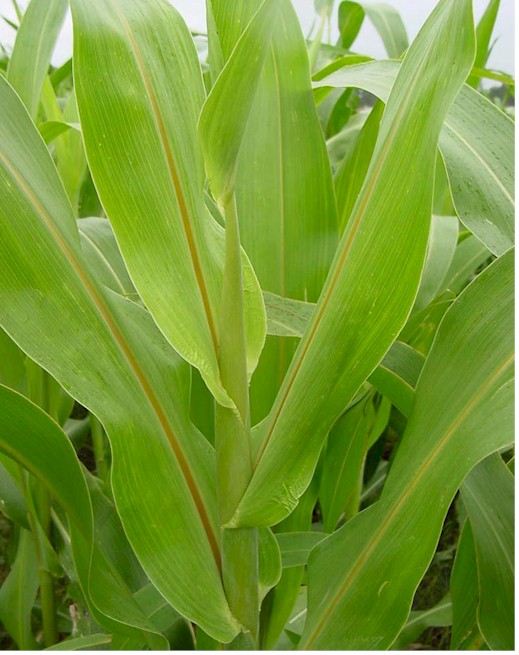 [Speaker Notes: http://alfalfa.ucdavis.edu/+symposium/proceedings/2003/03-143.pdf (first one)
http://www.theagguy.com/2012/BMR_fact_sheet.pdf (the second three)
http://www.agweb.com/article/Not_Your_Daddys_SorghumbremBMR_rivals_corn_silageem_194104/ (4th and 5th one)
http://www.alliedseed.com/forage-sorghums/bmr-106-forage-sorghum/ (6th and 7th one)
http://agnation.com/BMRsor2.jpg (picture)]
Pearl Millet
warm season annual forage that tolerant of low soil pH
contains more protein, including more lysine than corn and less tannin than sorghum
similar in management to sorghum
planted mid-May to mid-June
sold as hybrid that must be rebought every 
year
one of the most drought resistant grains
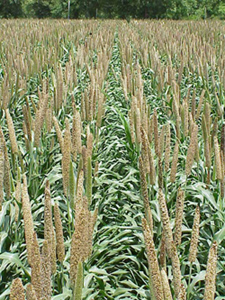 [Speaker Notes: http://www.hort.purdue.edu/newcrop/articles/ji-millet.html (first 5)
http://www.caes.uga.edu/publications/pubDetail.cfm?pk_id=7172 (6th and picture)]
Conclusions
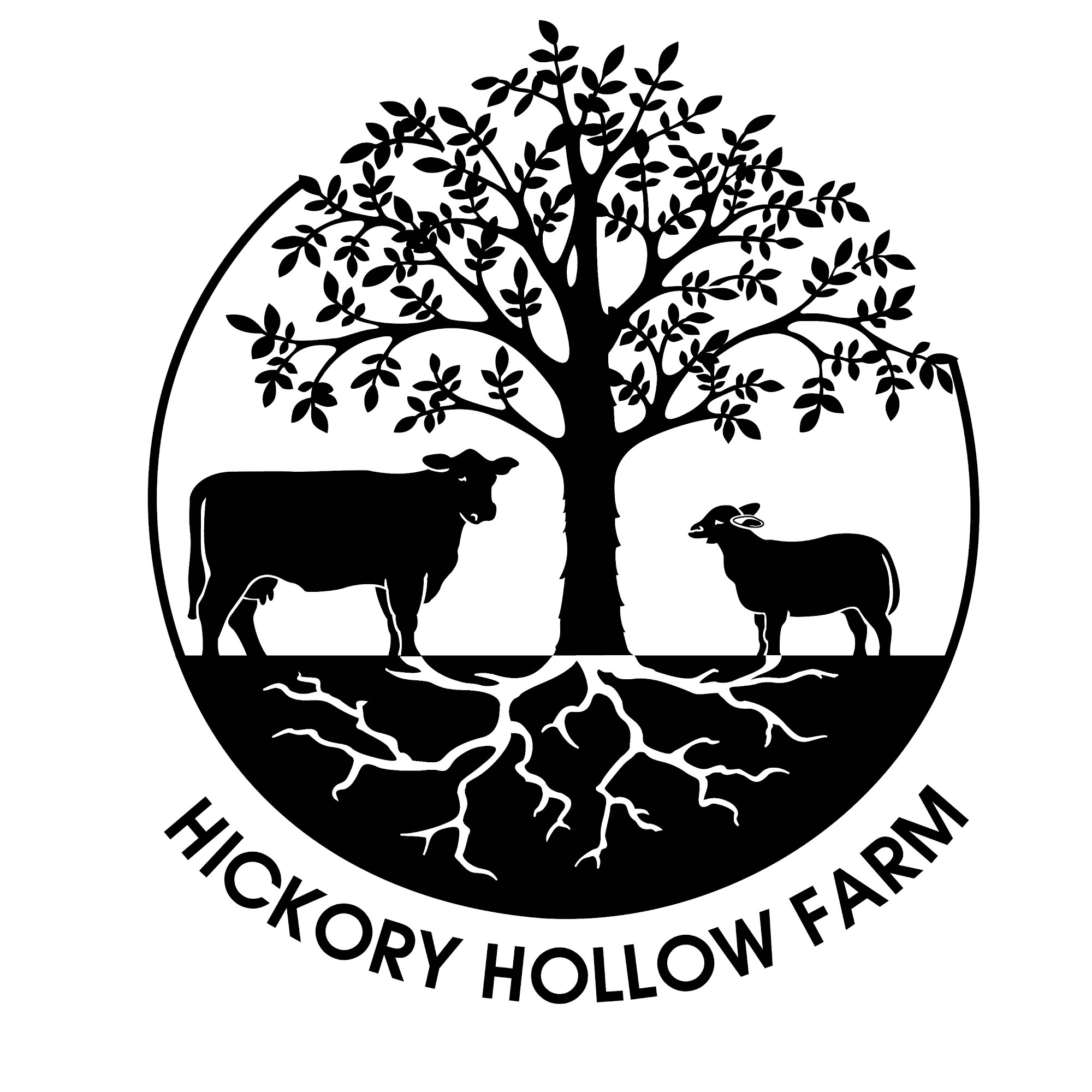 Grazing annuals can provide a profitable alternative to row-crop production, but raises challenges as well
Timing (esp. relative to soil moisture) is critical
Labor is increased
Can offer erosion reduction on highly erodible ground
Consider grazing of annuals to fill niches or on small acreages
Sometimes simple is better with annual forages
Small grains like oats, wheat, rye are relatively inexpensive, easy to establish, can be no-tilled; brassicas can be added
“hot” cover crops may not be worth higher seed costs
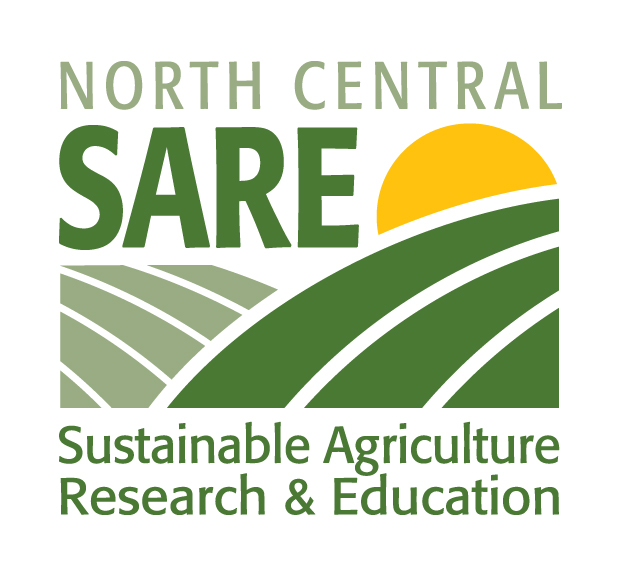 Thank you! Any questions?
Michael Seipel, SARE Grant Number FNC 13-931
mseipel@truman.edu 
https://www.facebook.com/HHFlambs/
NCR-SARE’s Farmers Forum, 2016
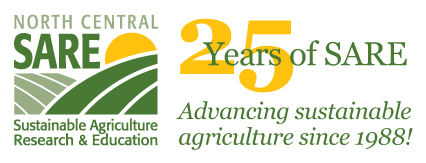 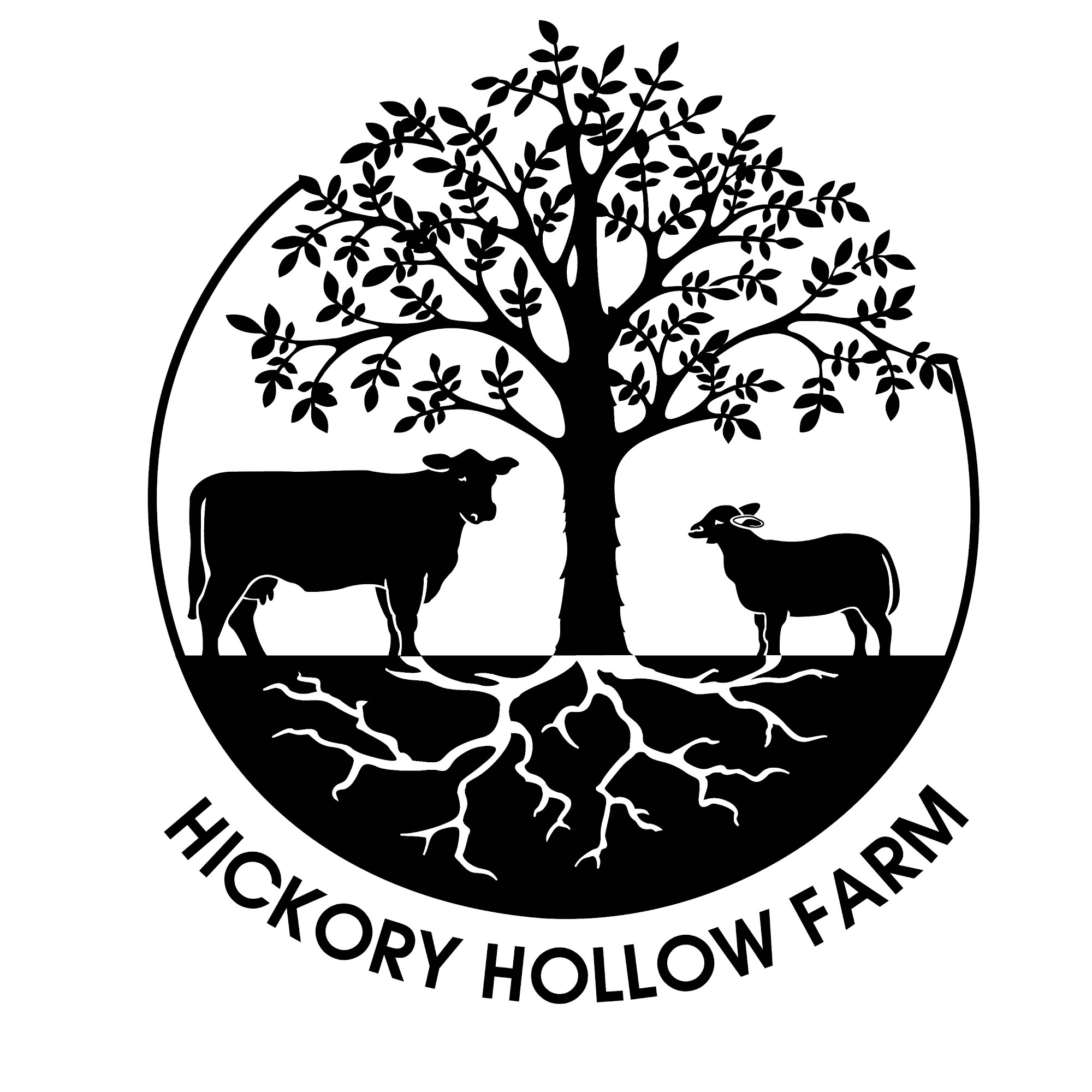 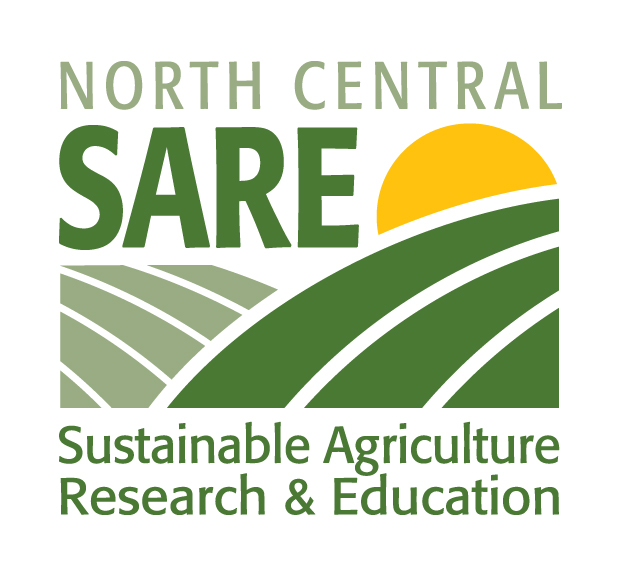